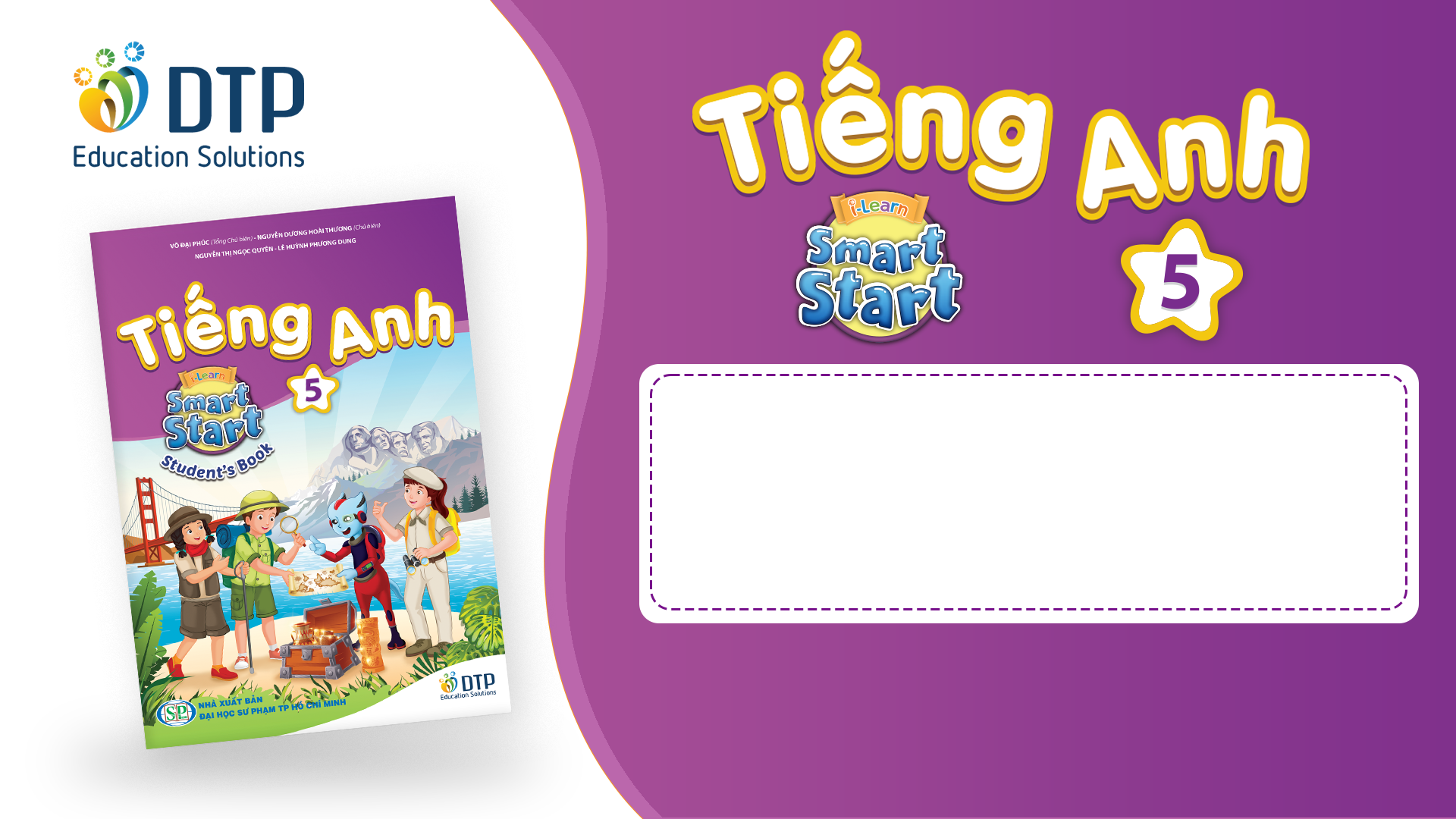 Unit 4: Travel
Lesson 3.1
Page 54
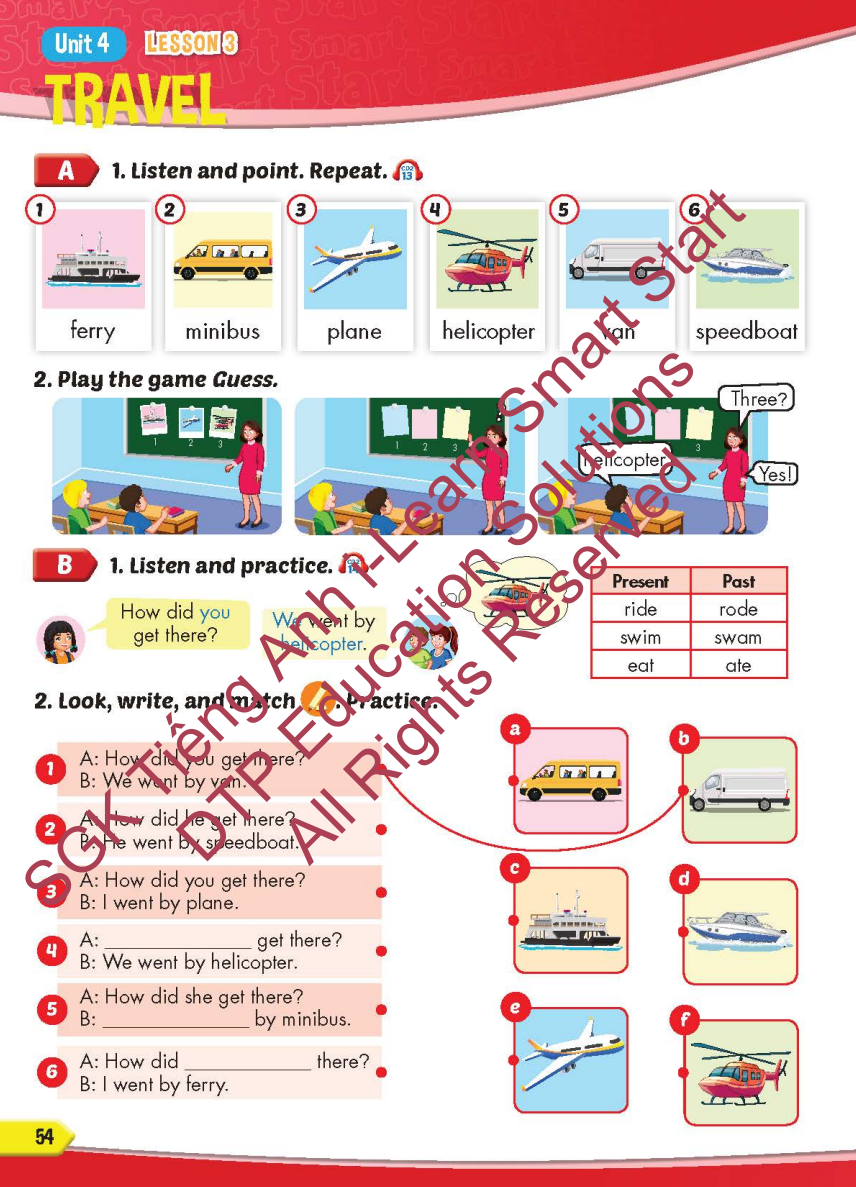 Lesson Outline
Warm-up
Vocabulary
Structure
Consolidation
Wrap-up
Objectives
By the end of this lesson, students will be able to…

Vocabulary: Pronounce and use the words related to the topic properly: ferry, minibus, plane, helicopter, van, speedboat 
Structure: How did you get there? - We went by helicopter.
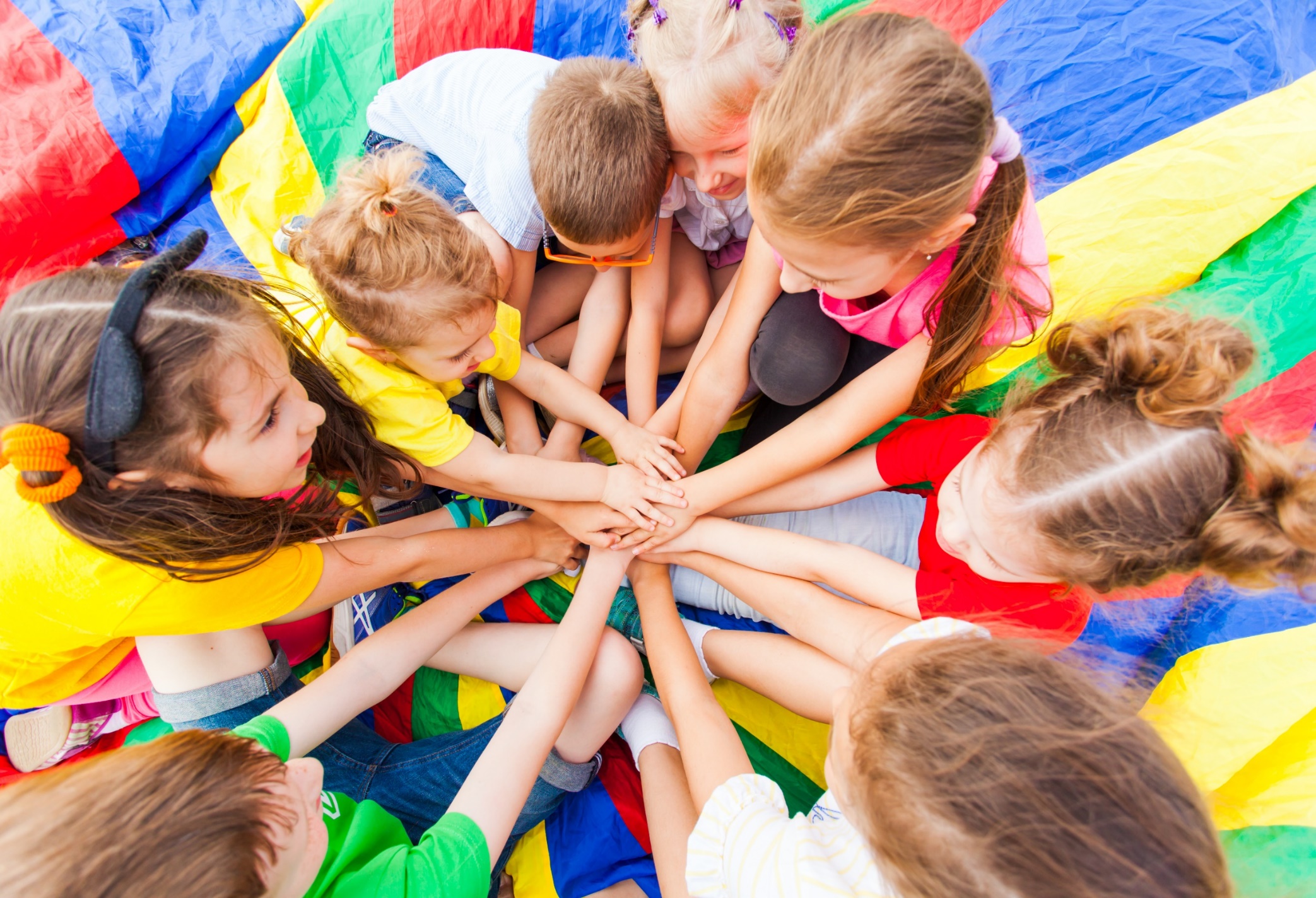 WARM-UP
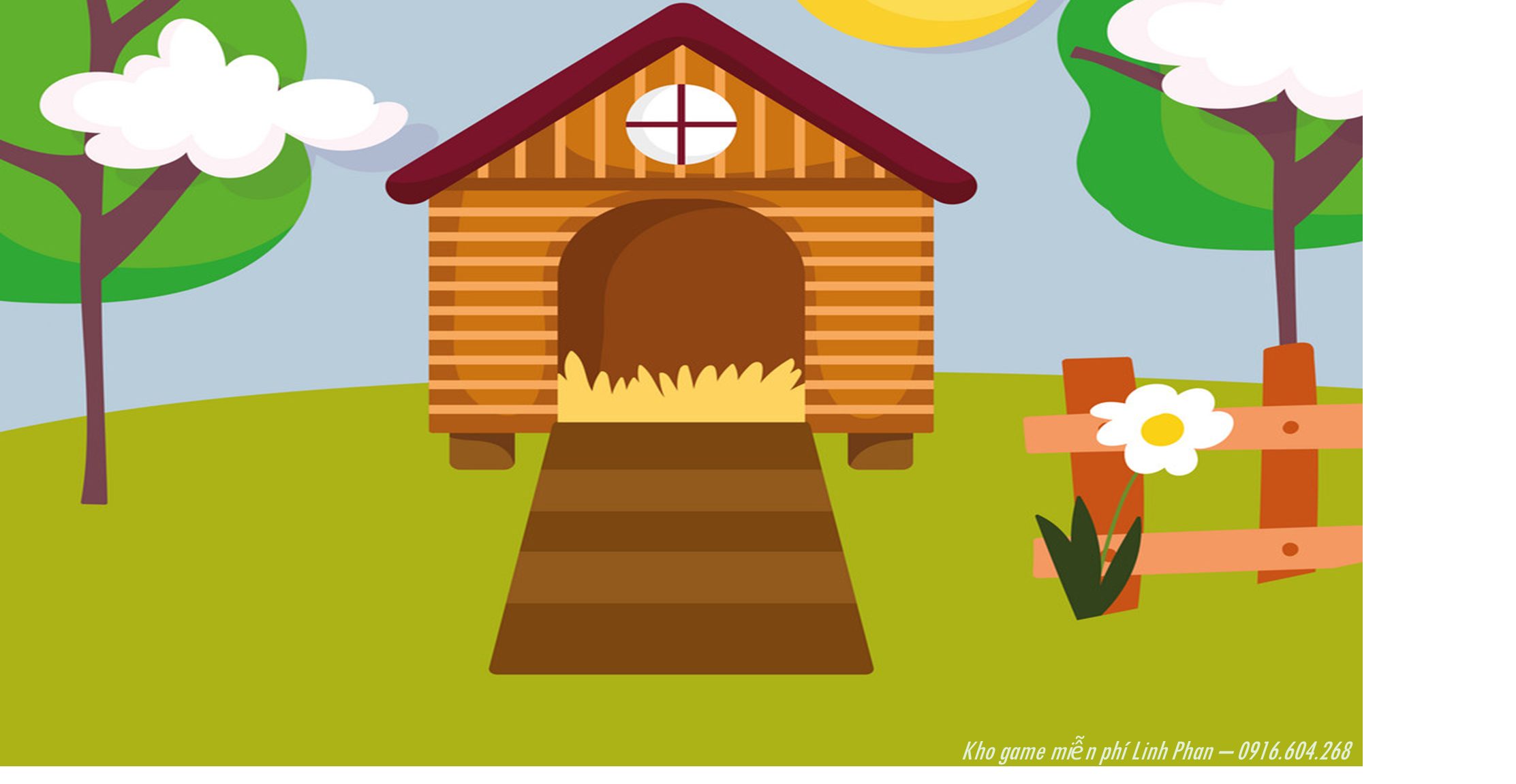 FIND THE GOLDEN EGGS
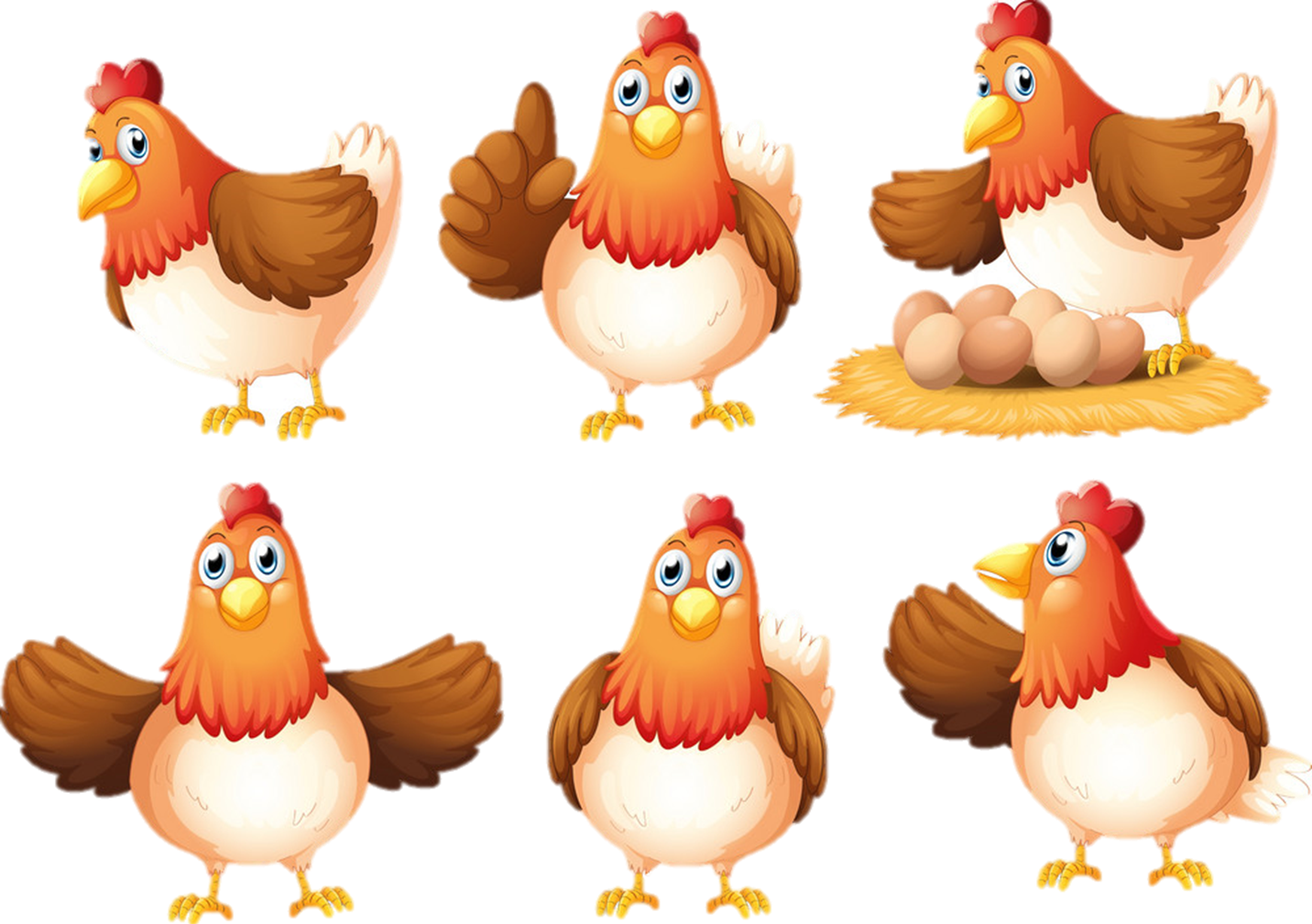 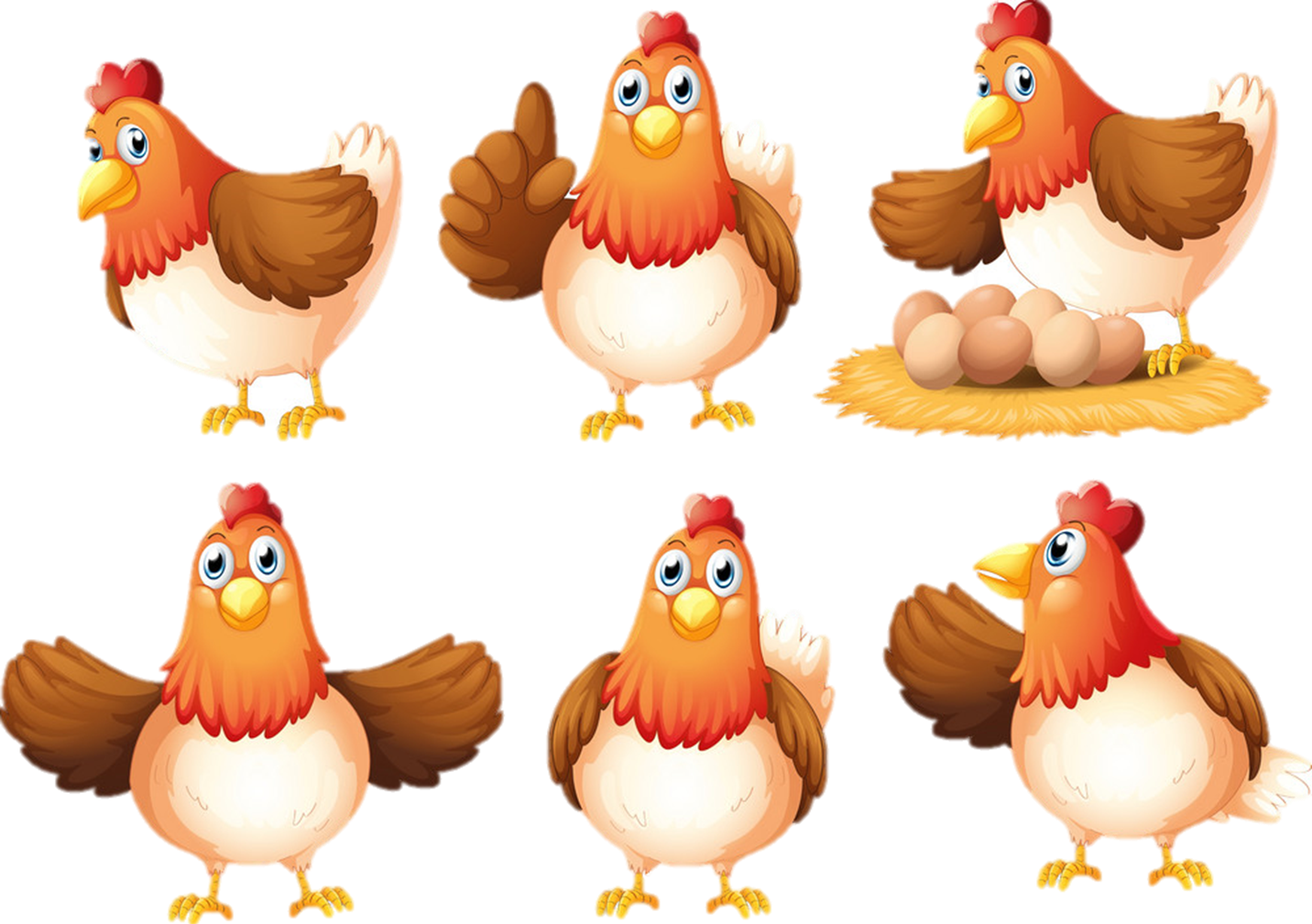 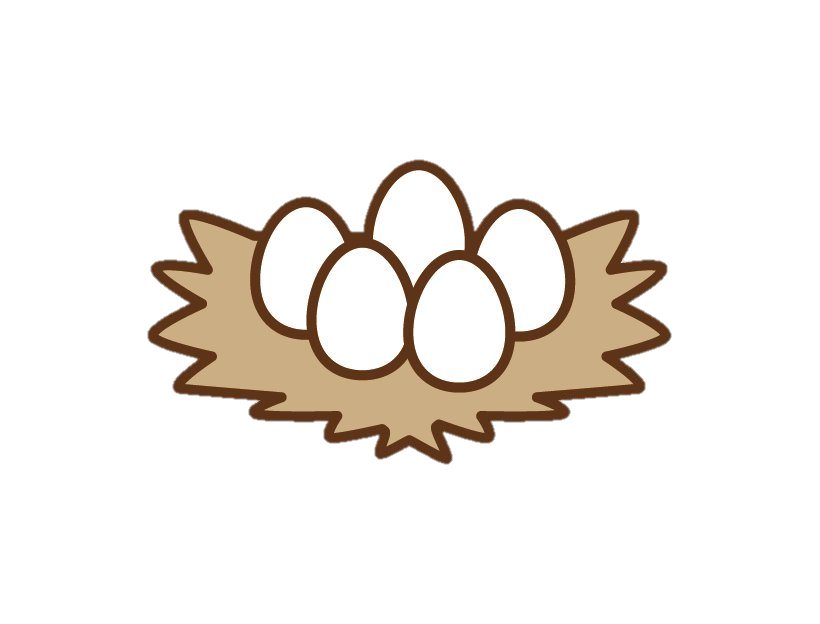 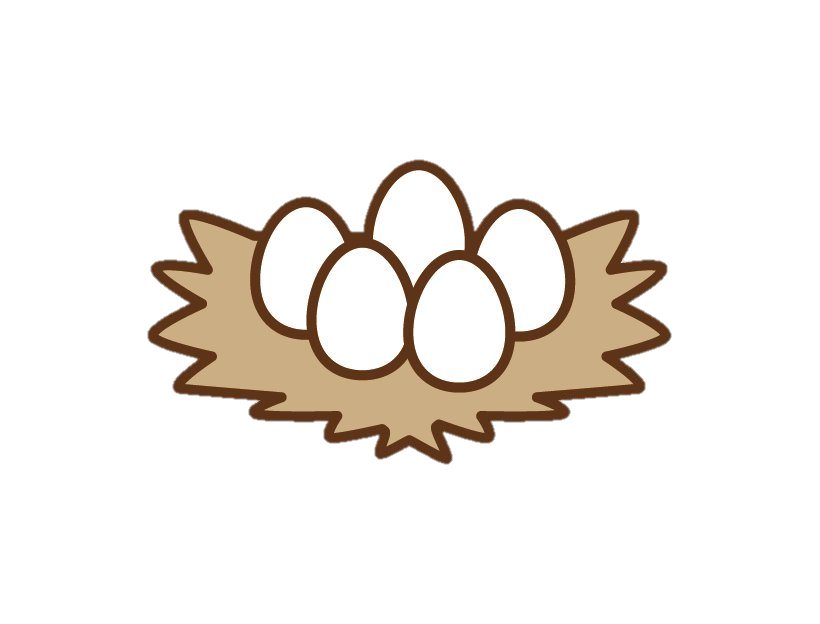 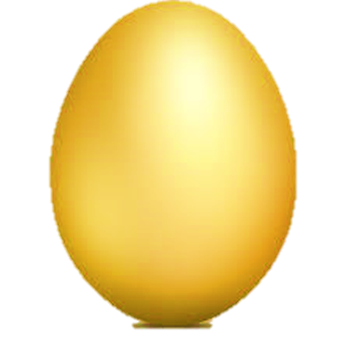 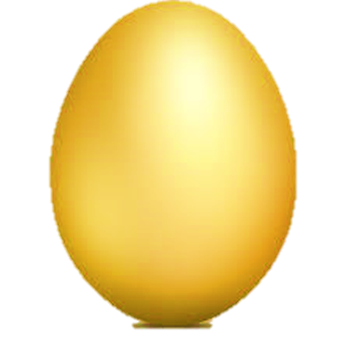 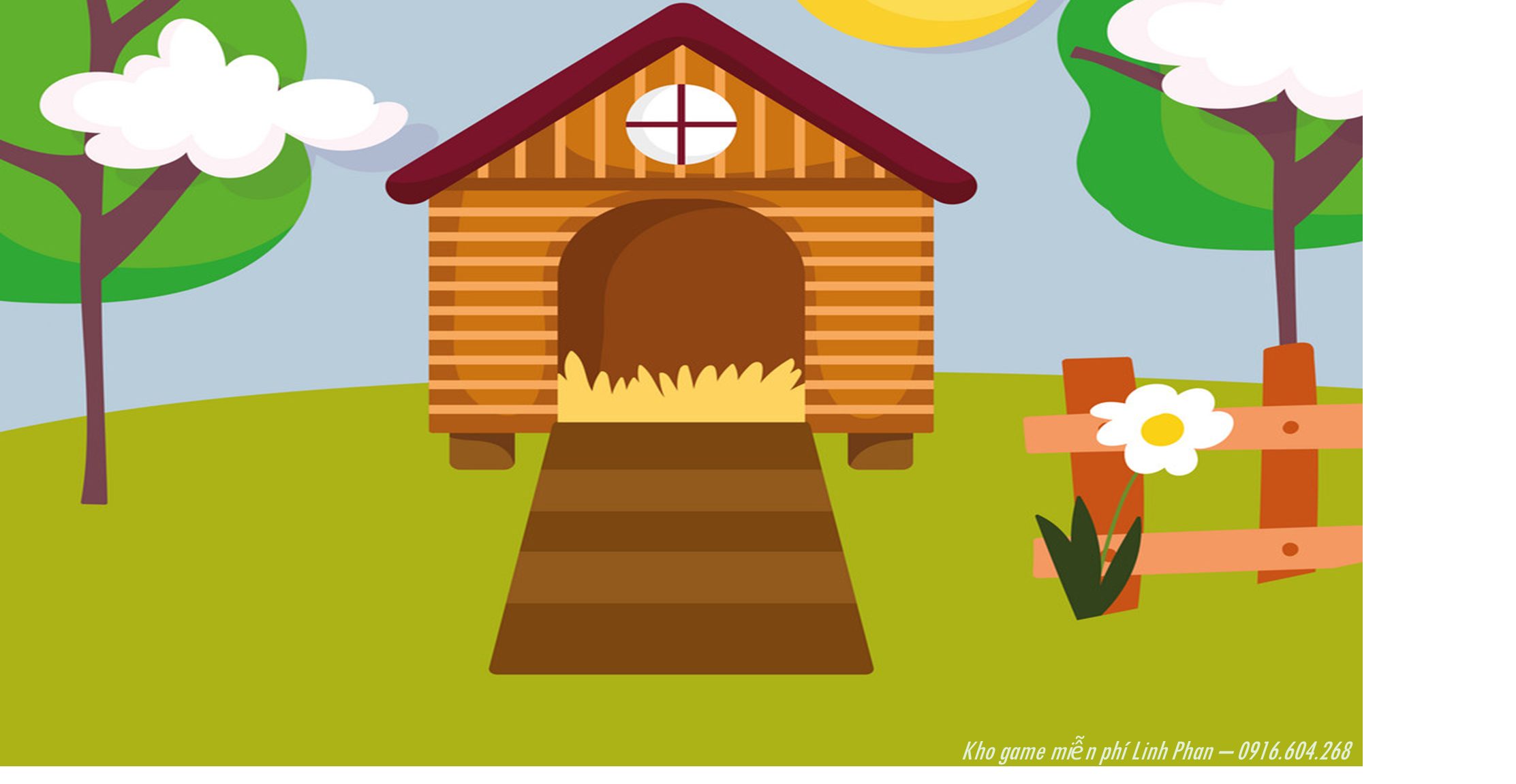 Canada
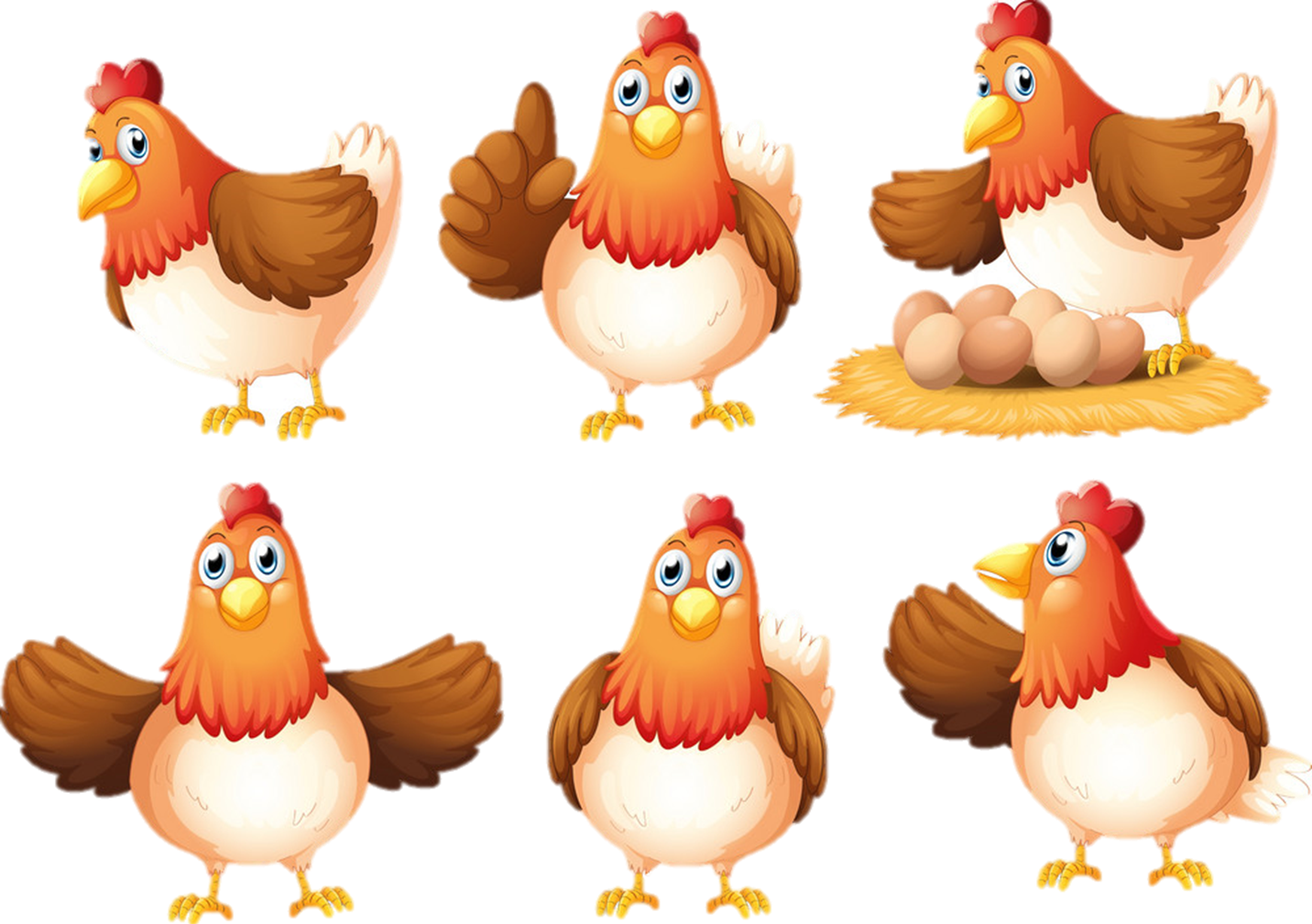 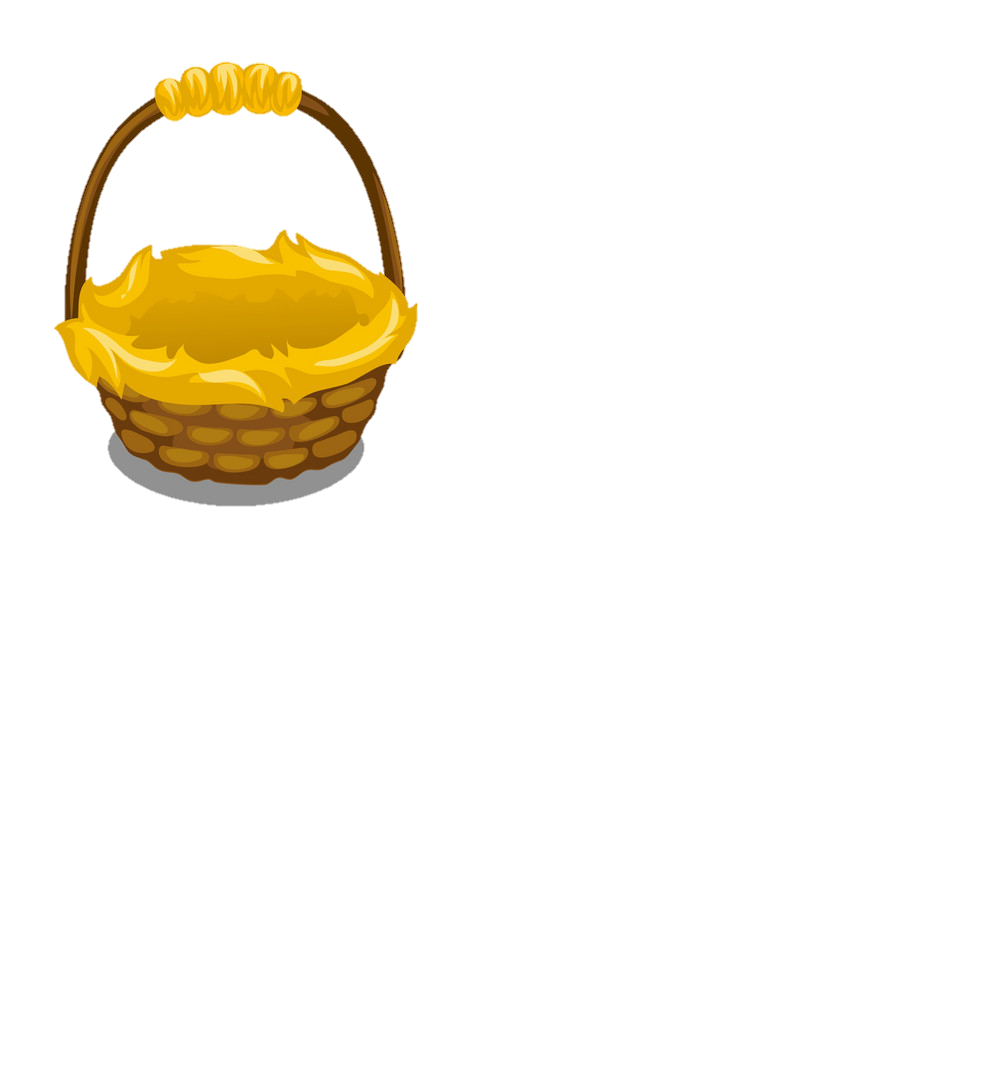 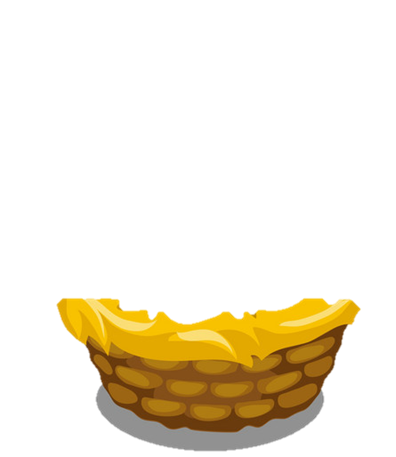 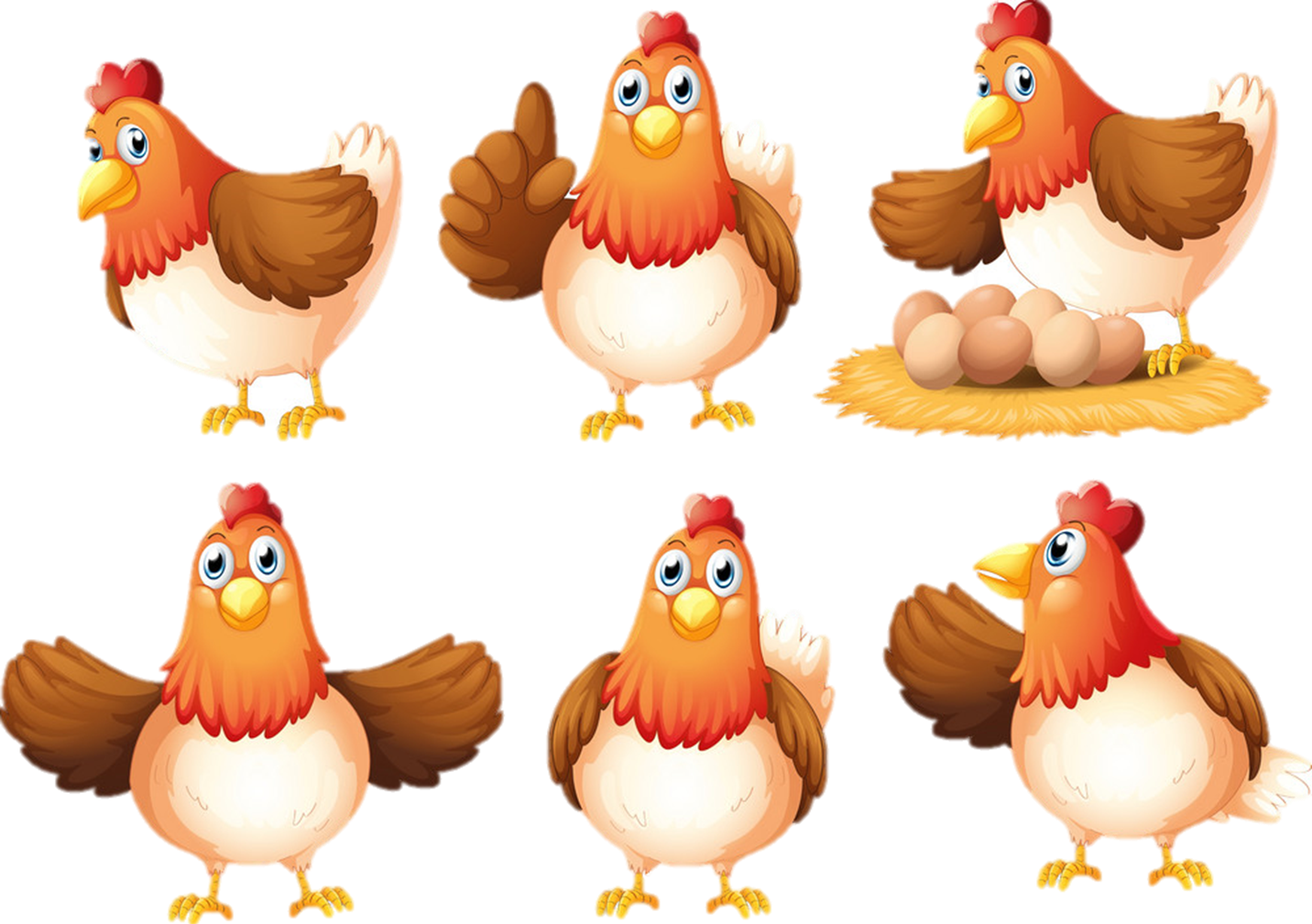 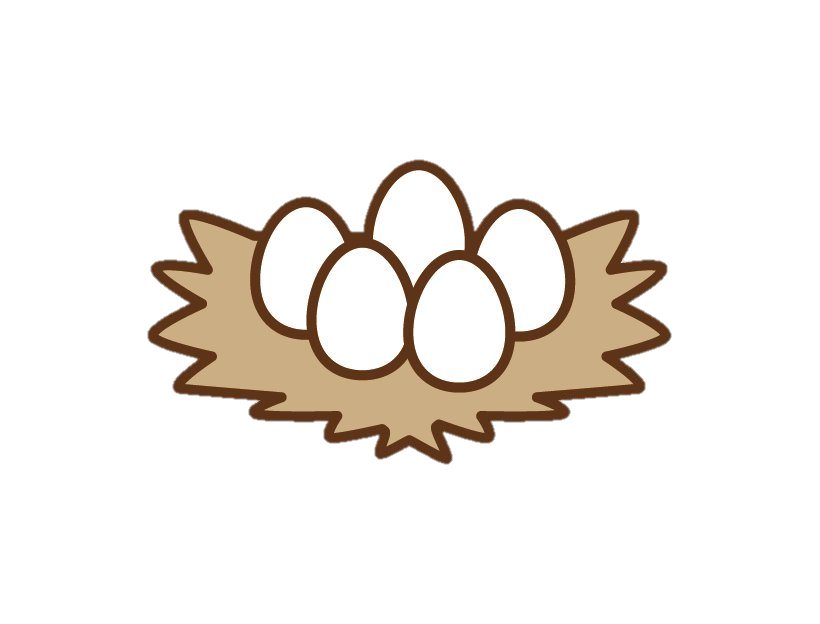 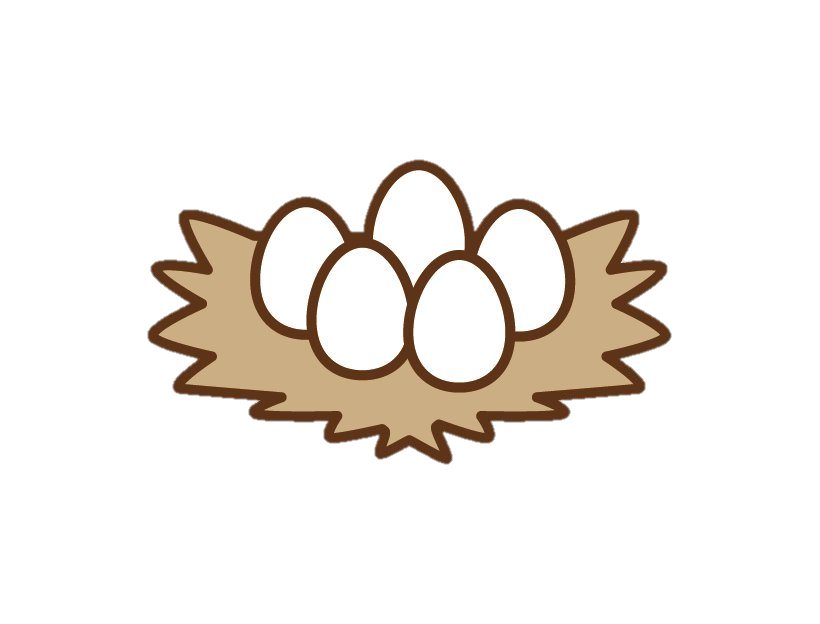 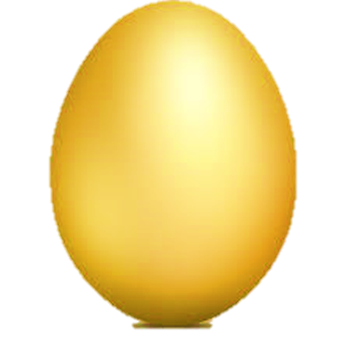 B.
A.
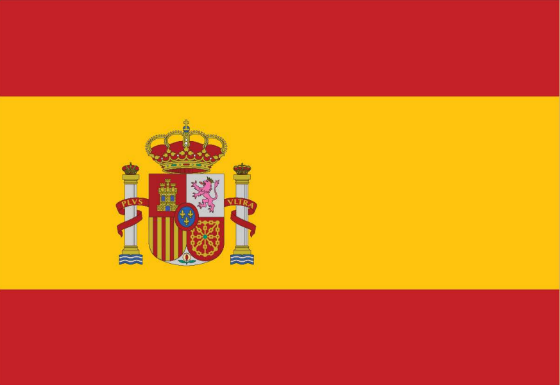 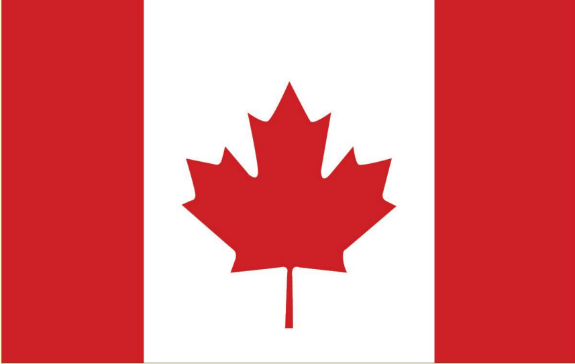 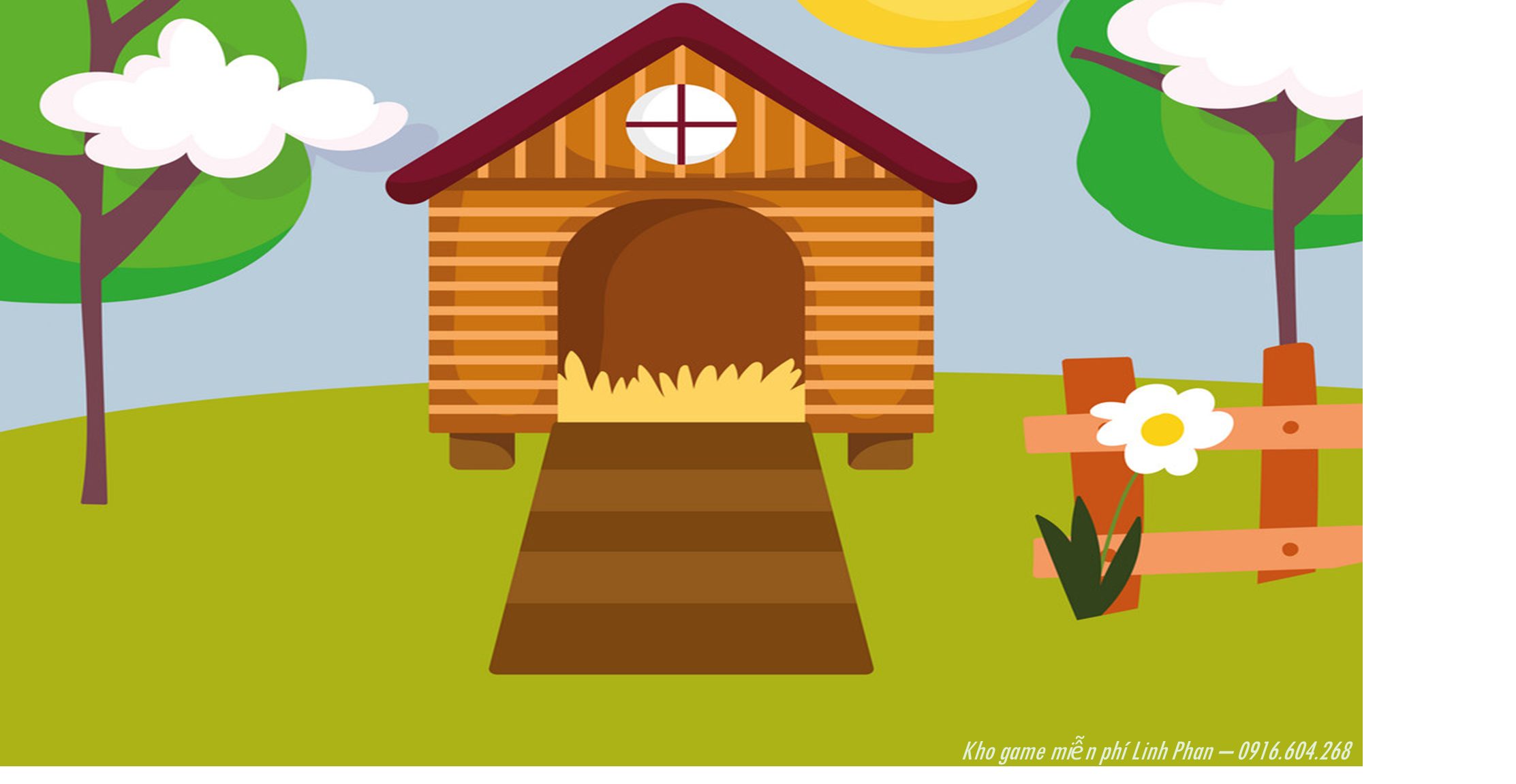 South Korea
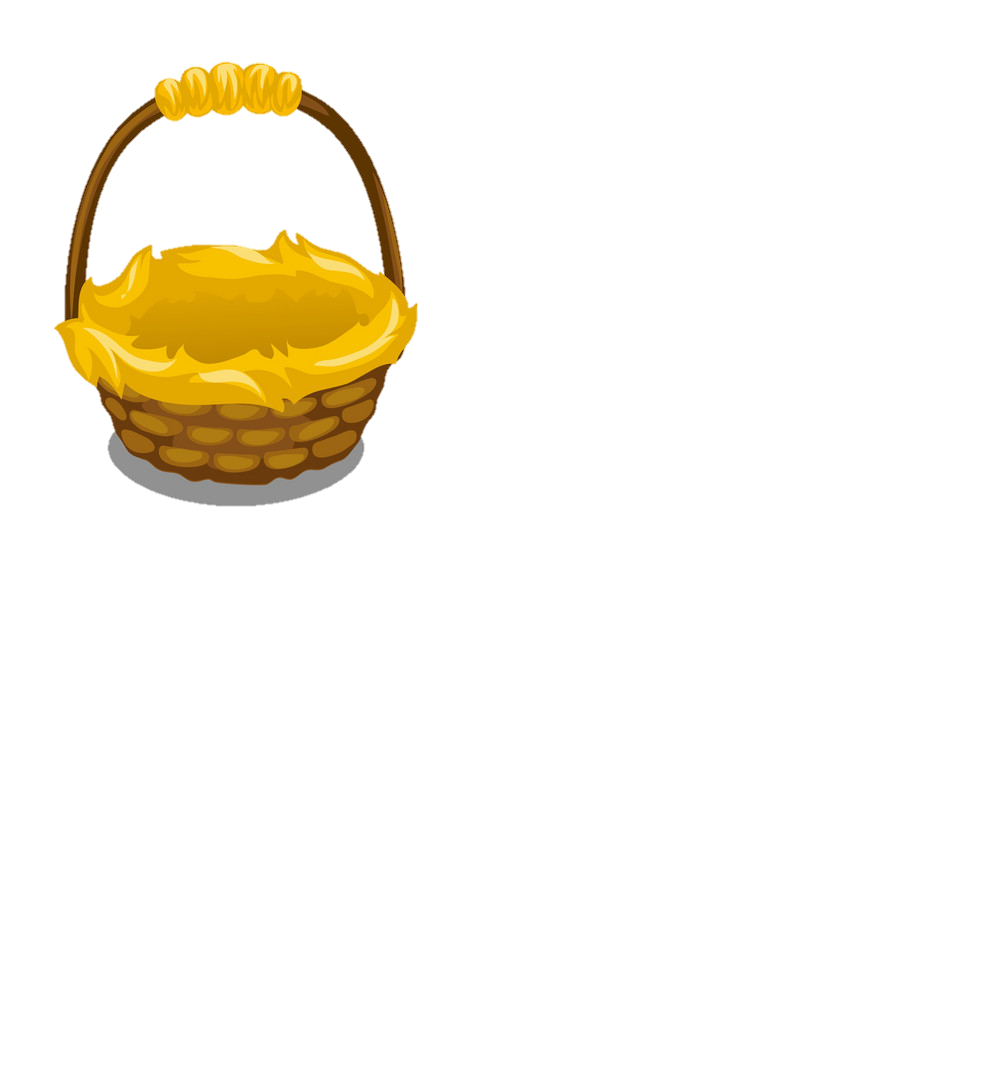 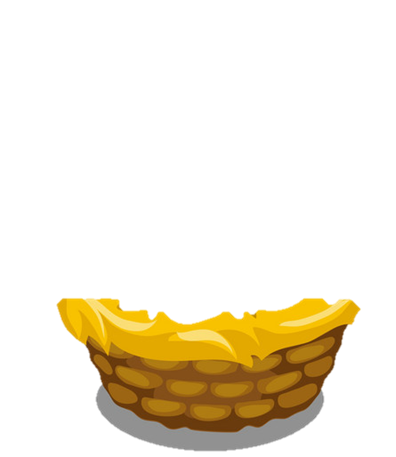 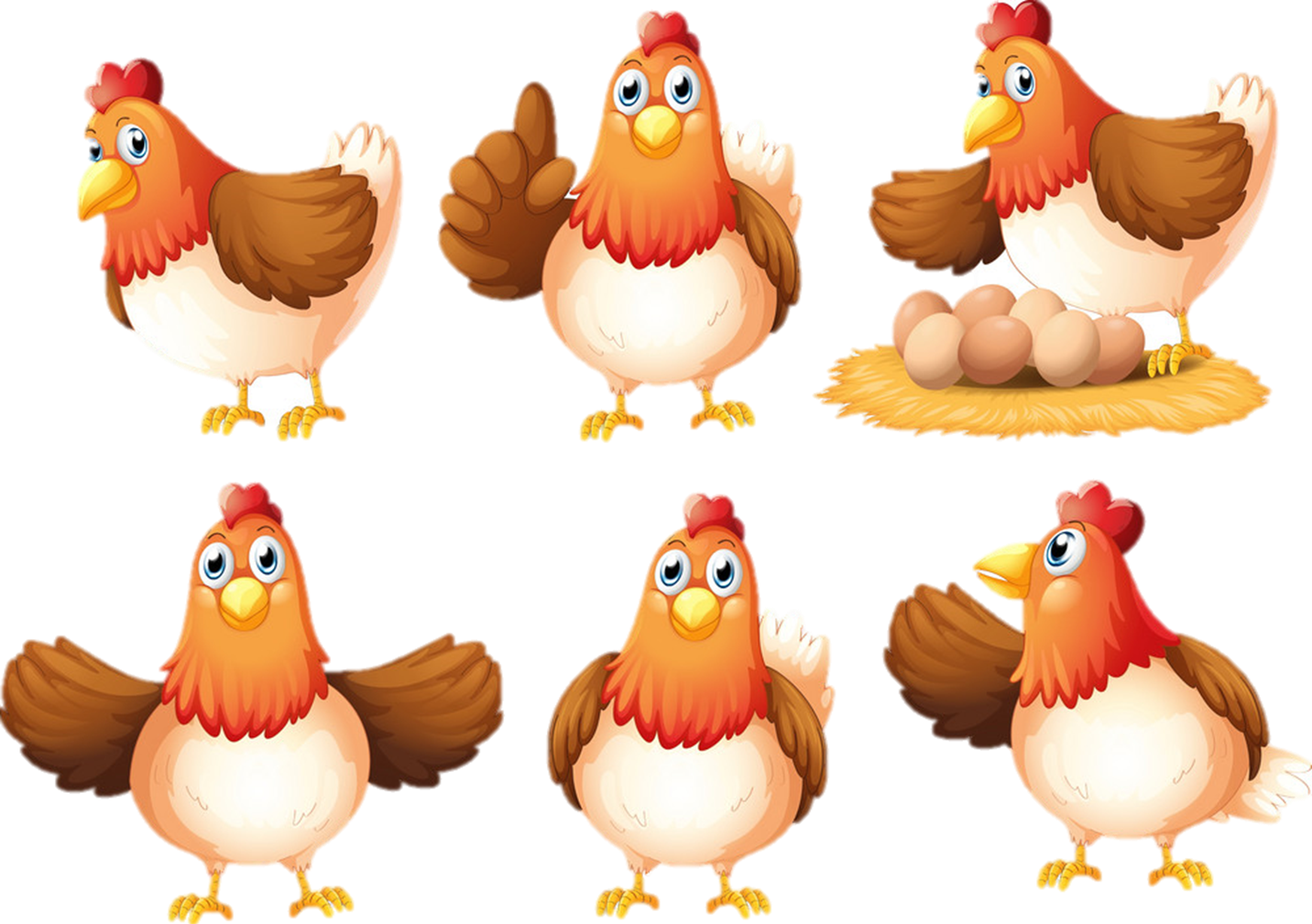 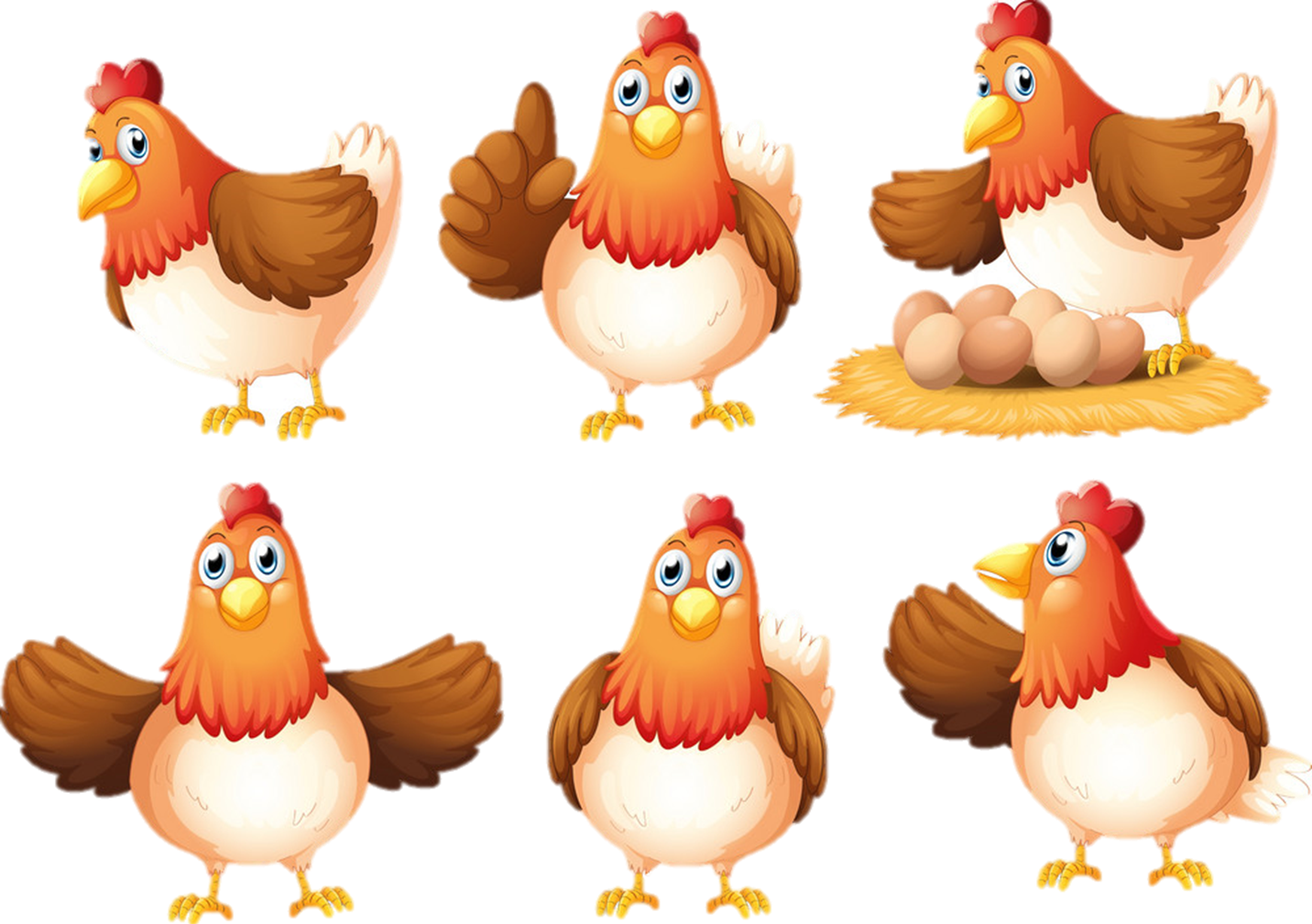 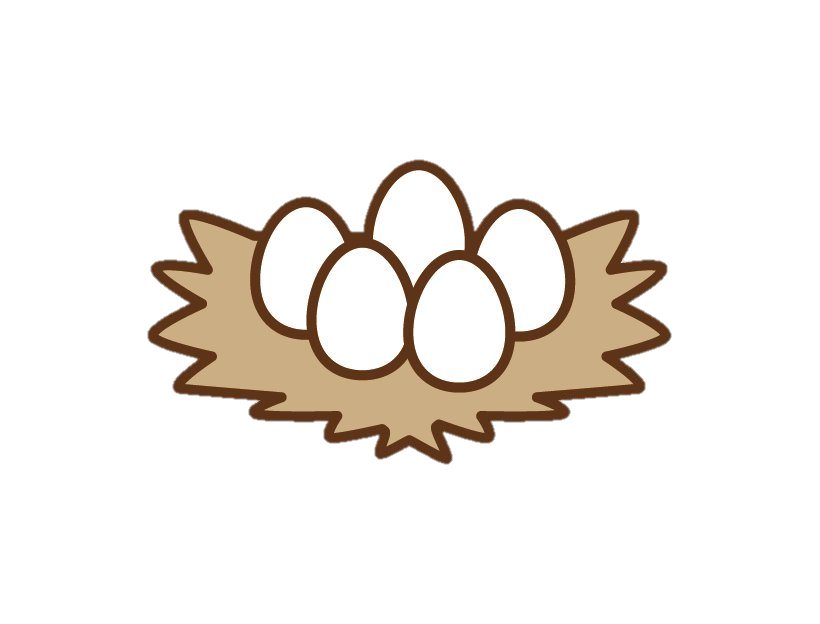 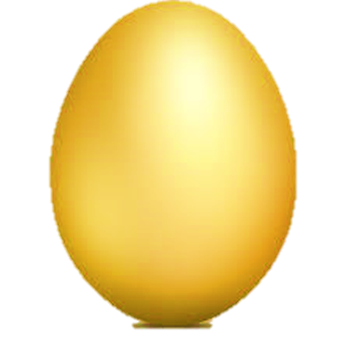 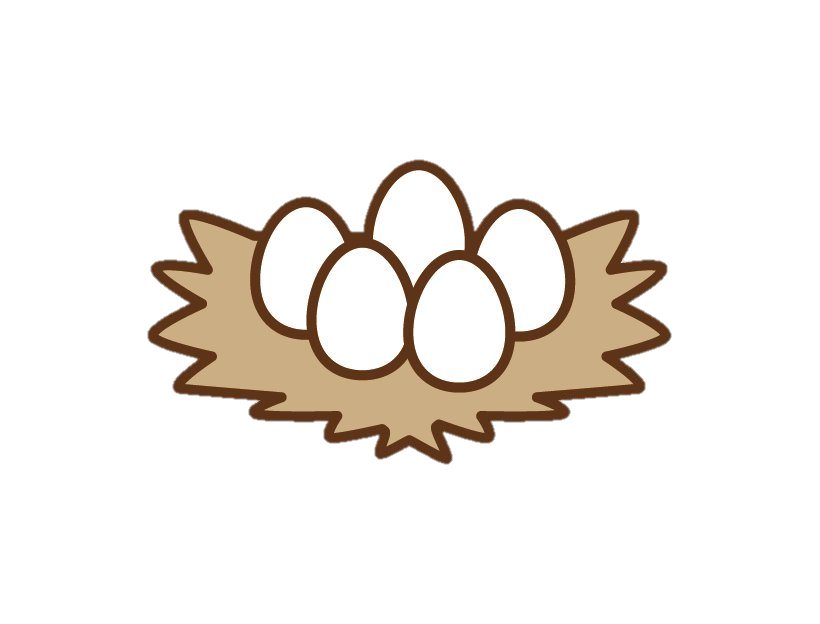 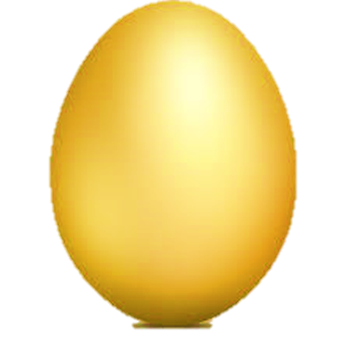 A.
B.
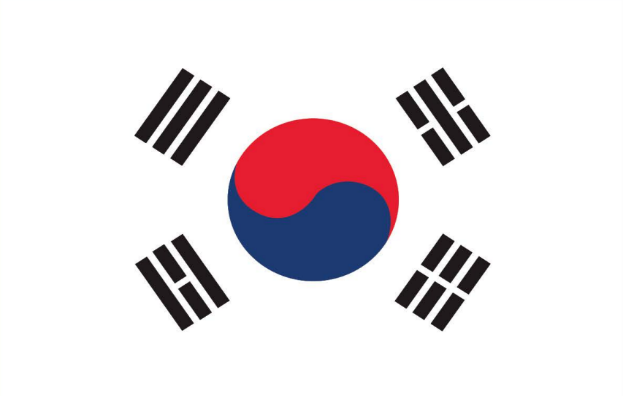 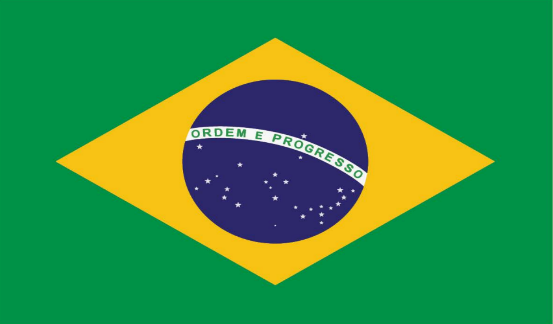 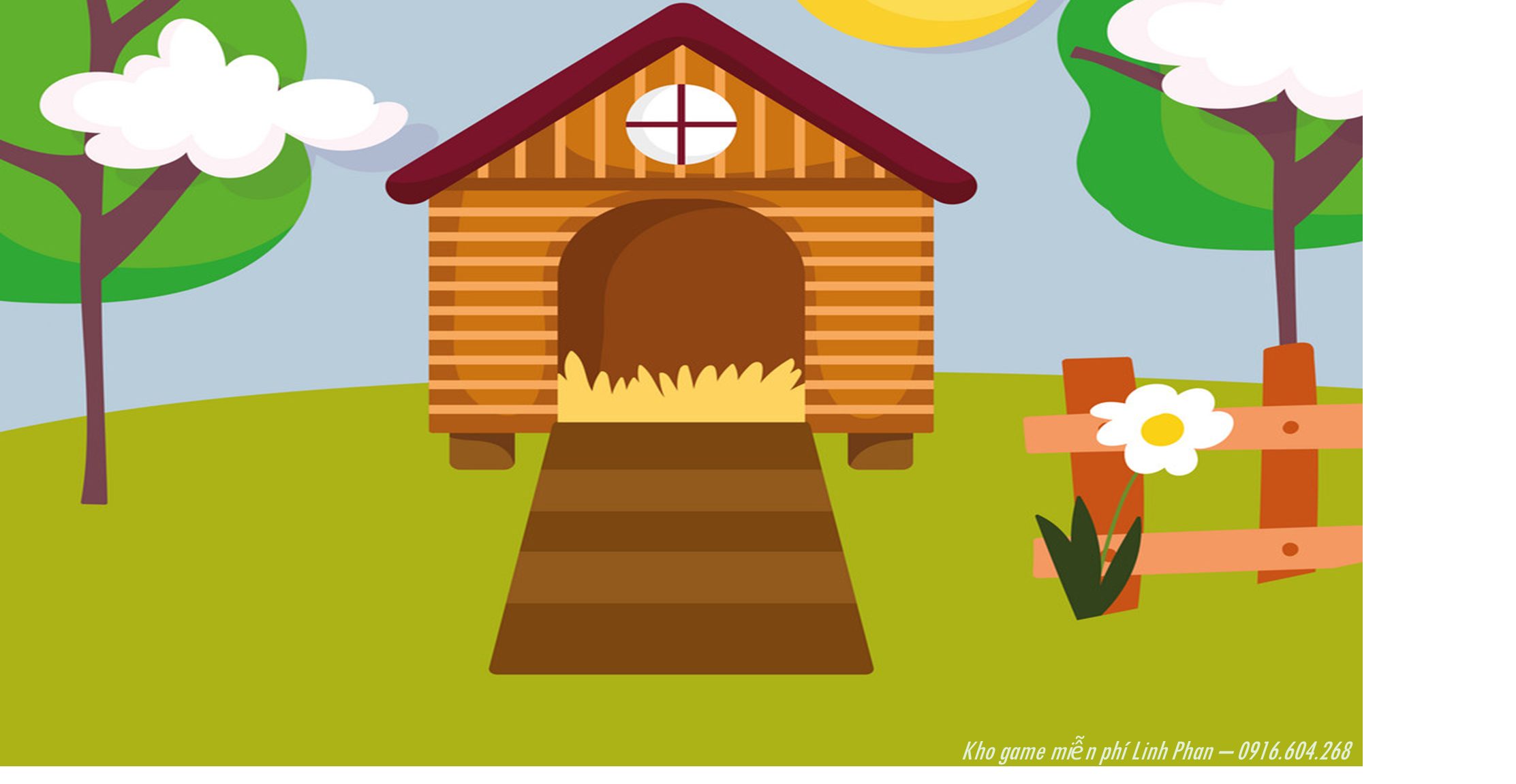 Spain
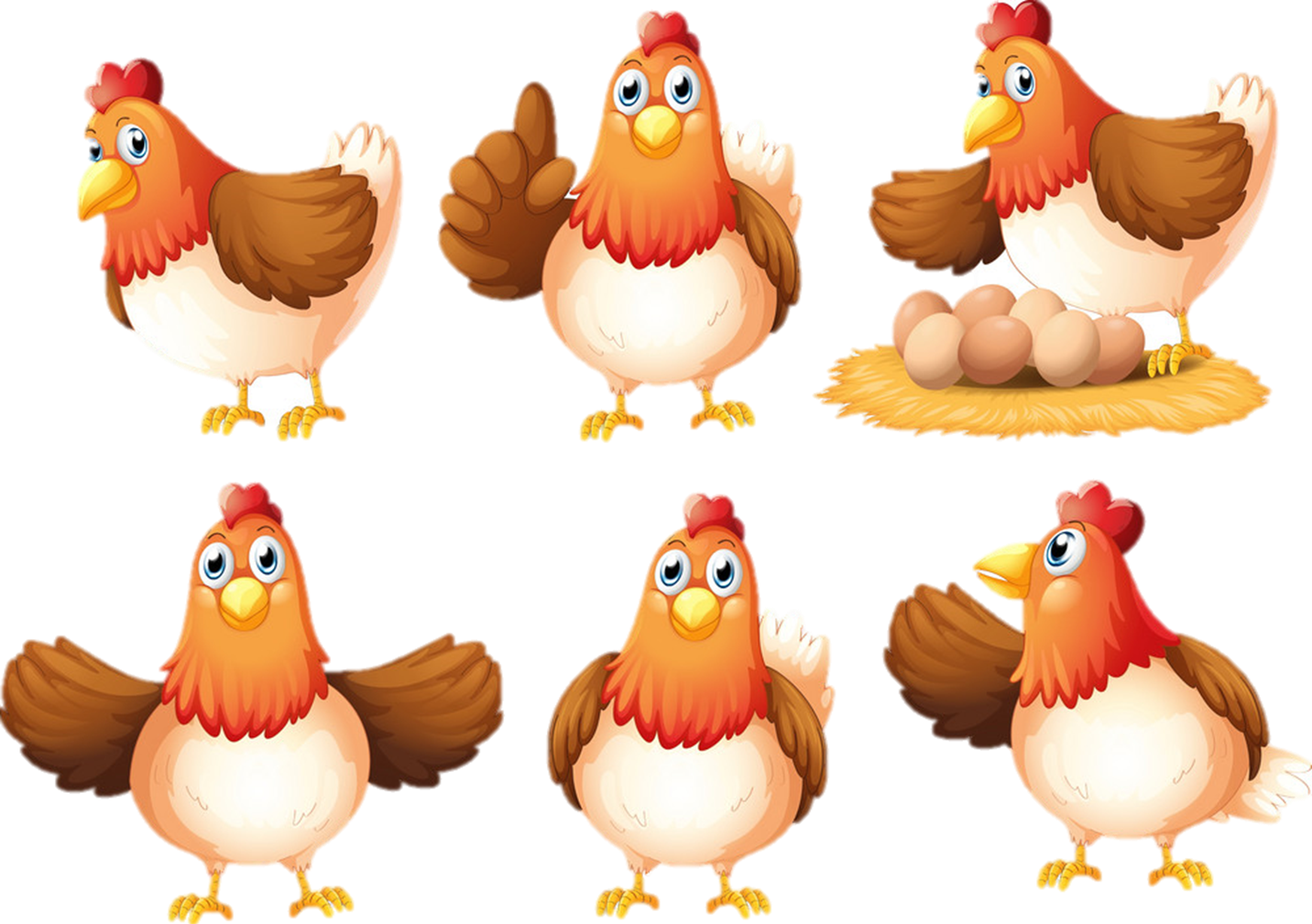 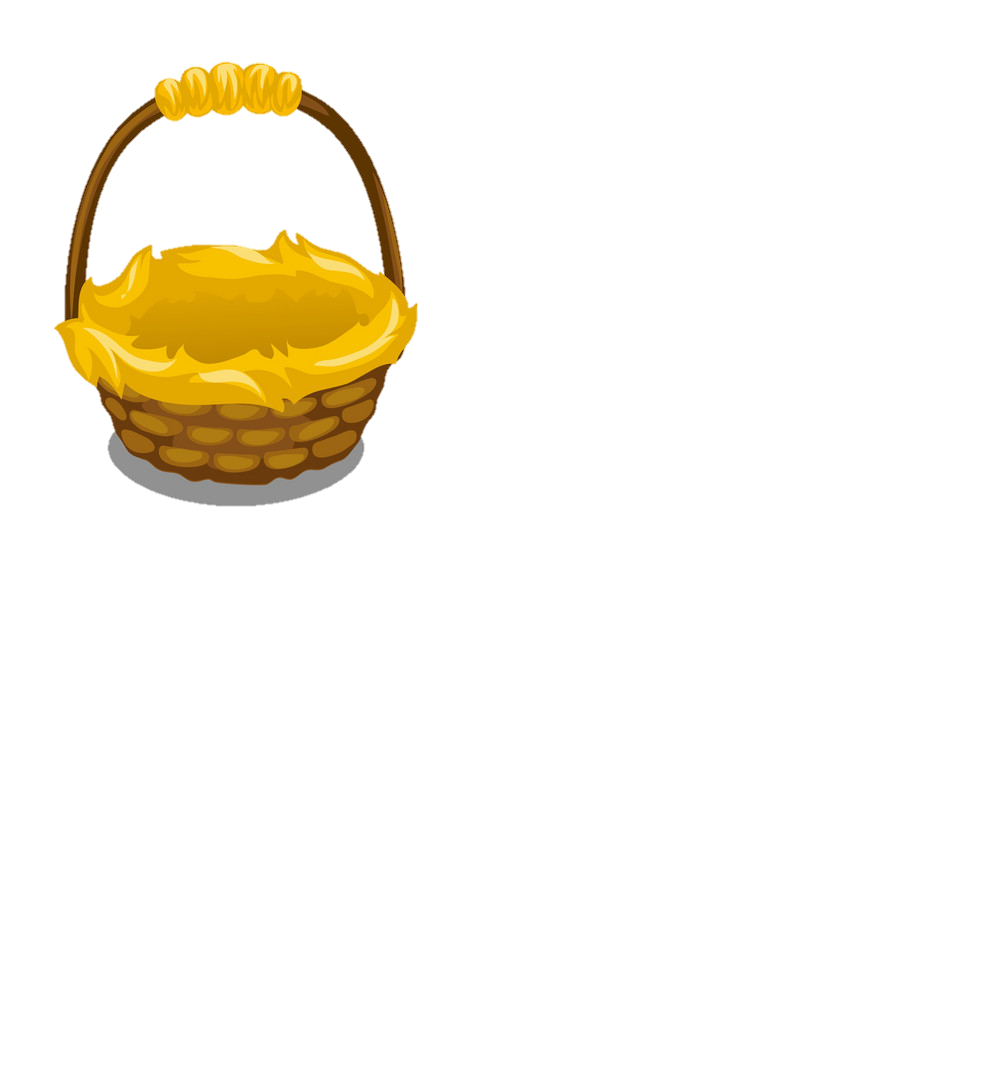 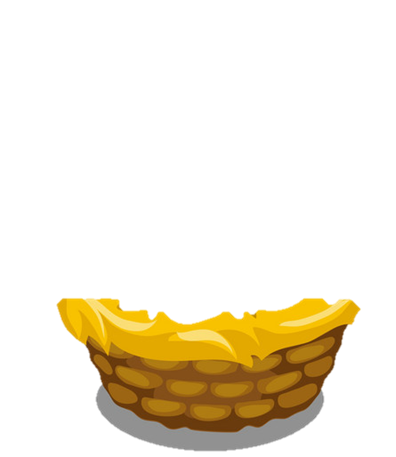 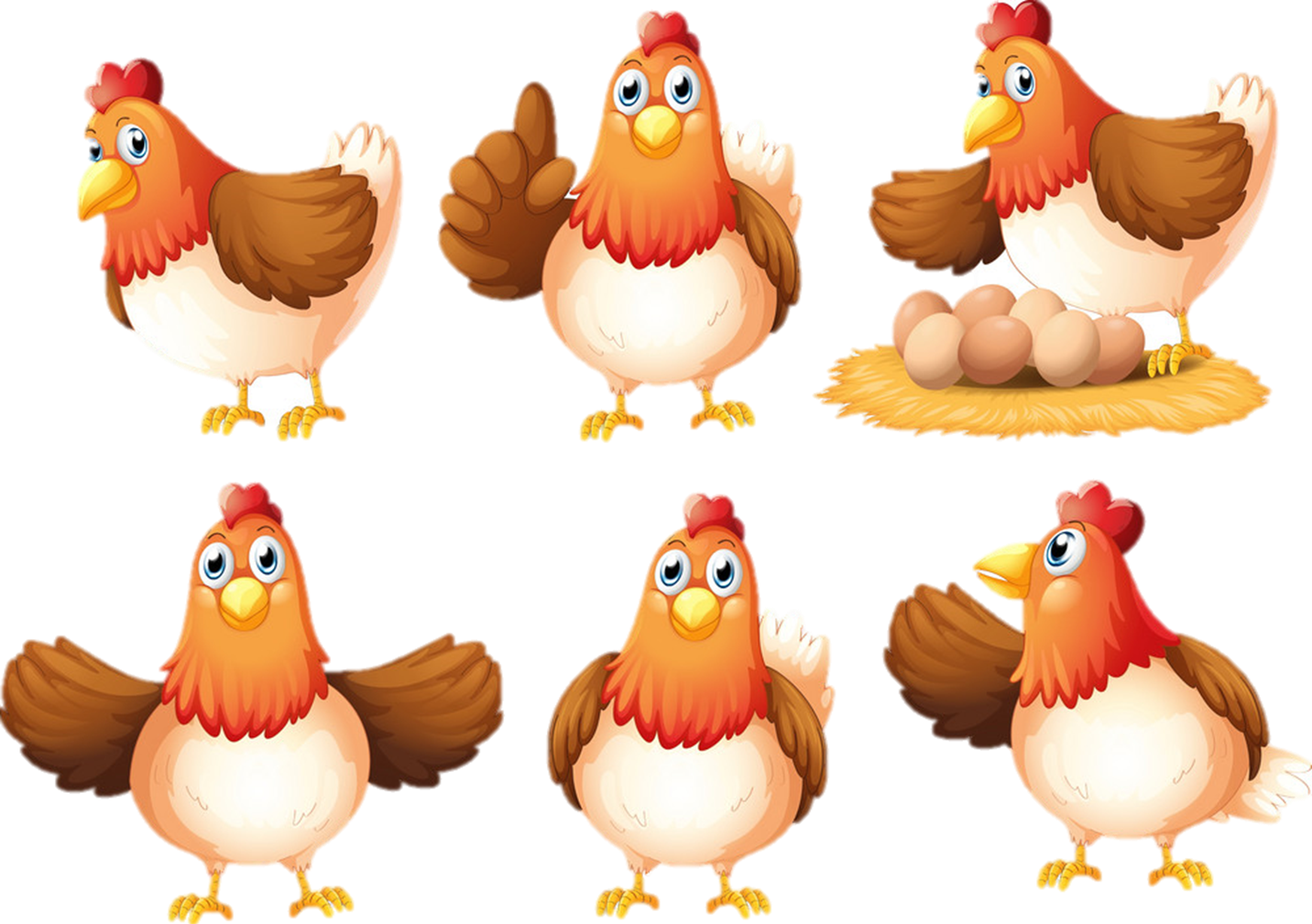 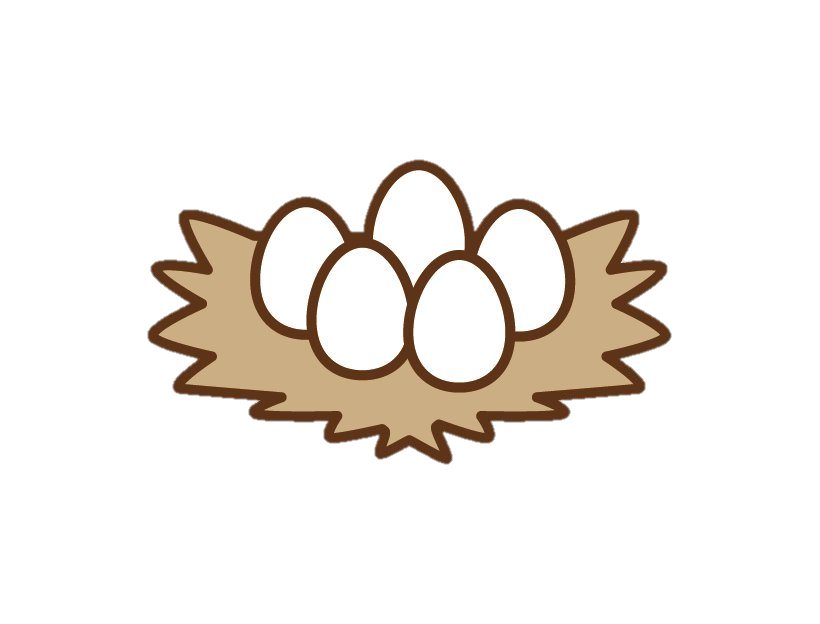 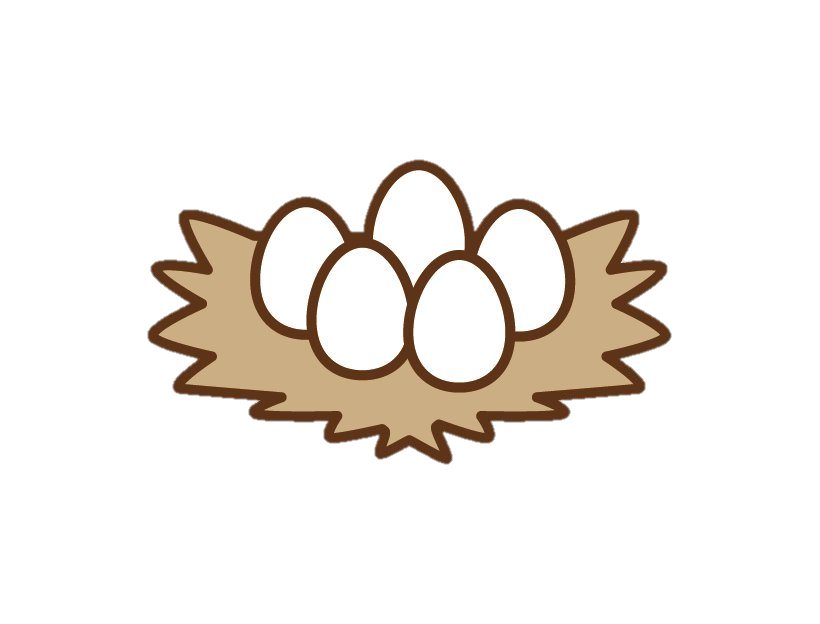 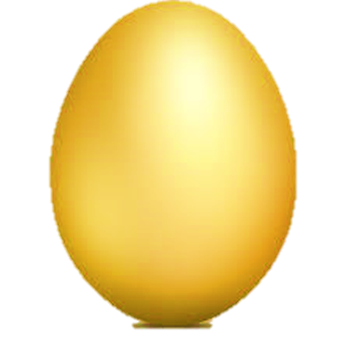 B.
A.
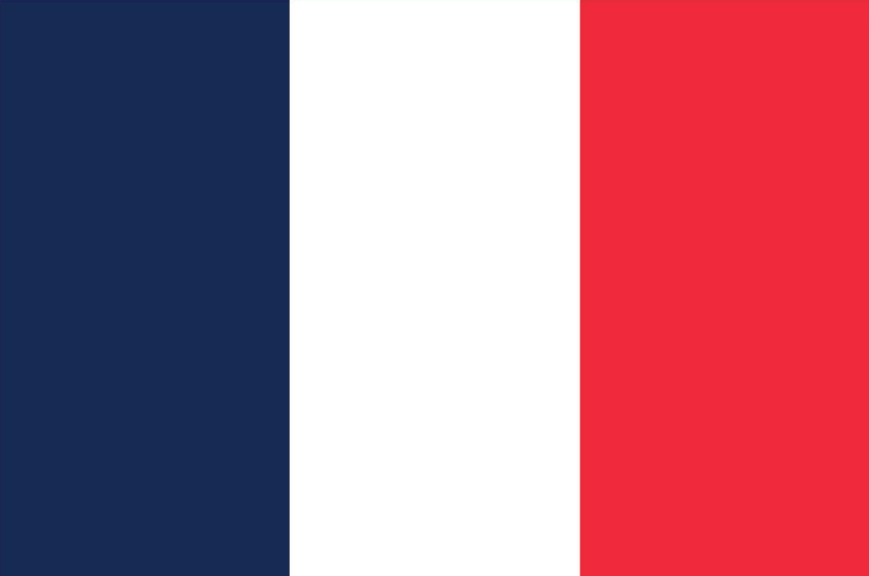 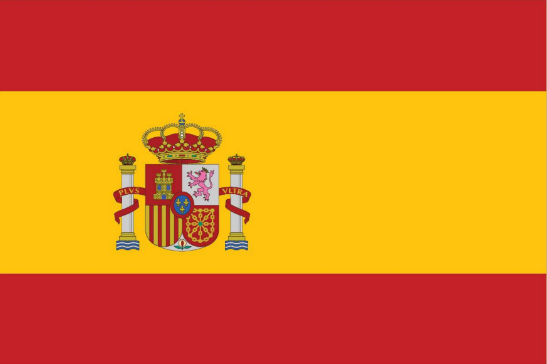 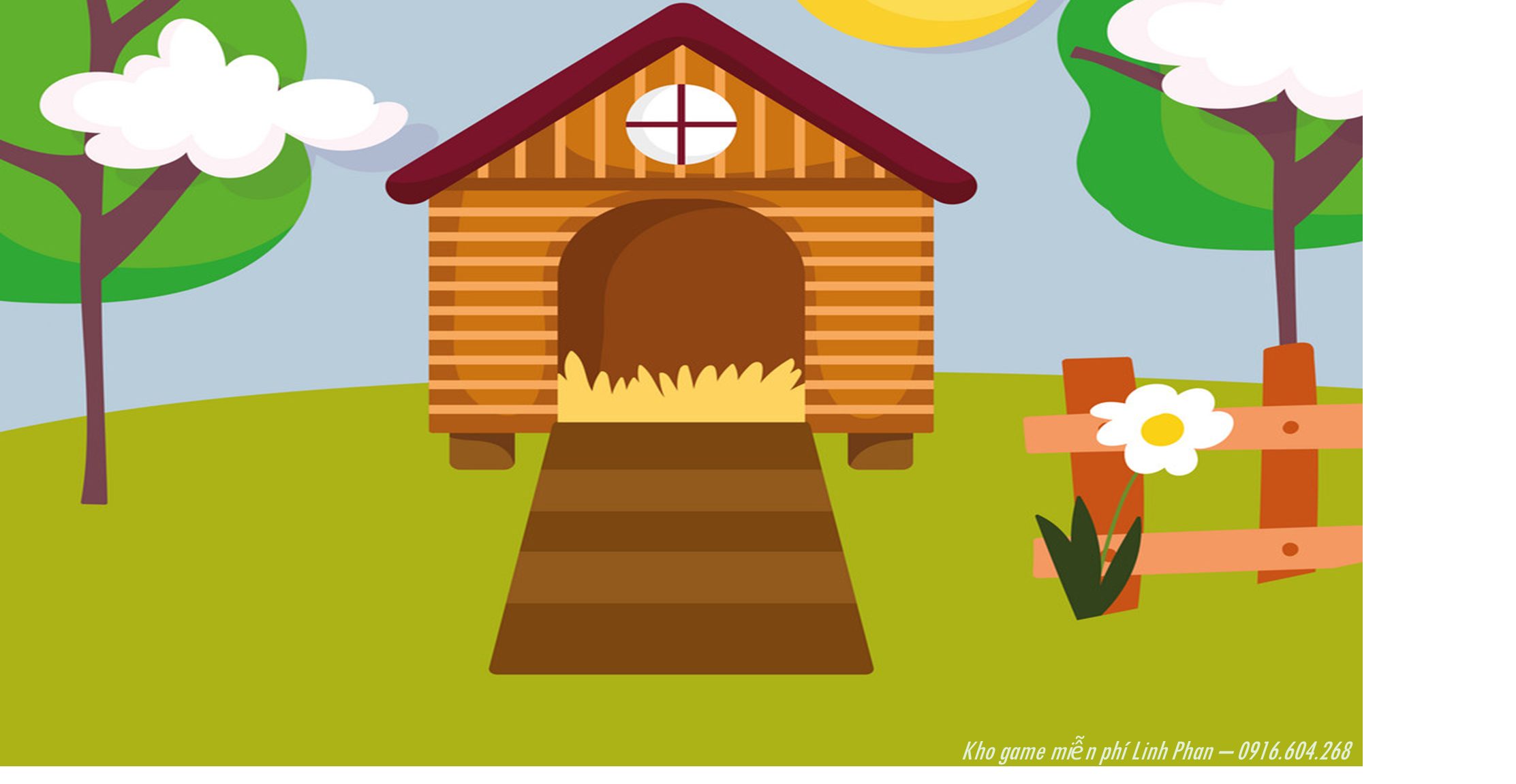 France
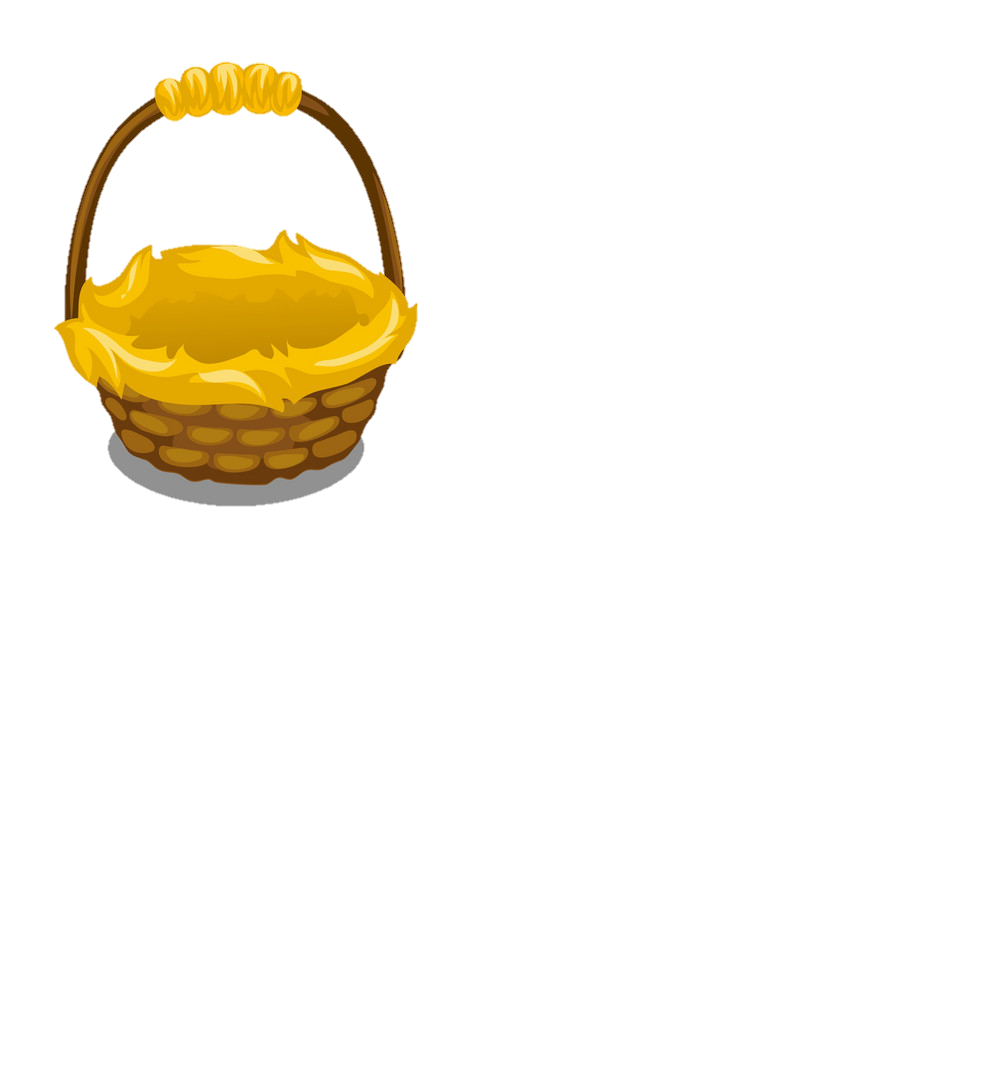 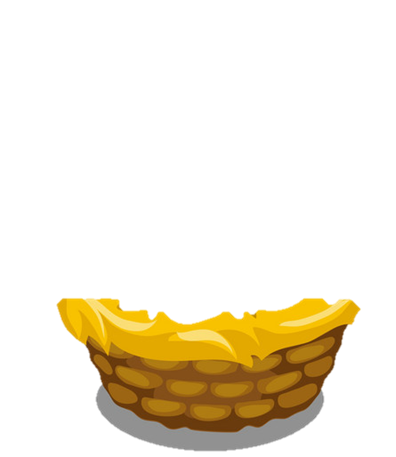 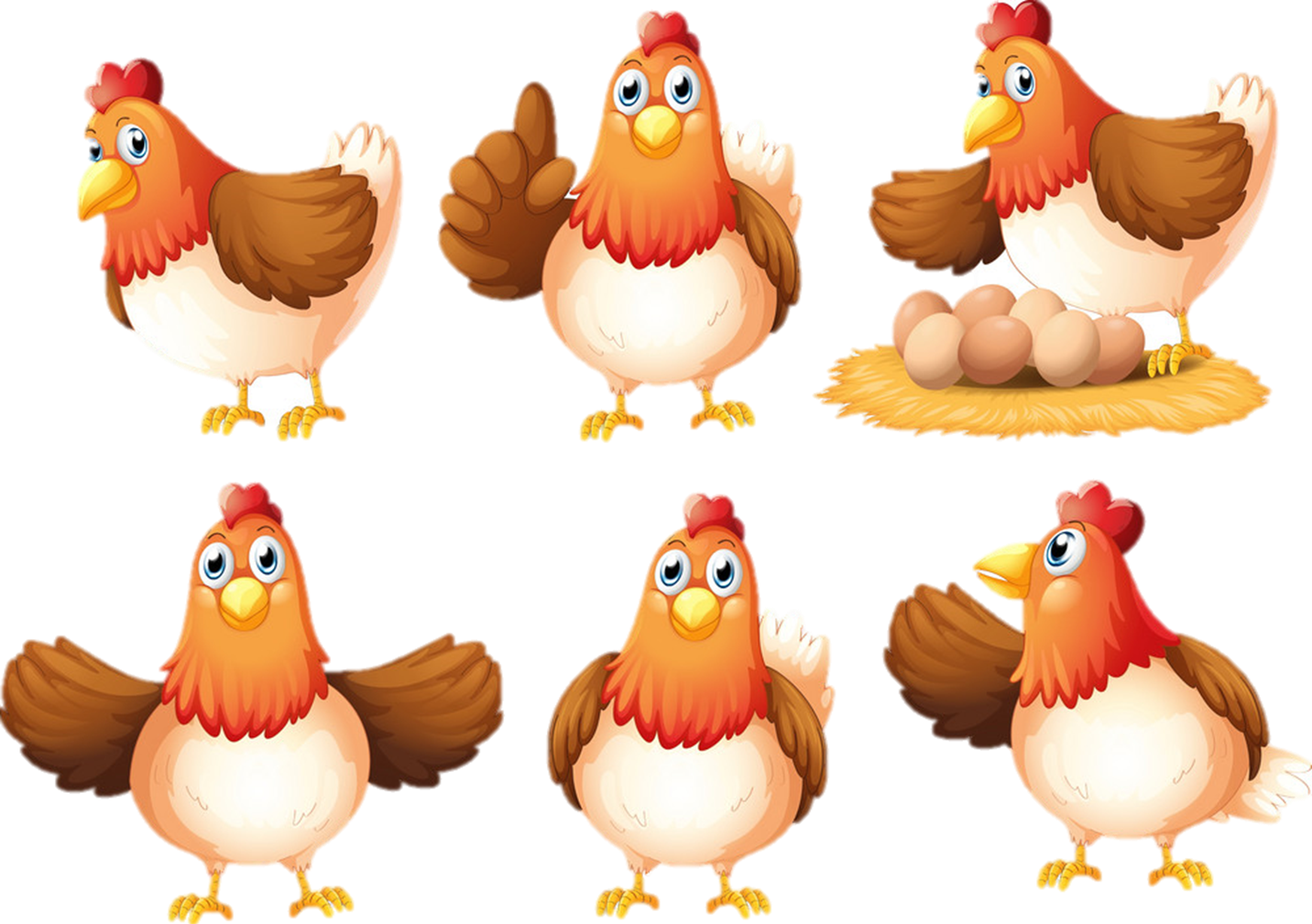 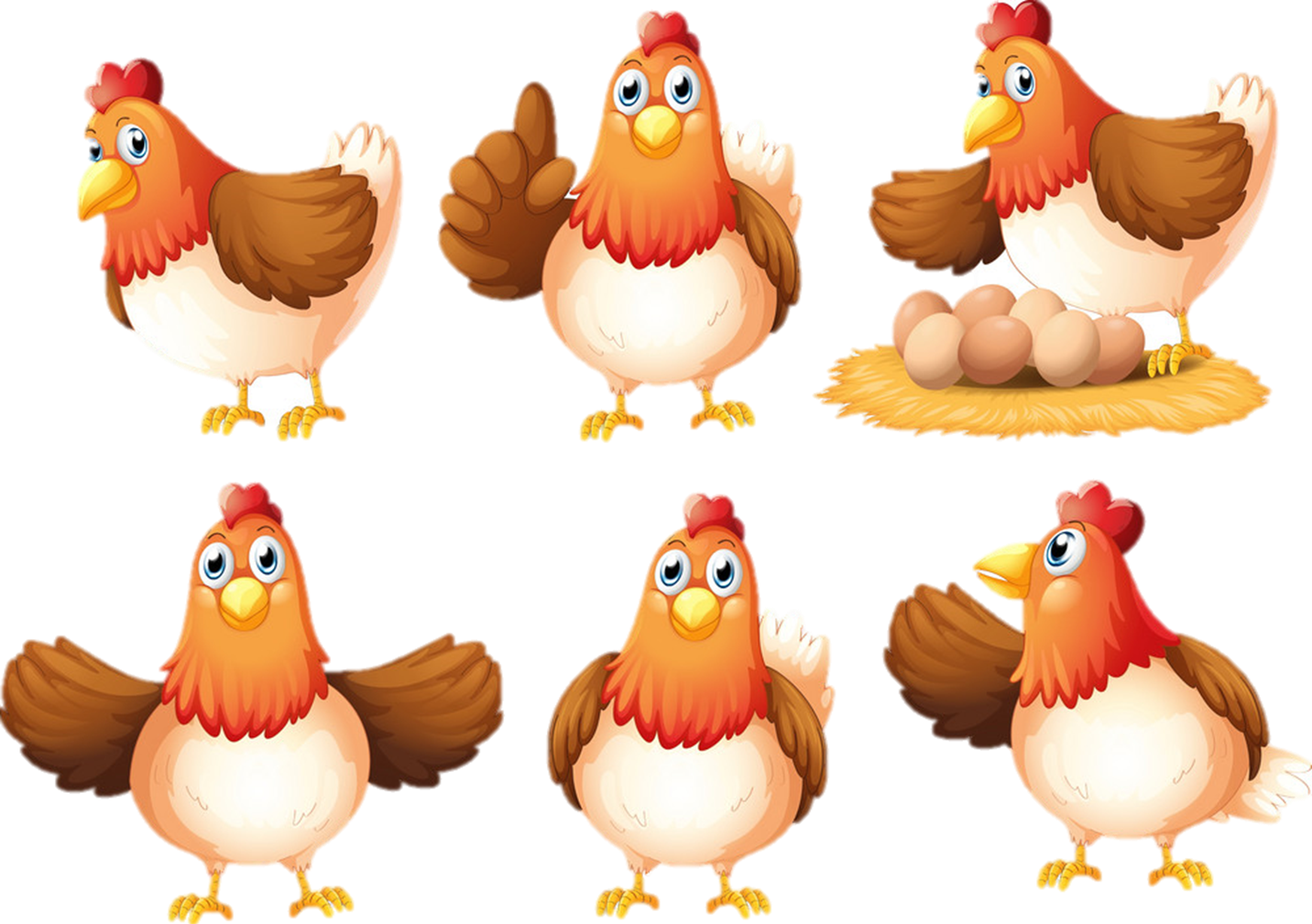 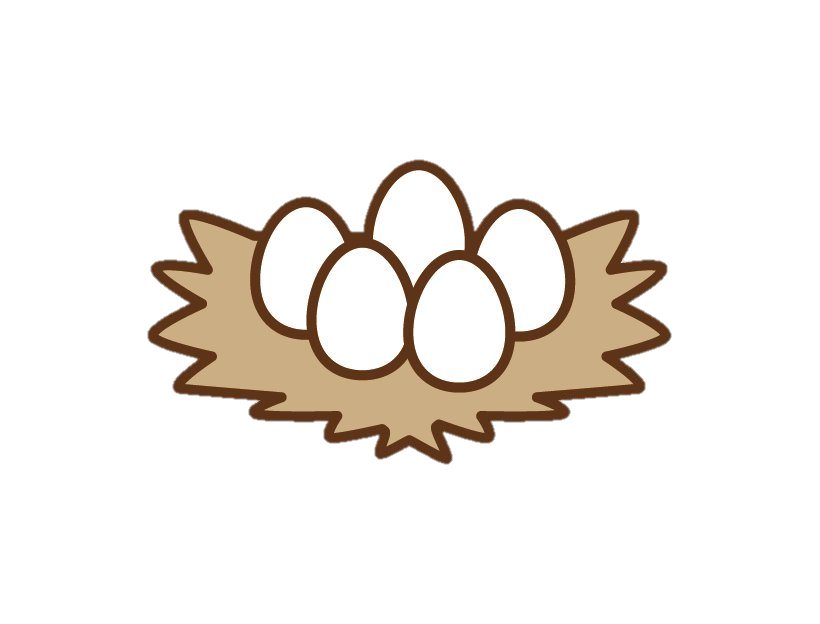 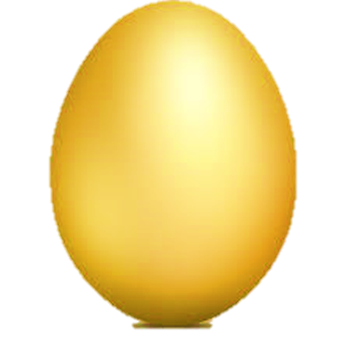 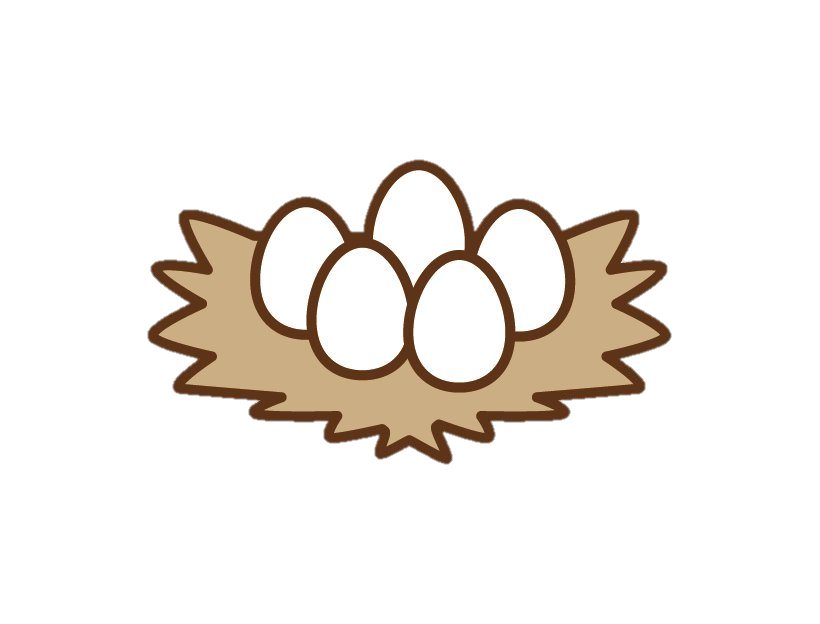 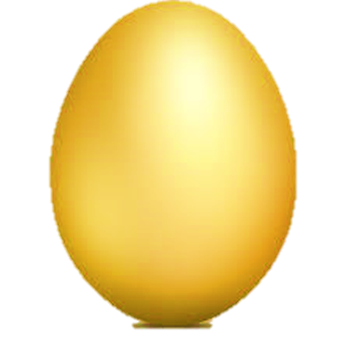 A.
B.
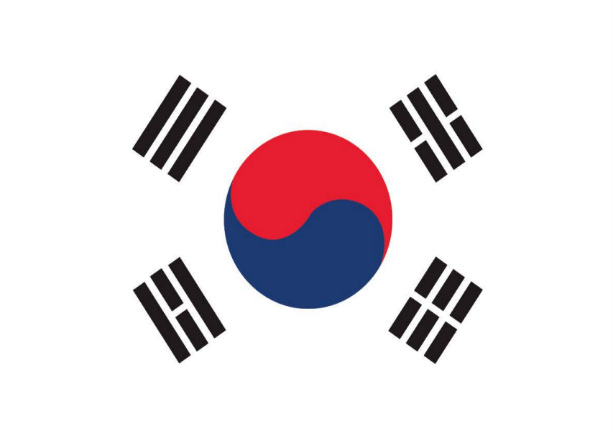 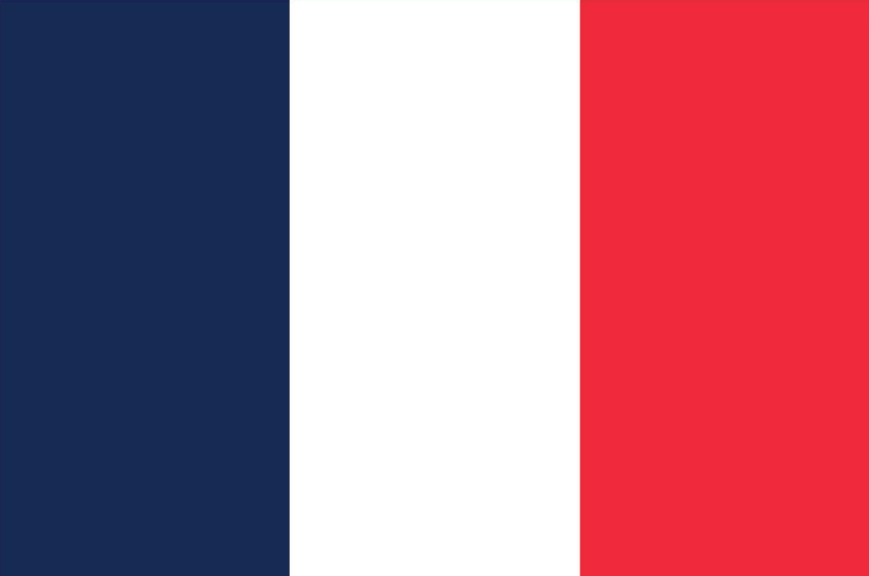 Germany
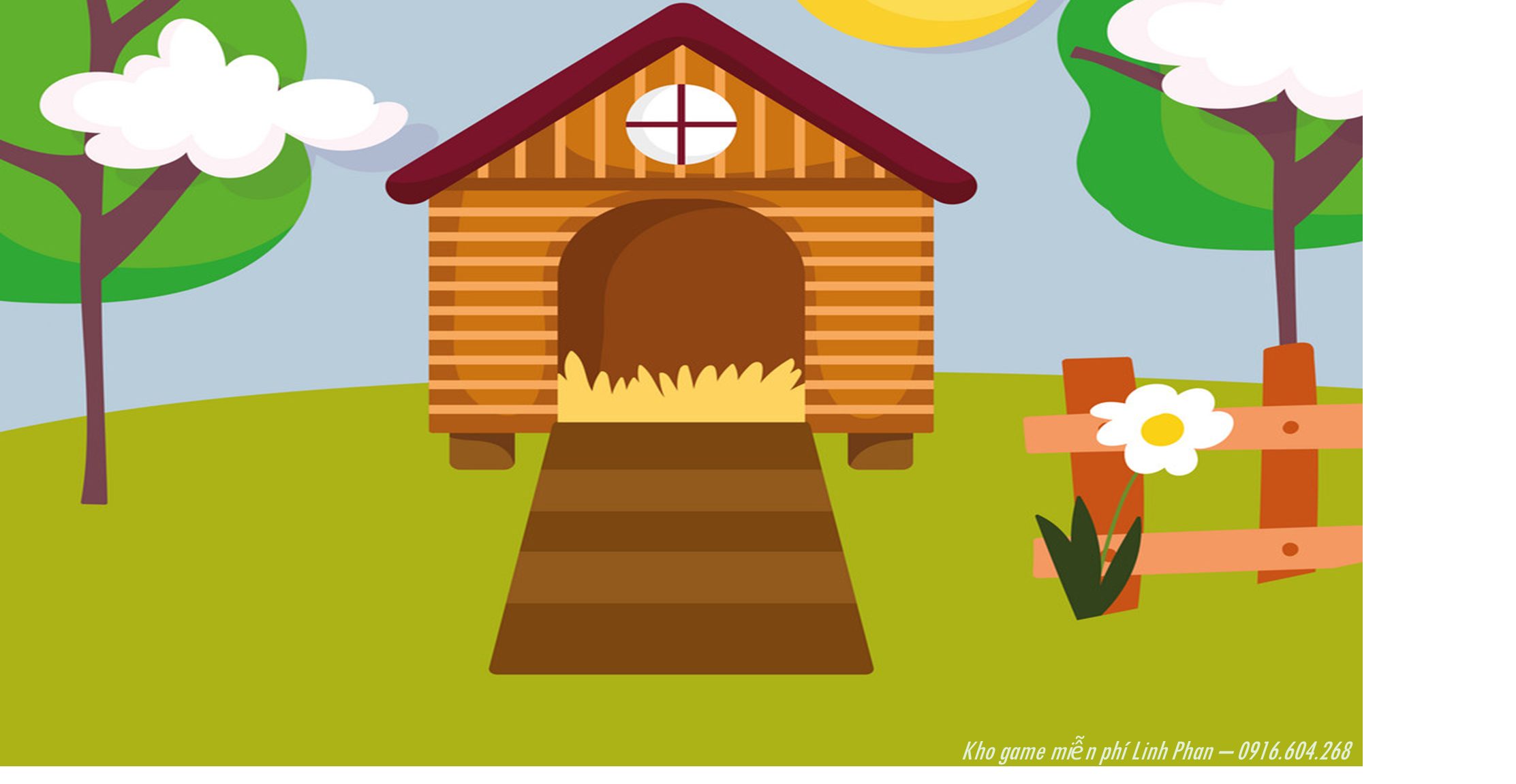 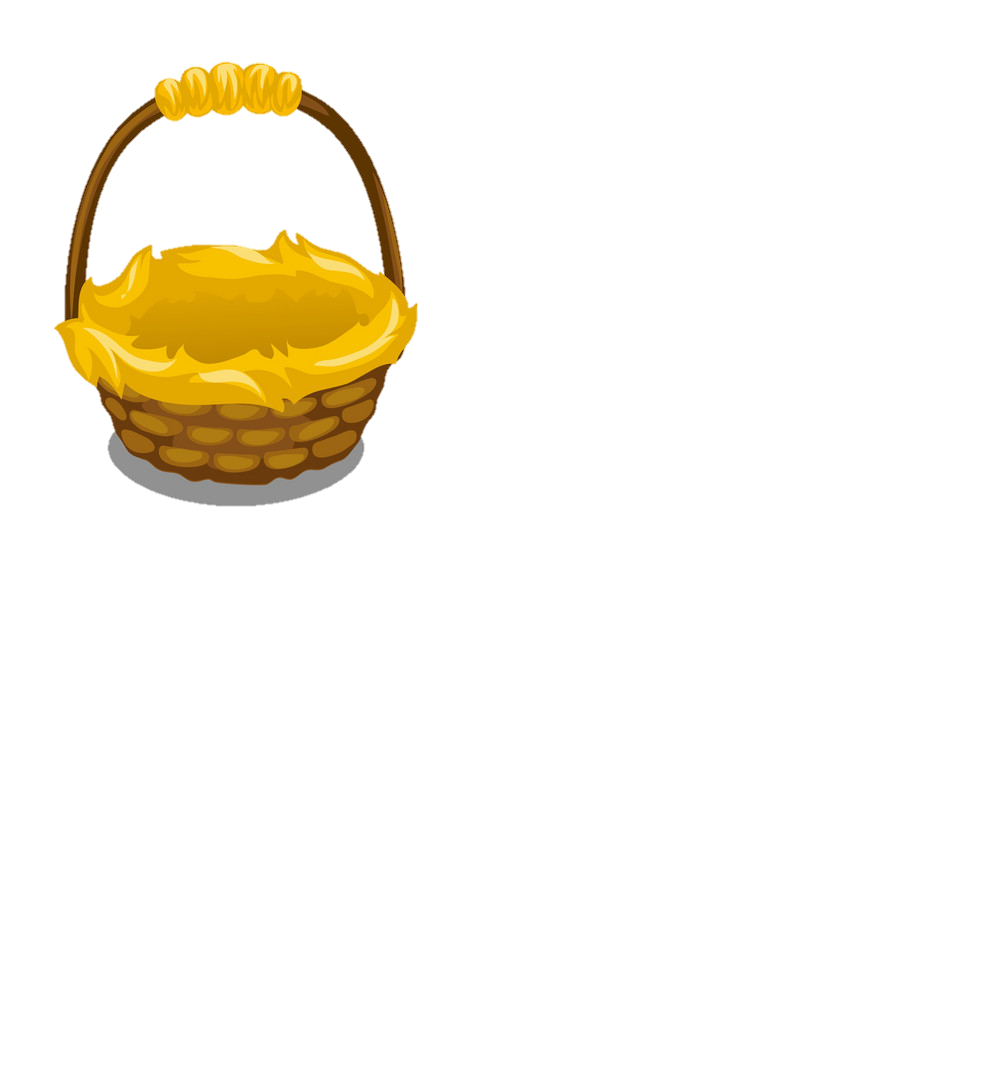 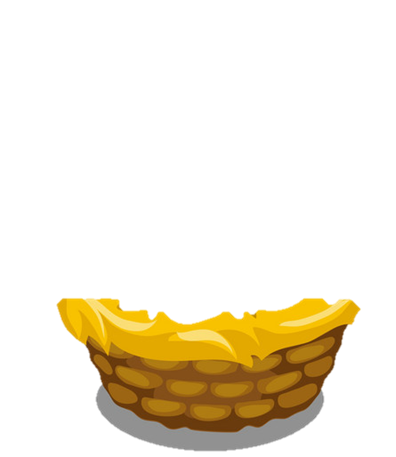 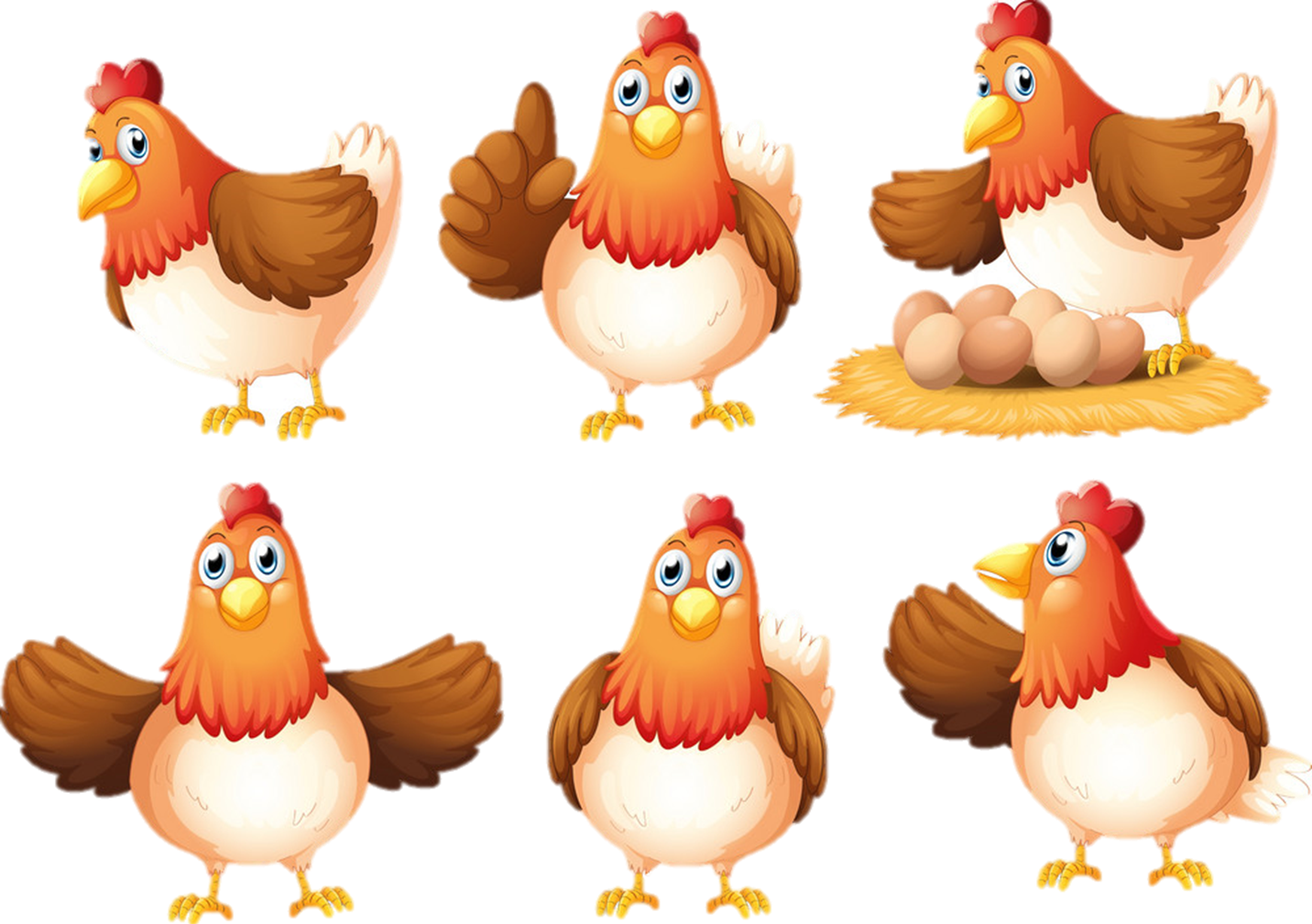 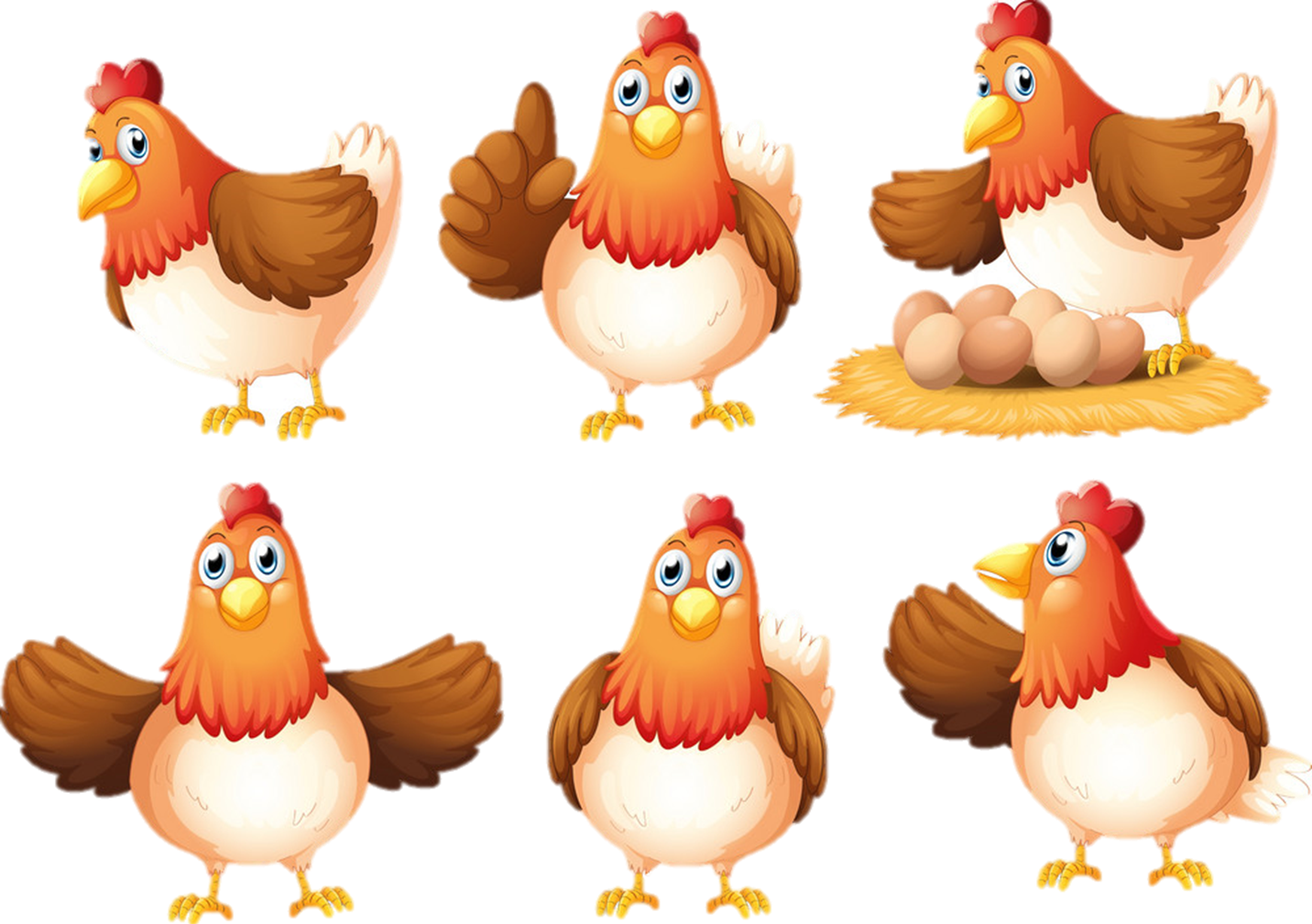 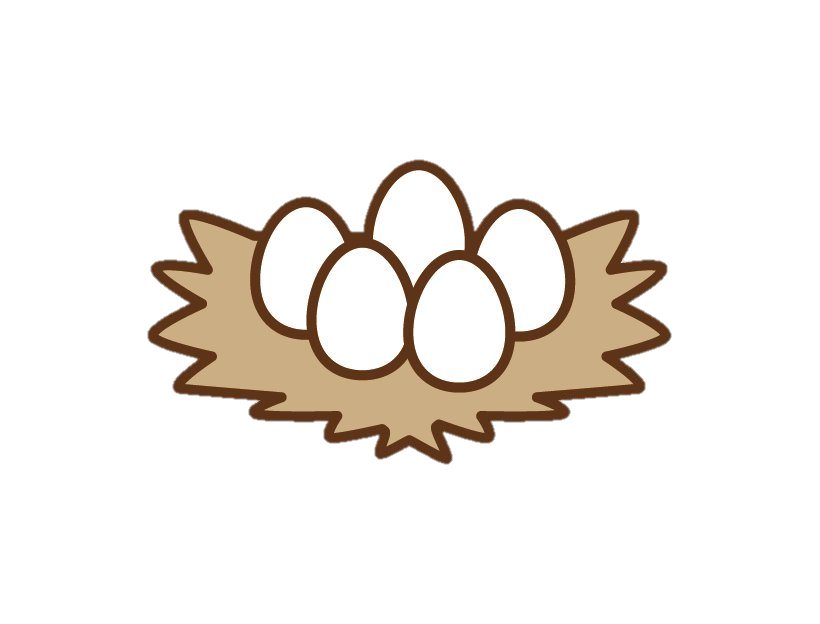 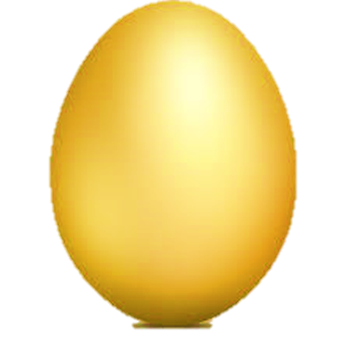 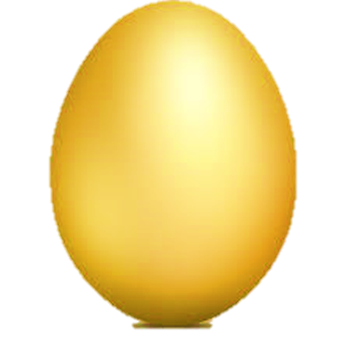 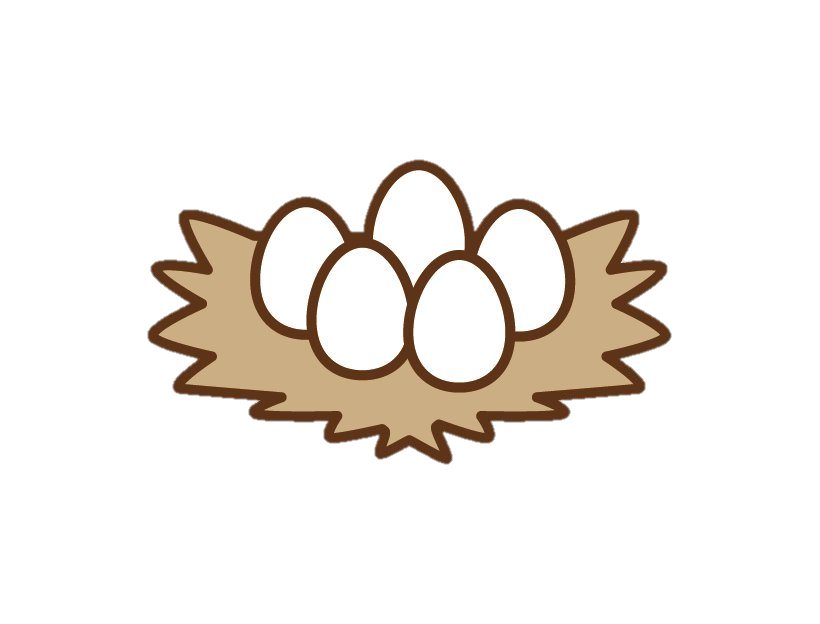 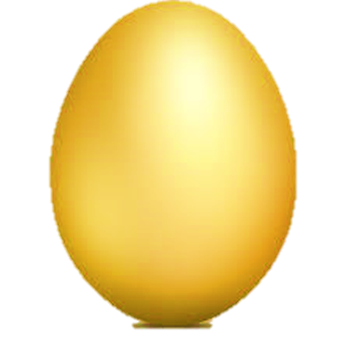 B.
A.
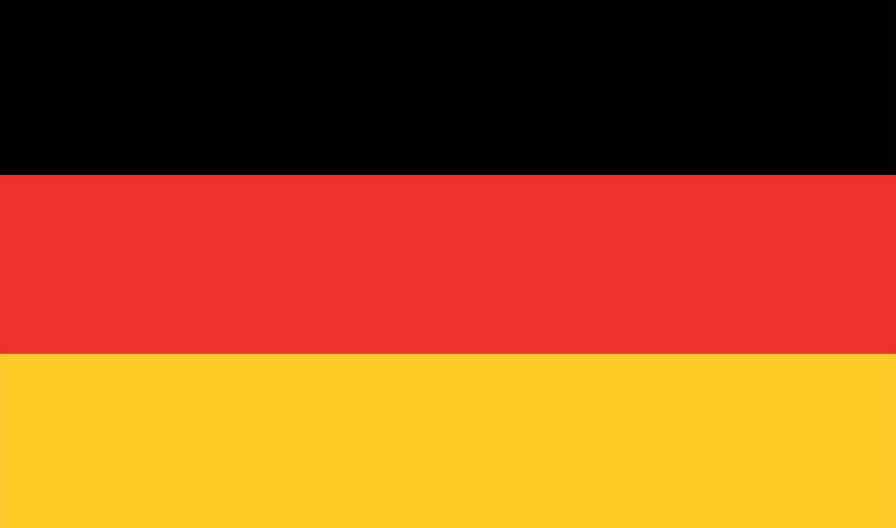 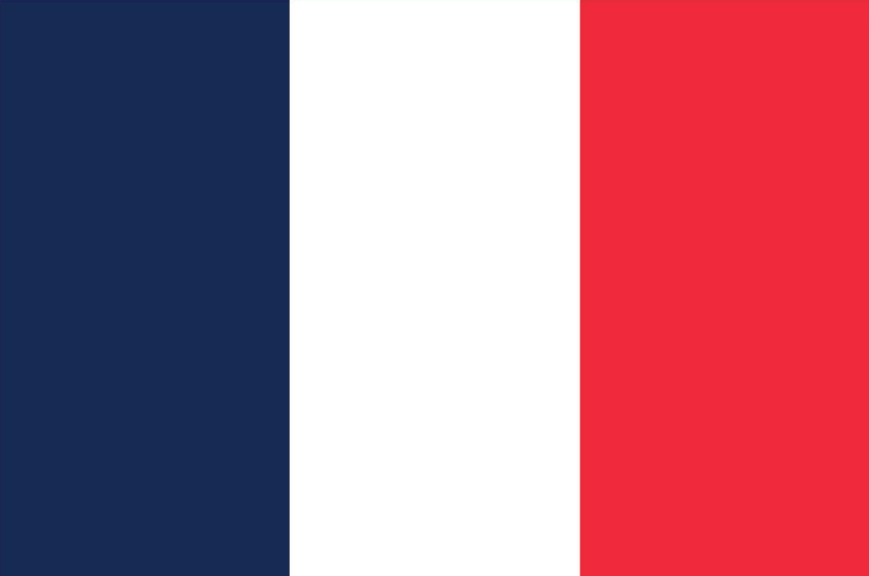 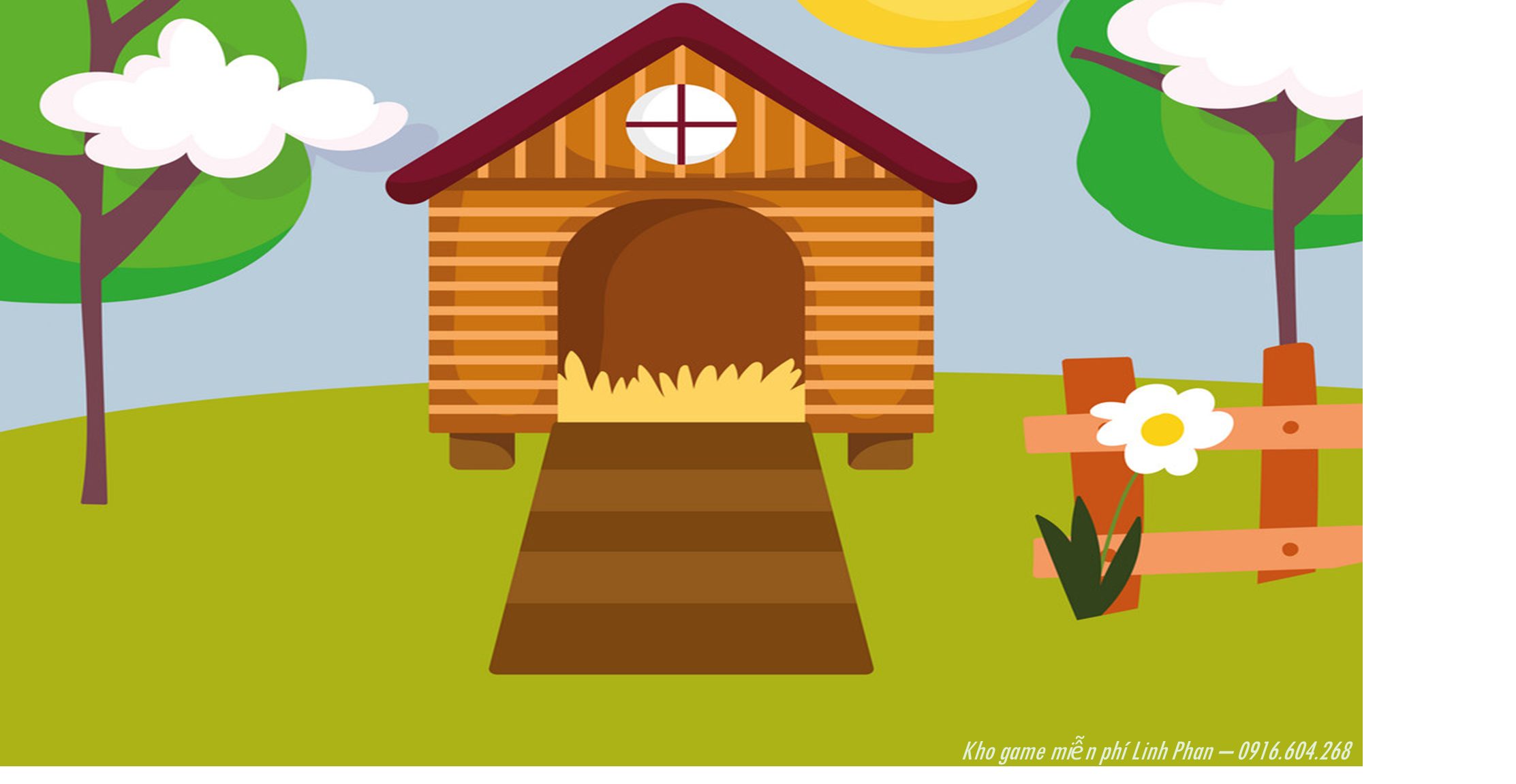 Choose the right word.
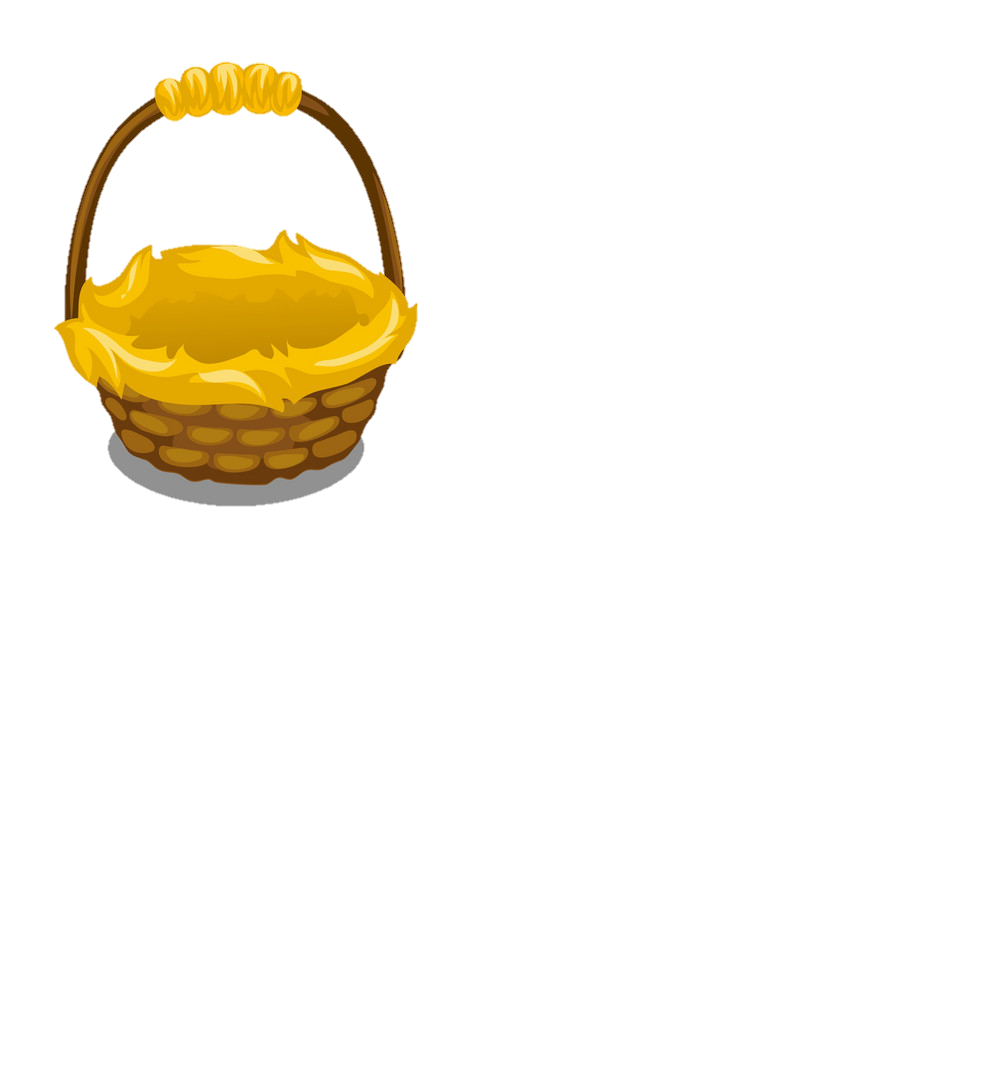 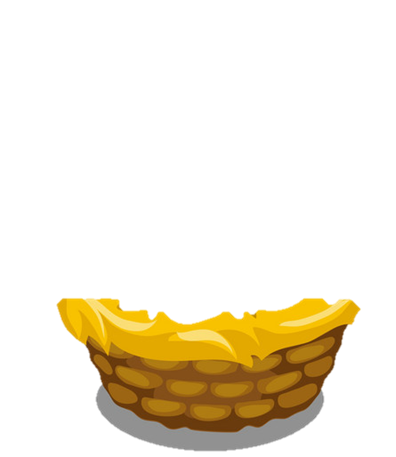 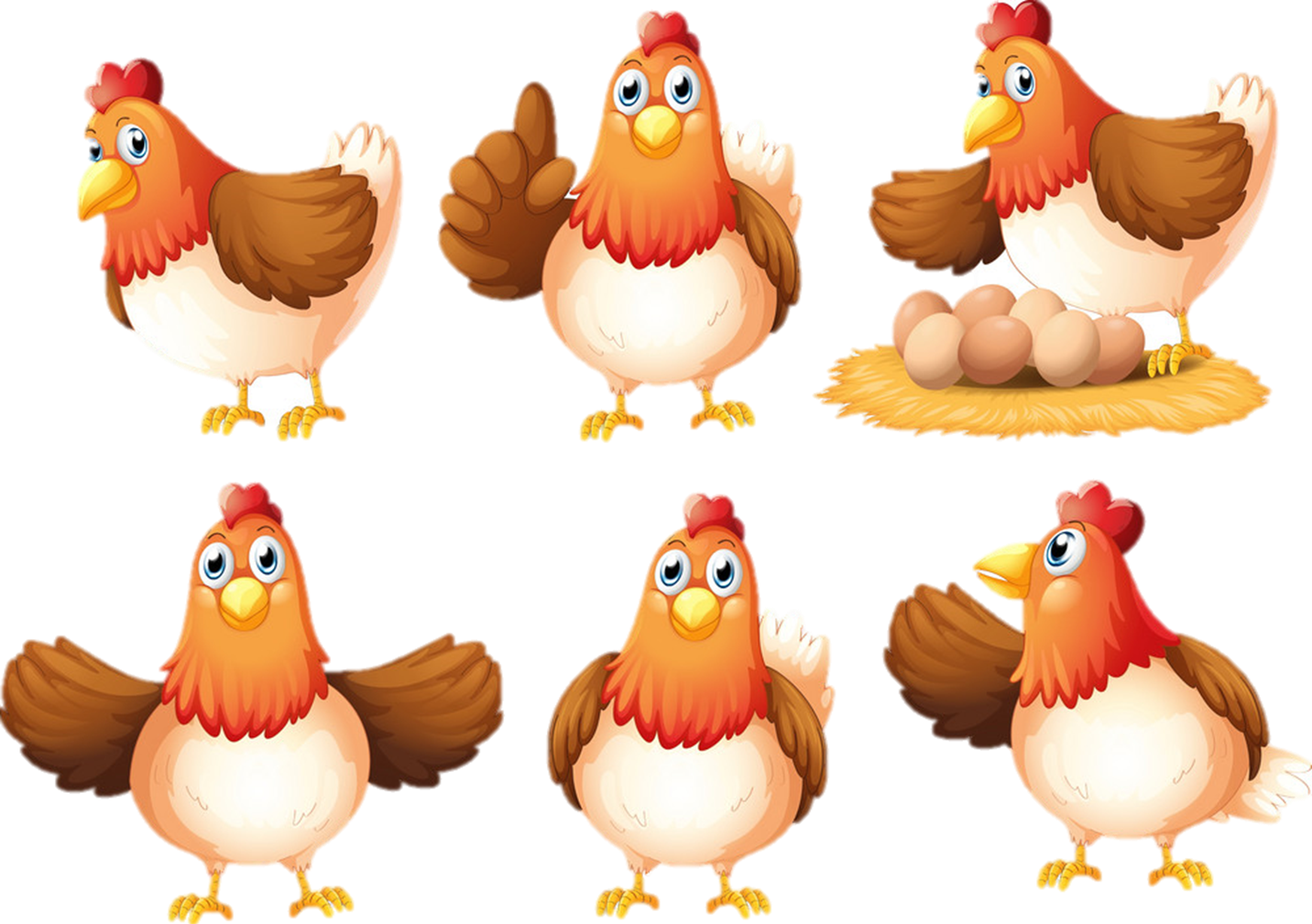 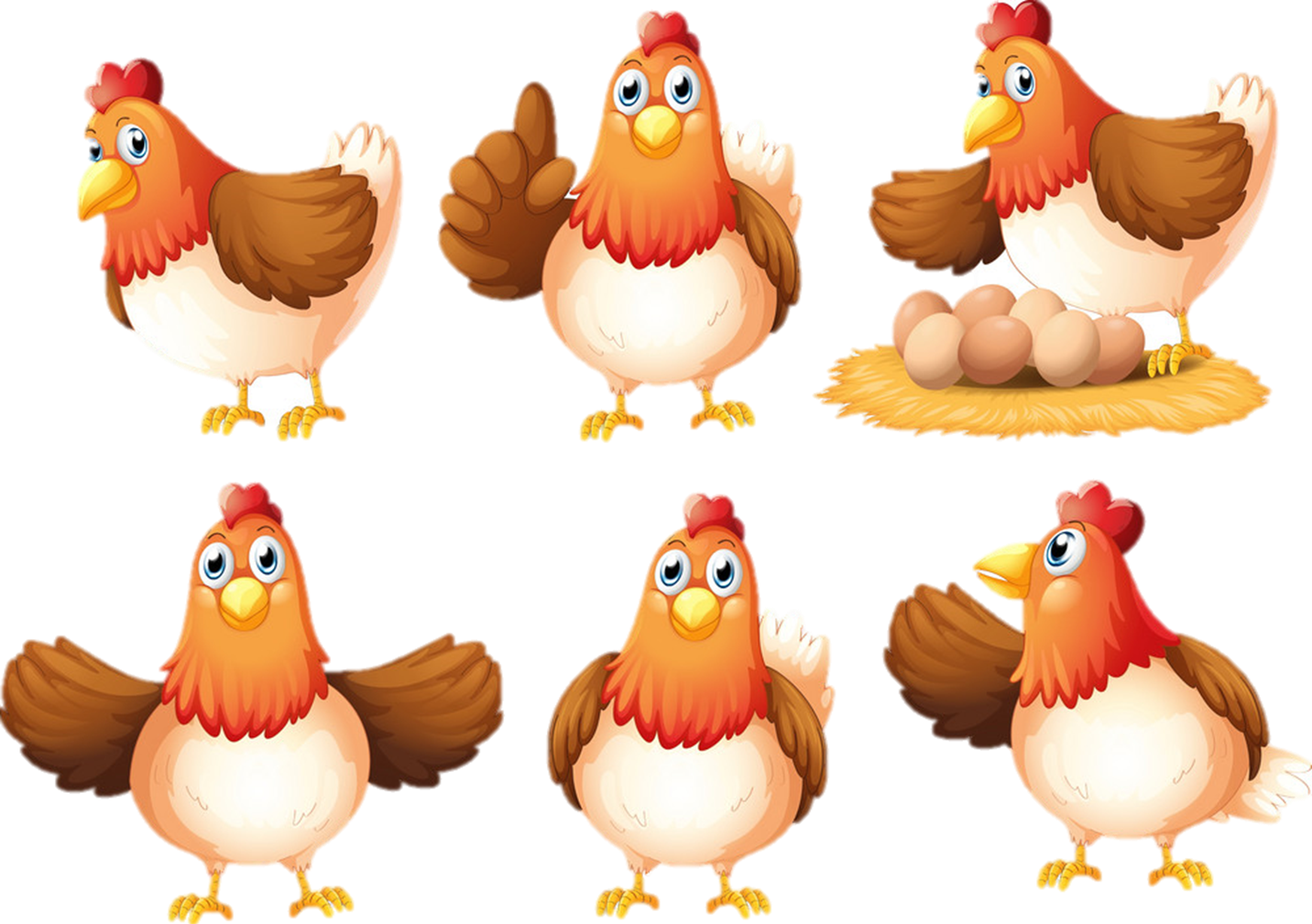 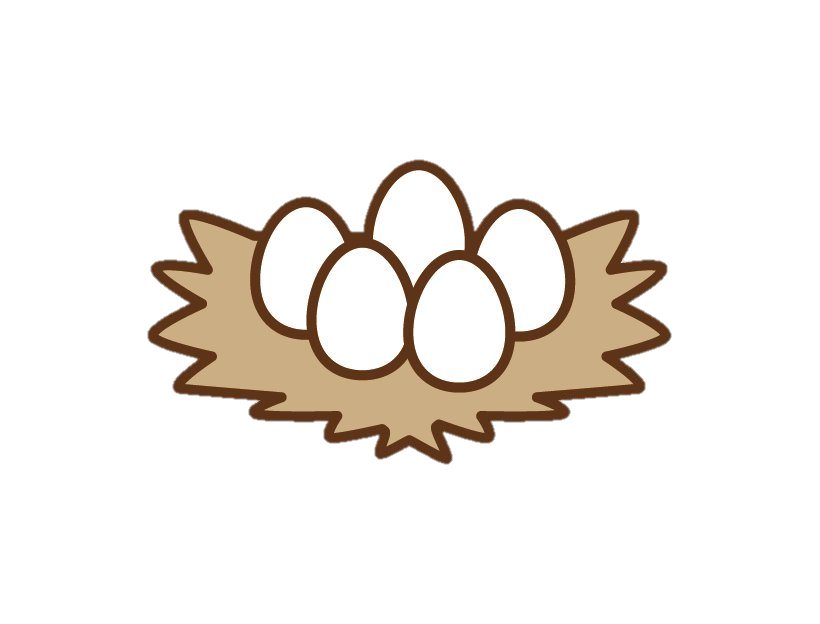 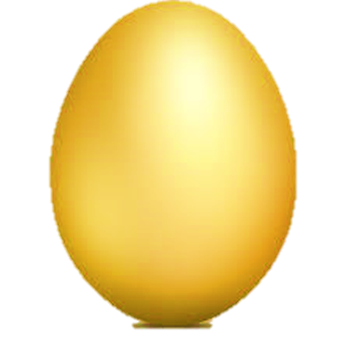 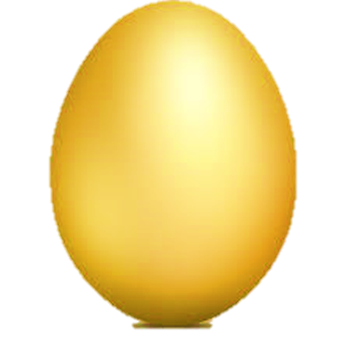 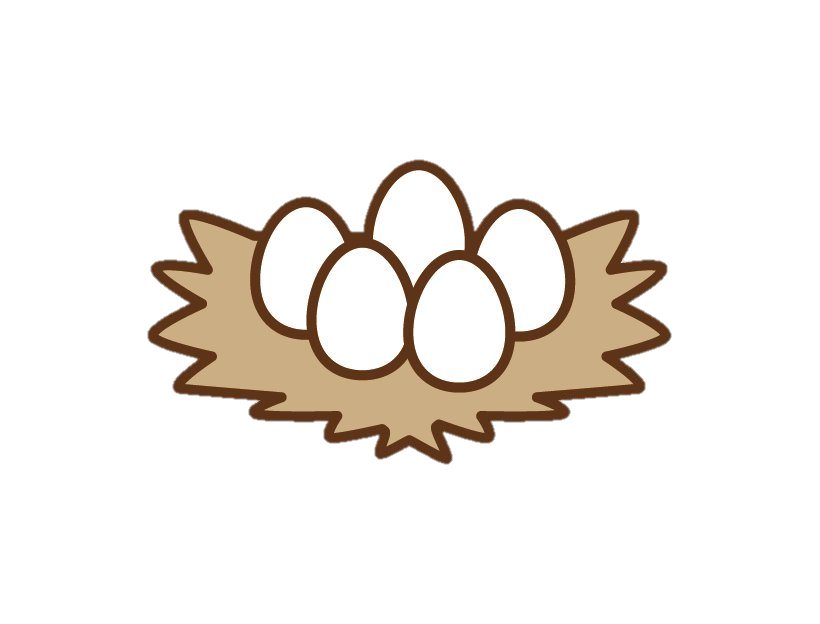 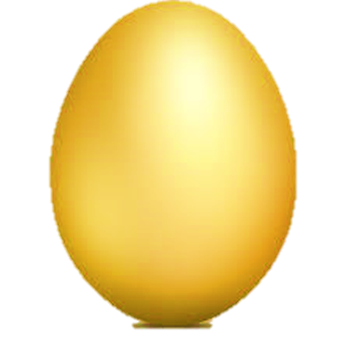 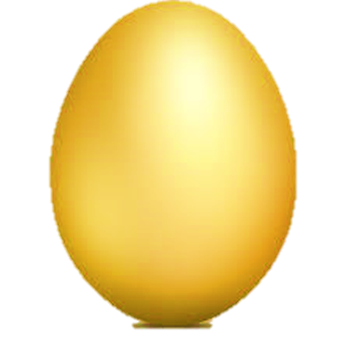 A.
B.
Germany
Garmany
Choose the right word.
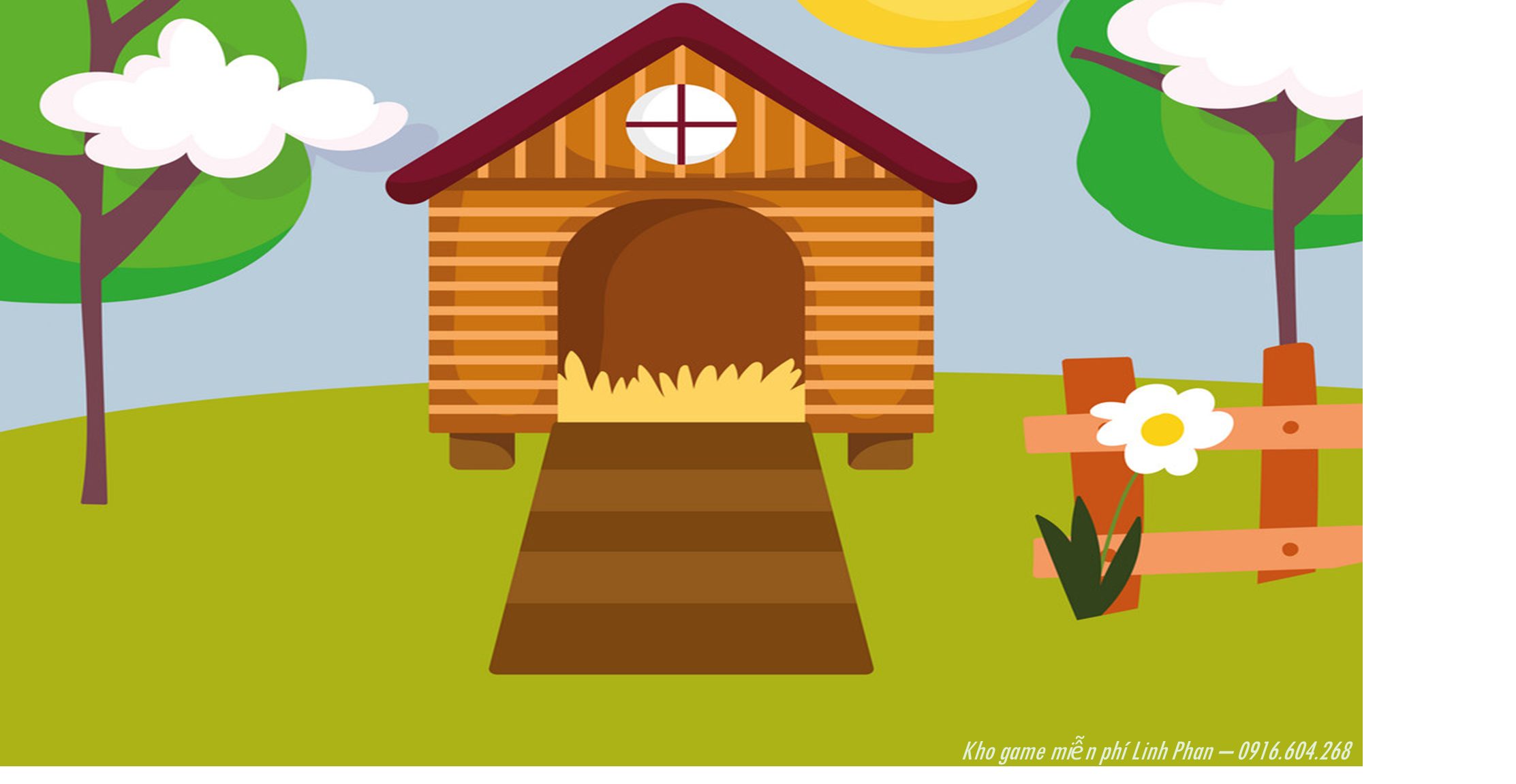 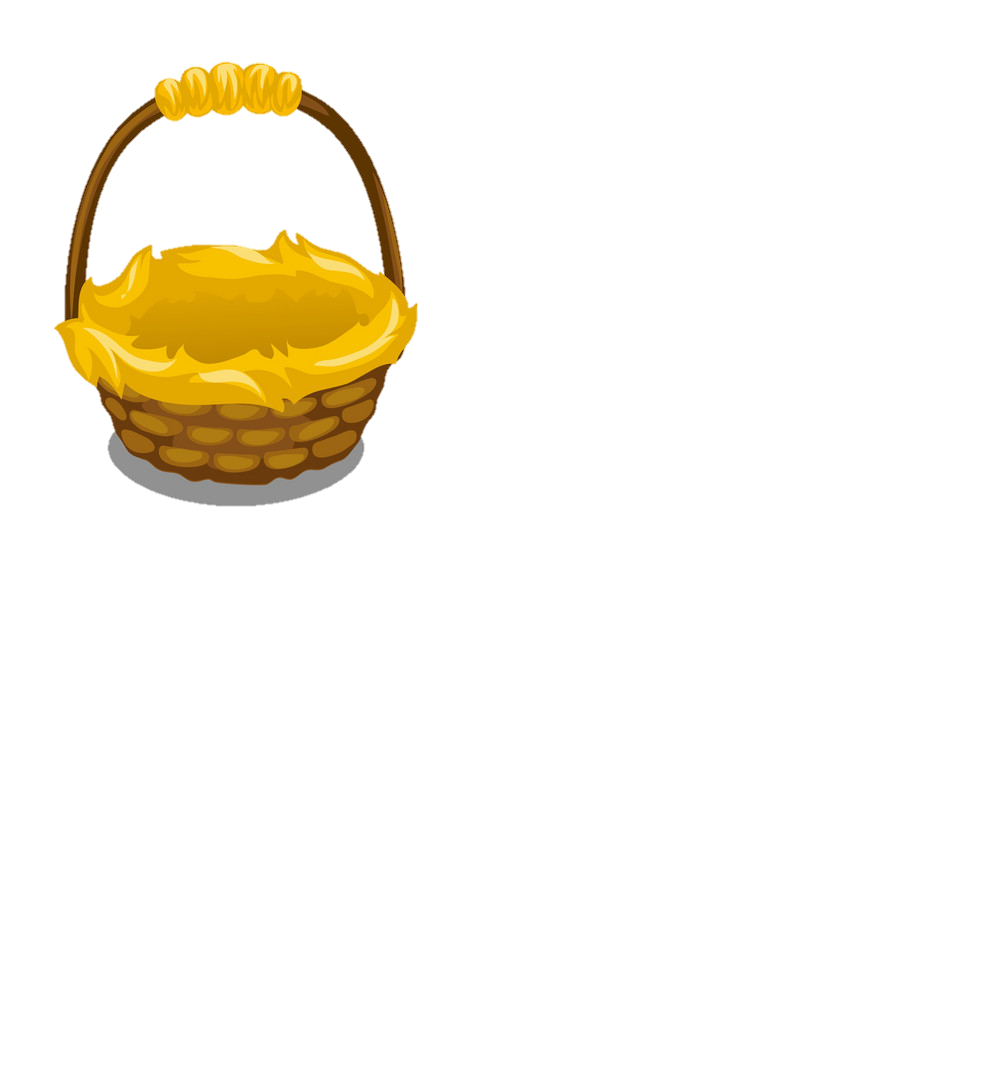 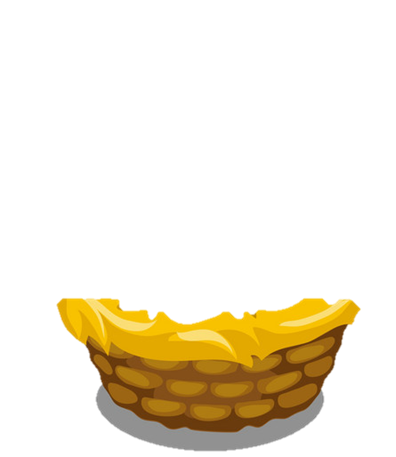 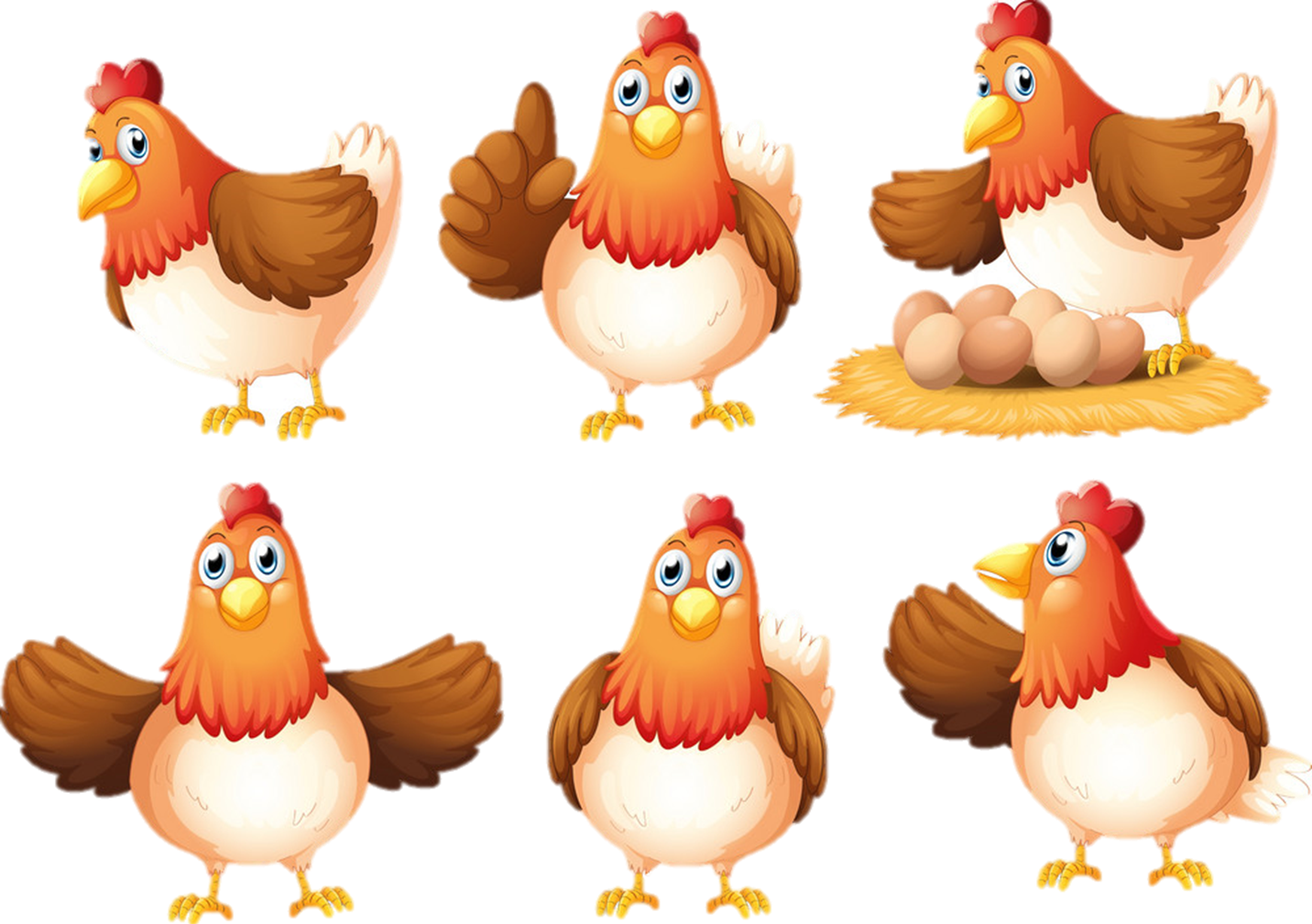 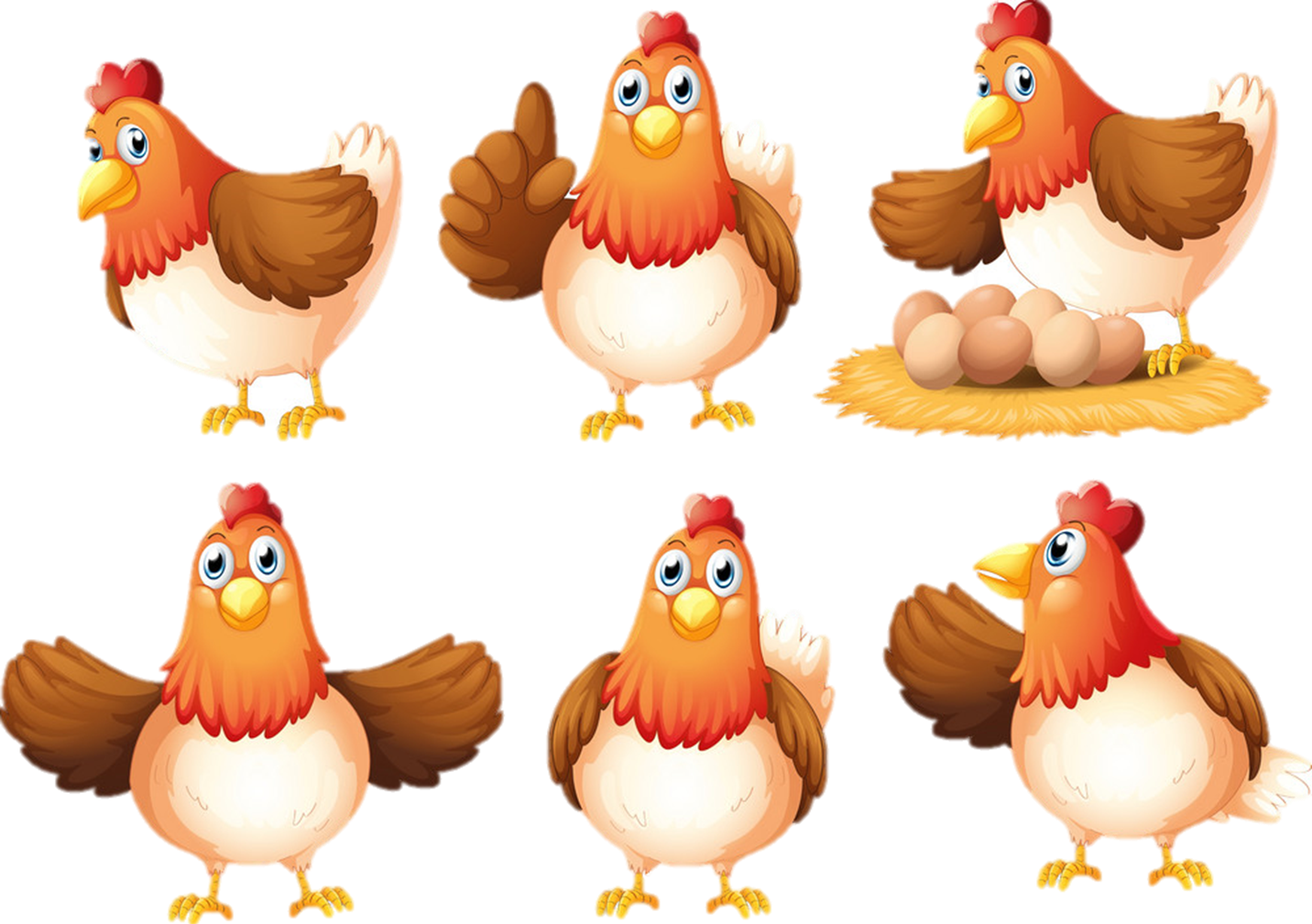 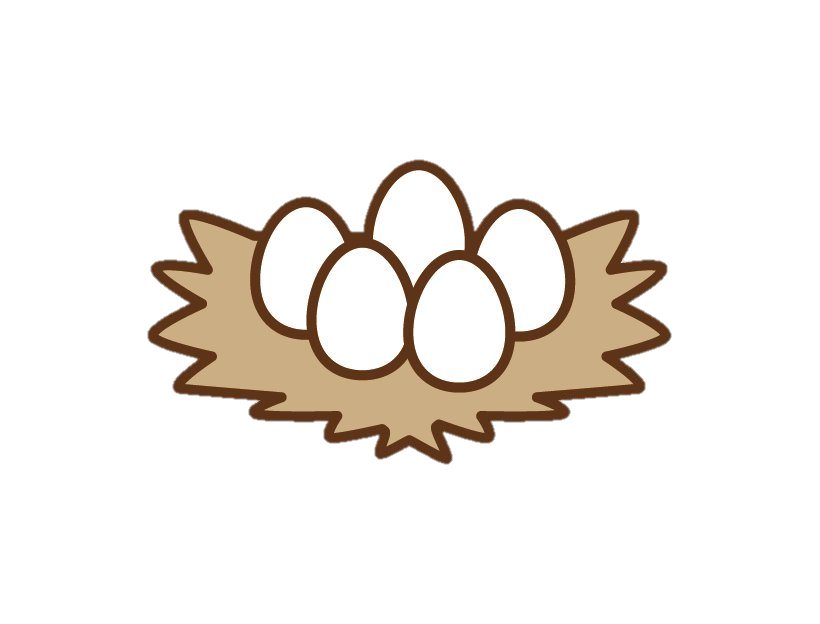 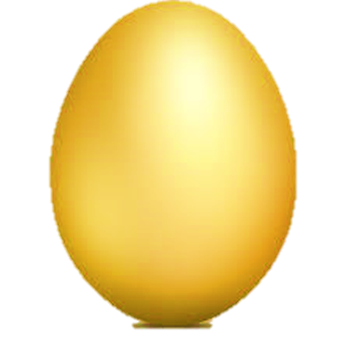 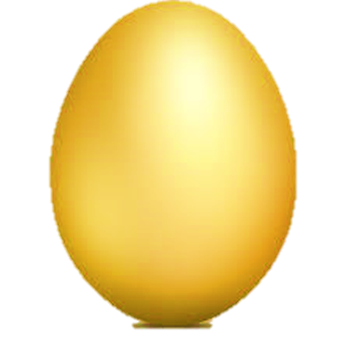 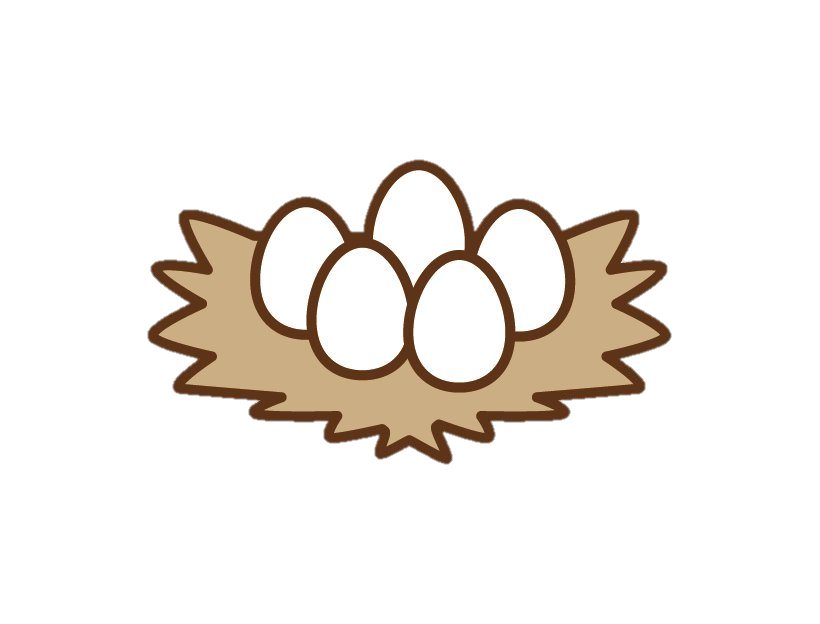 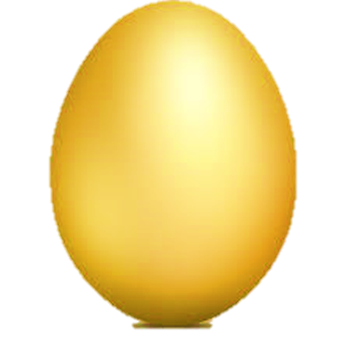 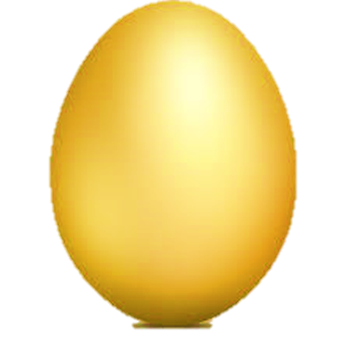 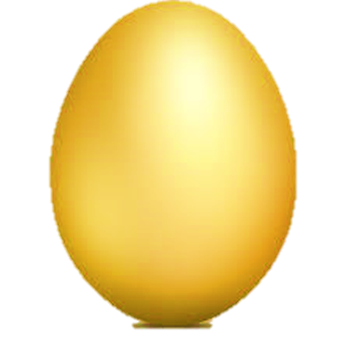 B.
A.
Span
Spain
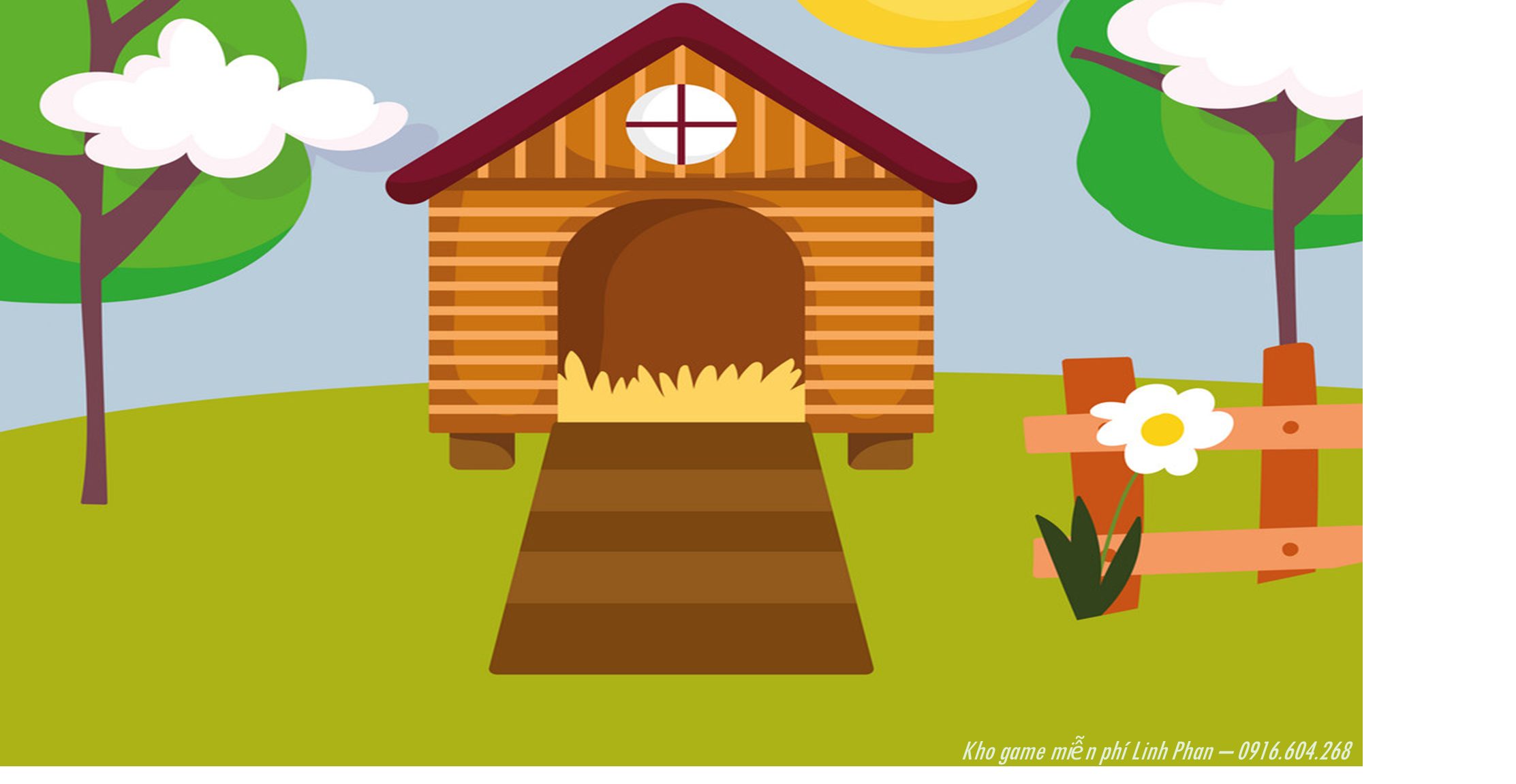 Choose the right word.
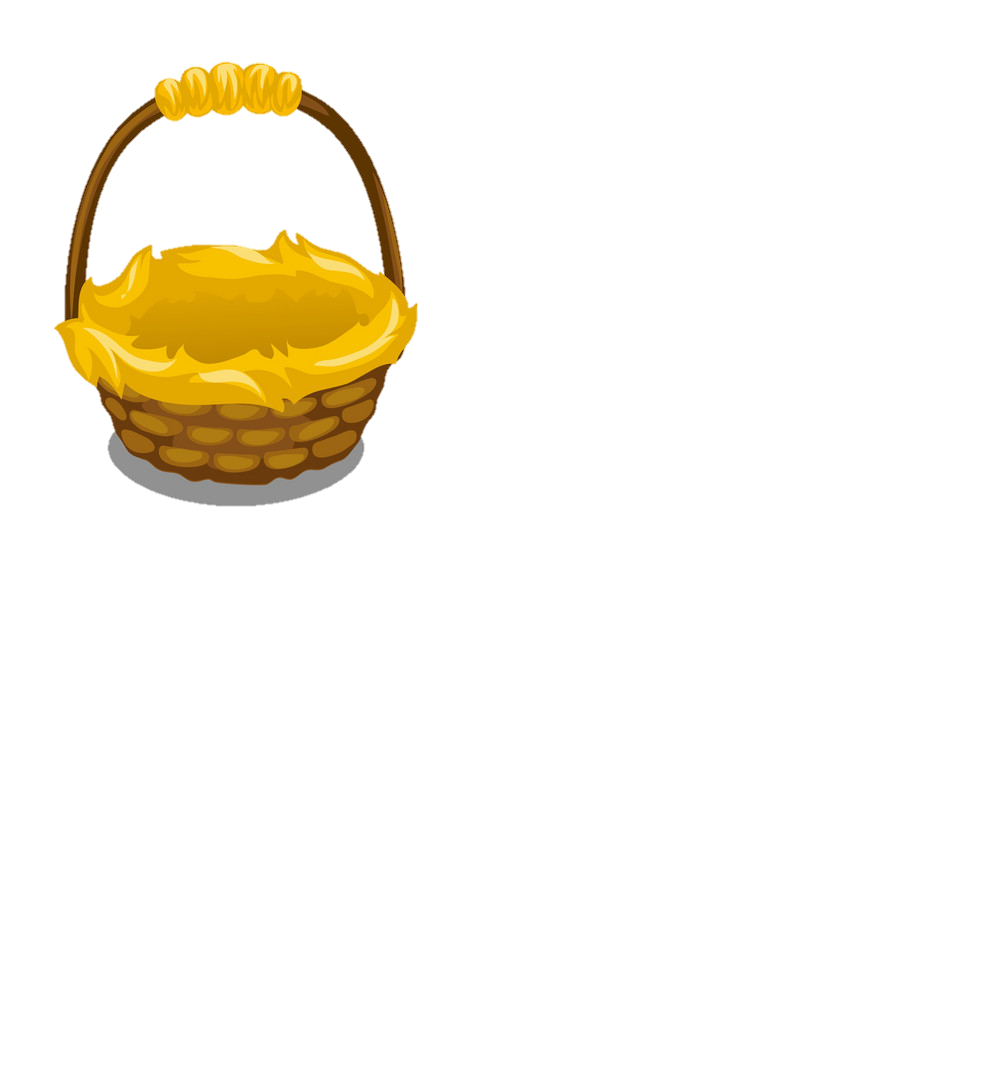 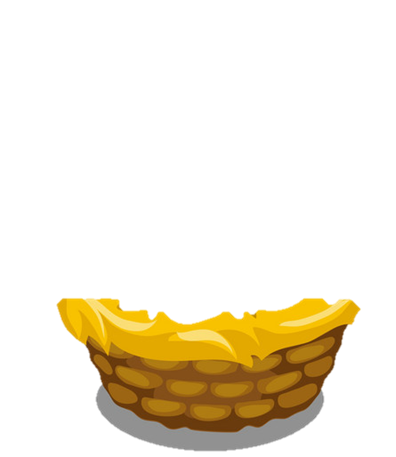 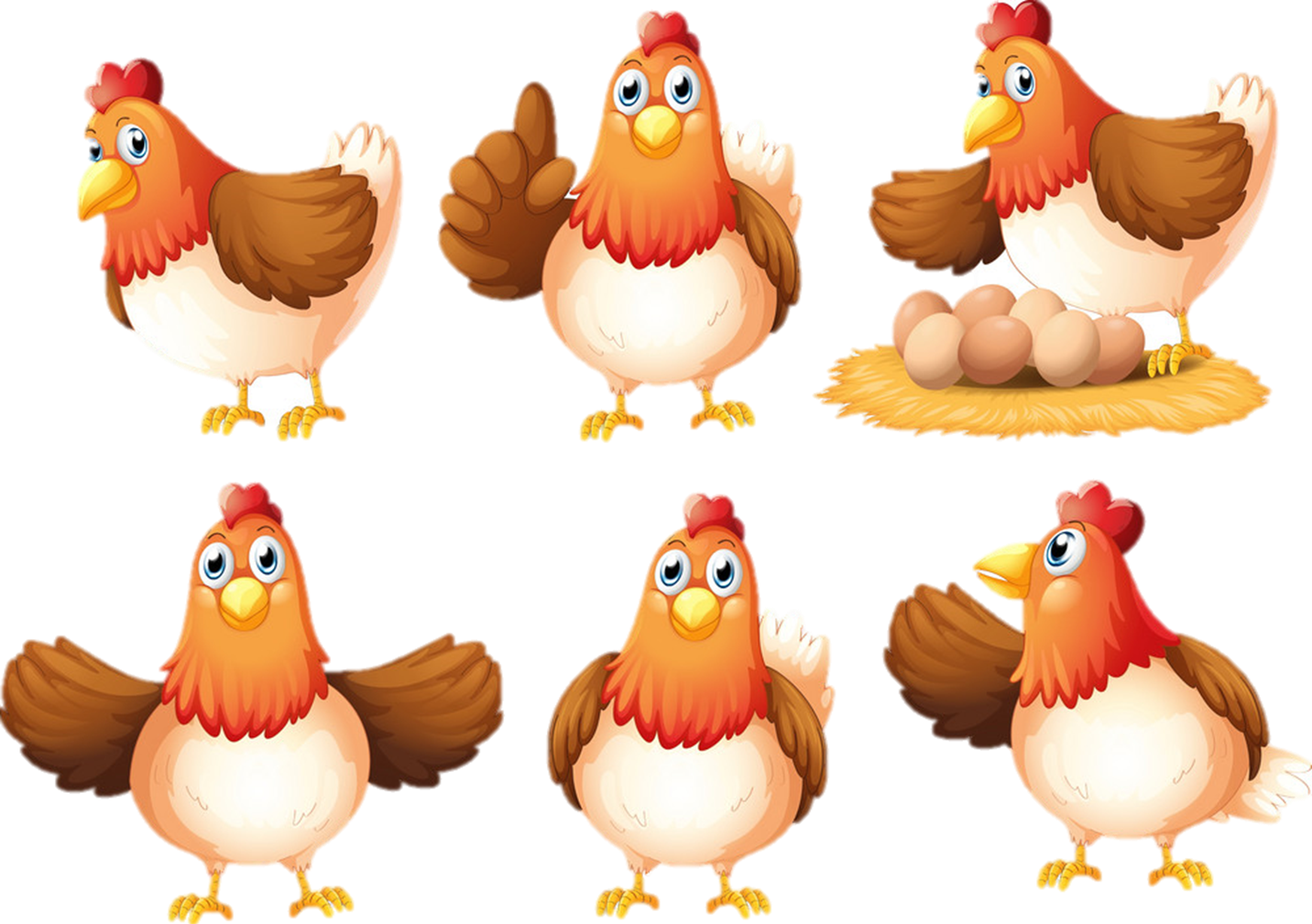 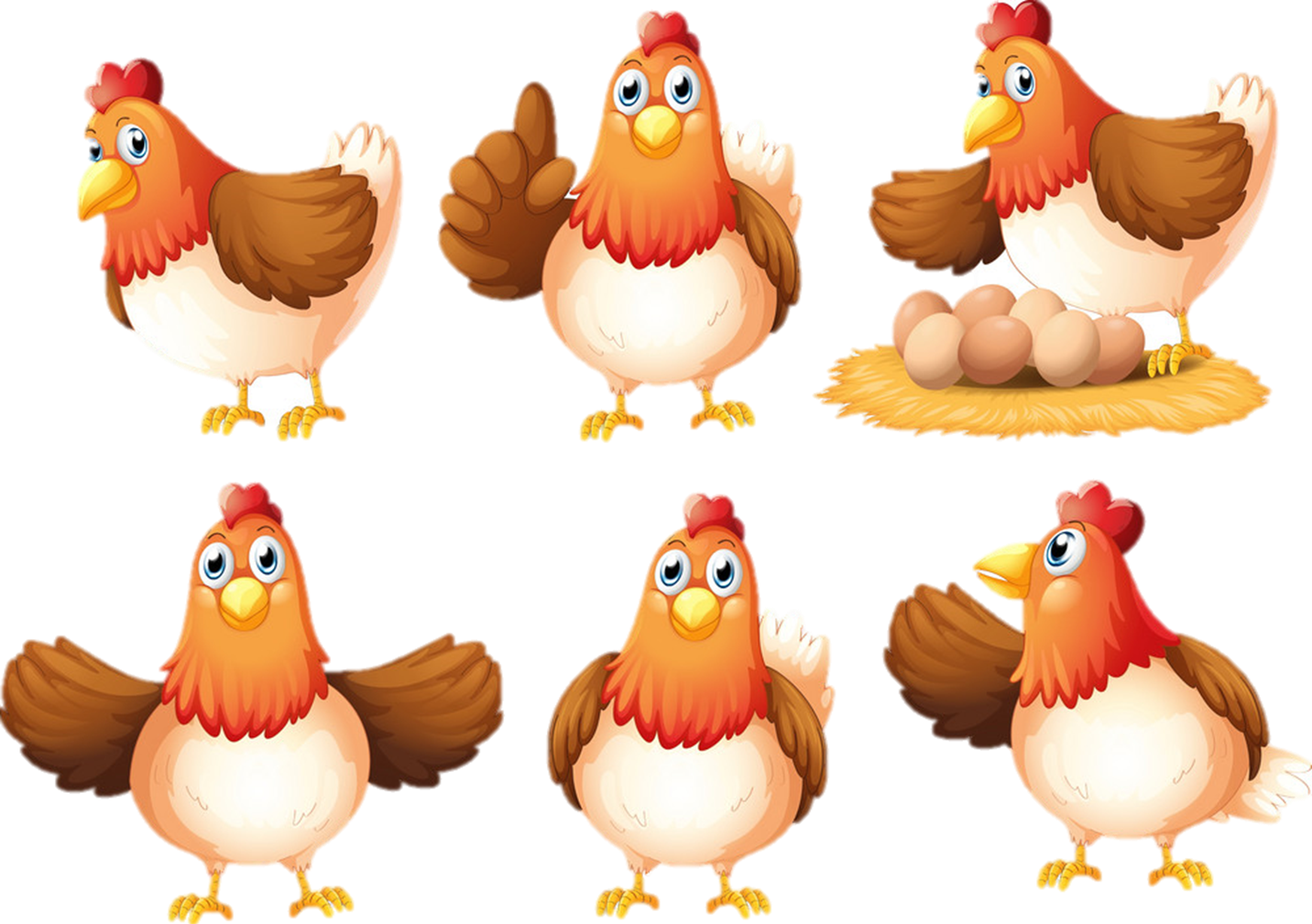 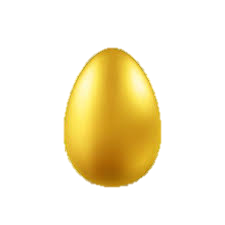 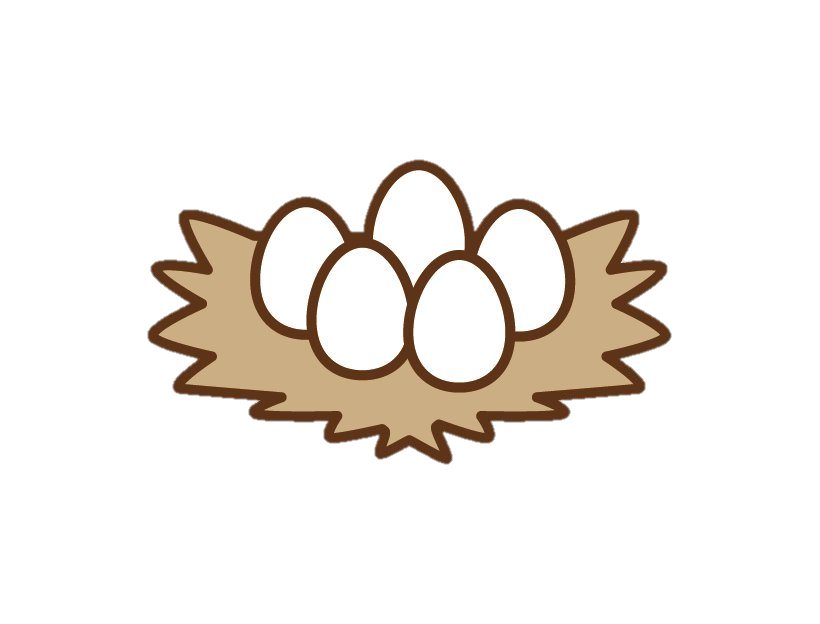 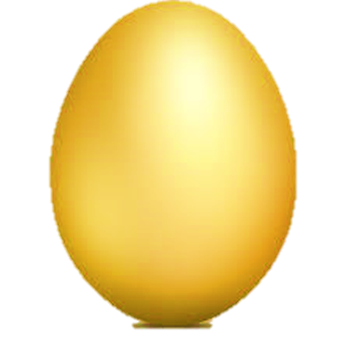 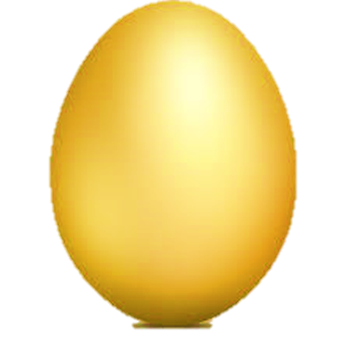 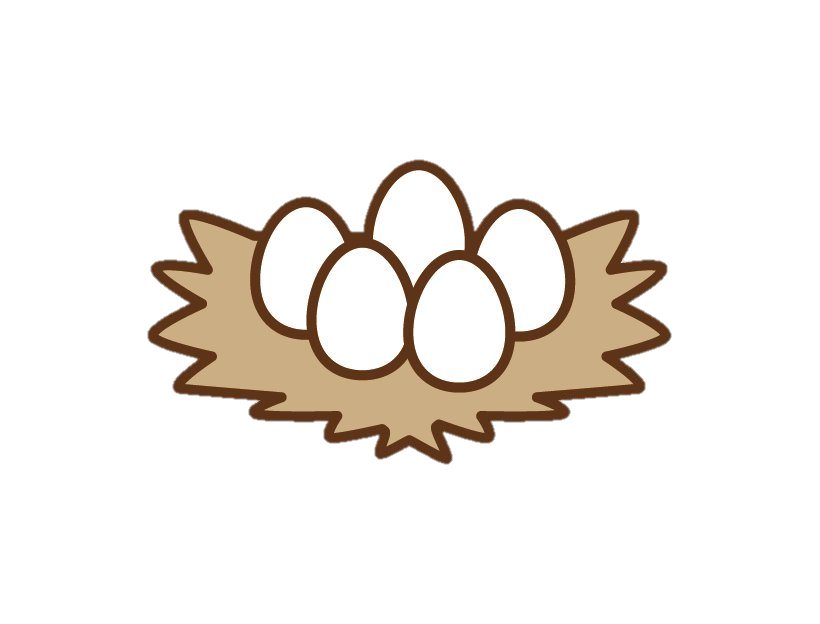 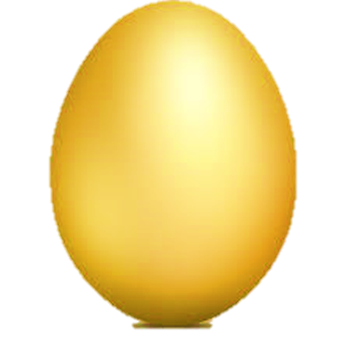 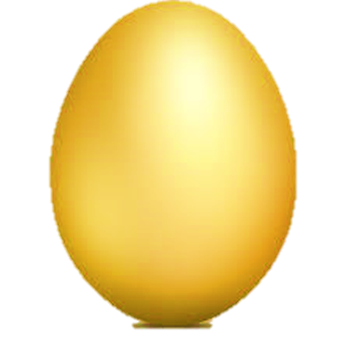 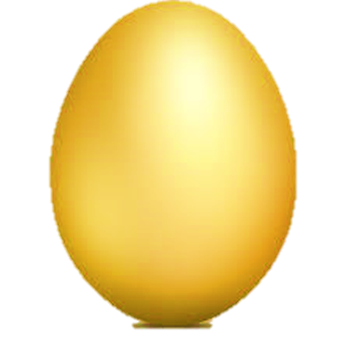 B.
A.
Brazin
Brazil
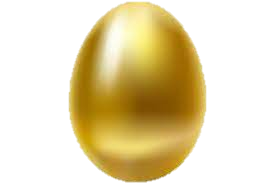 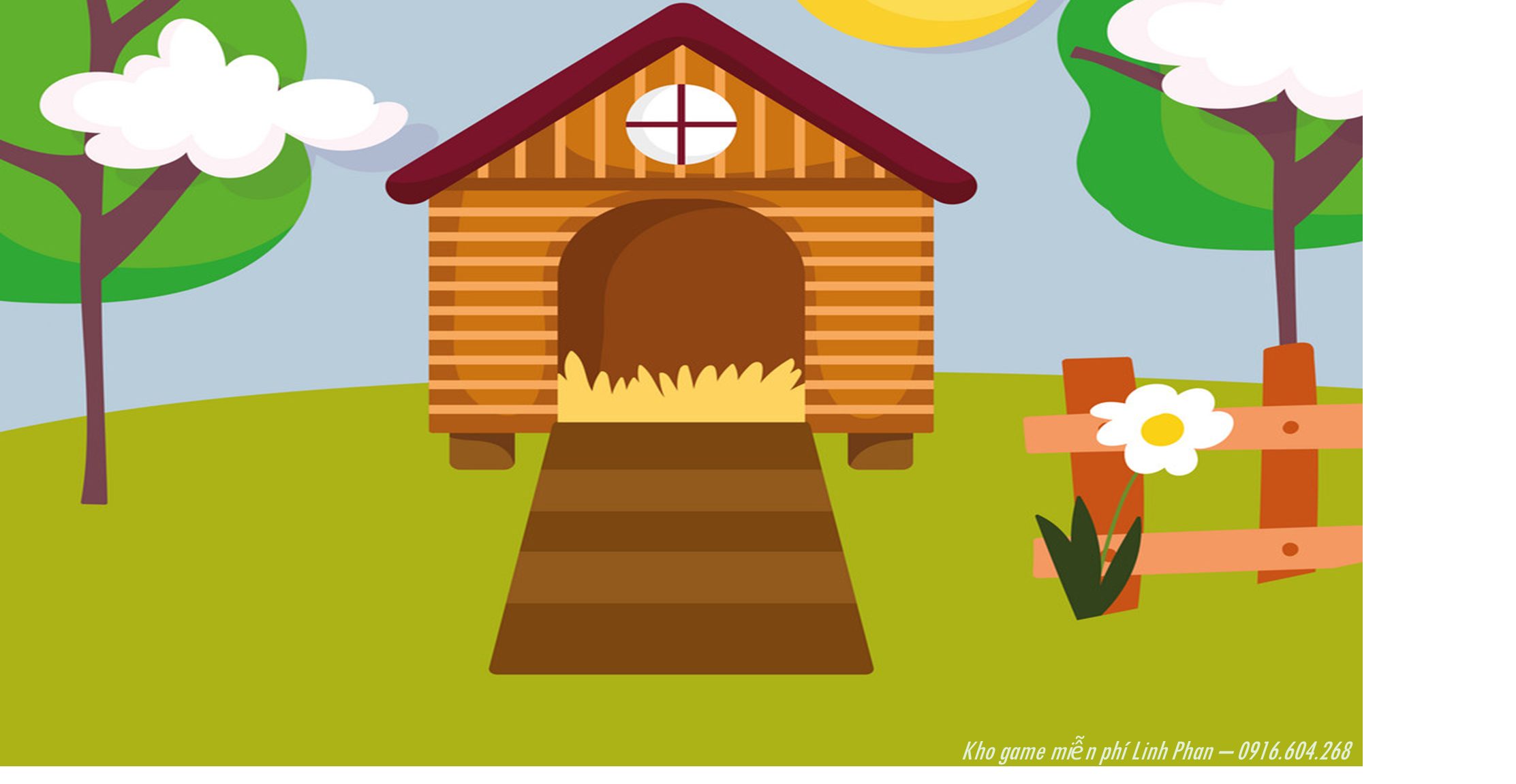 GOODBYE
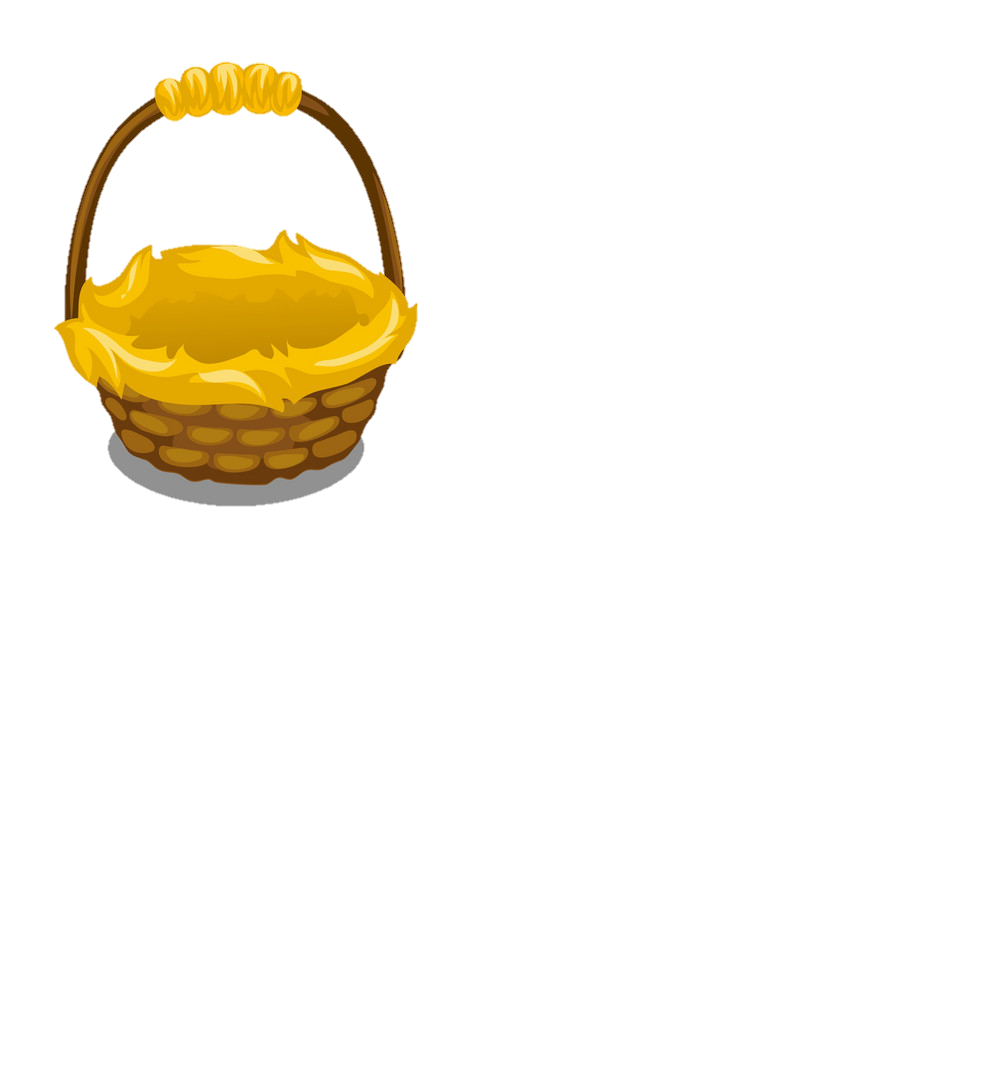 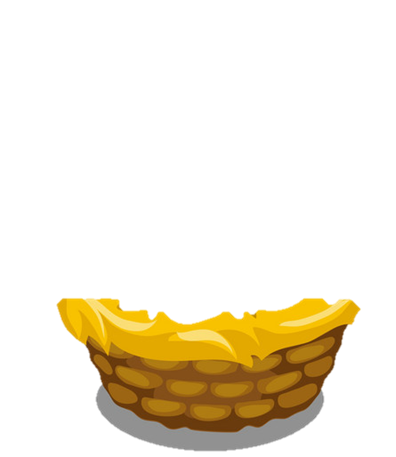 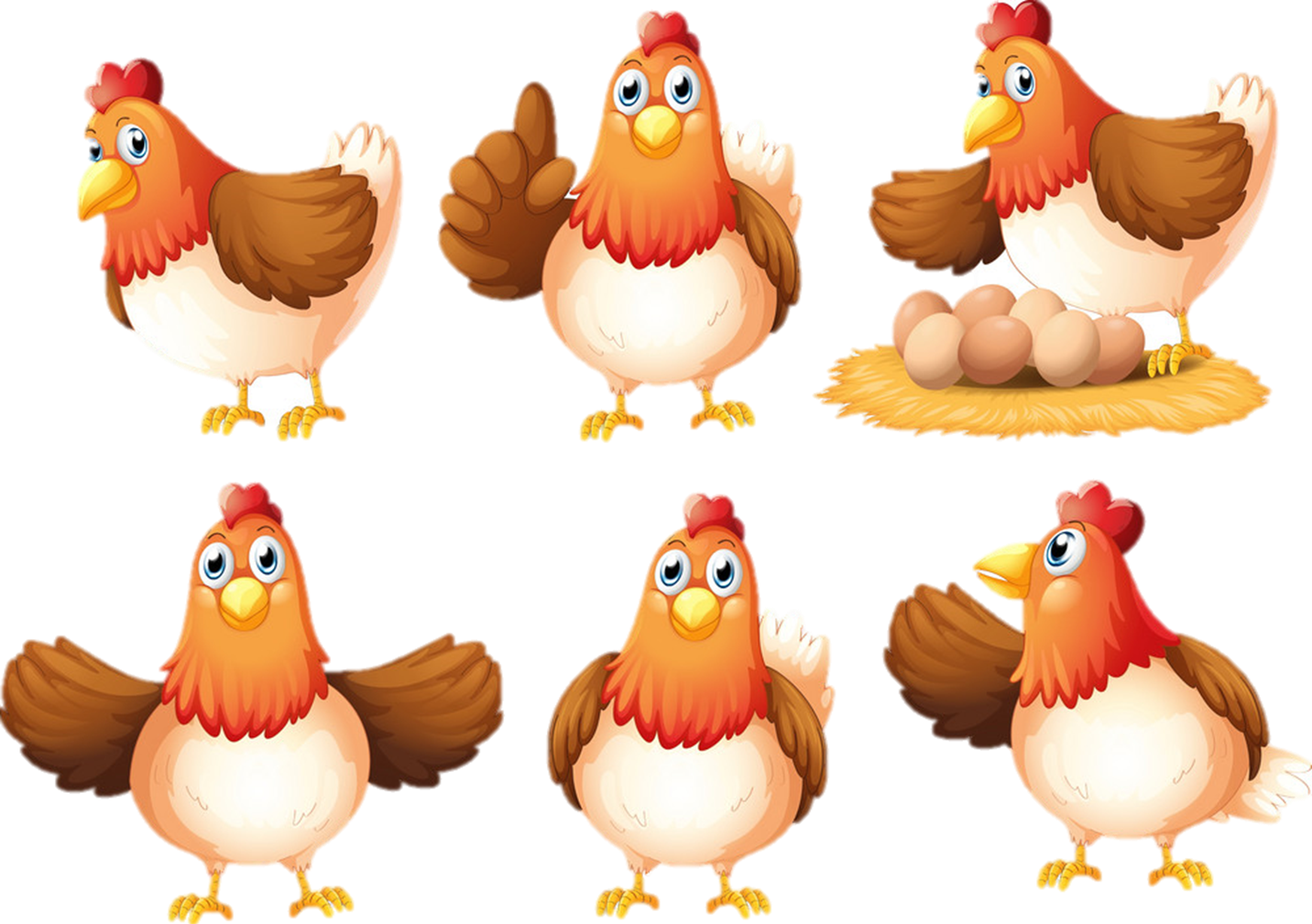 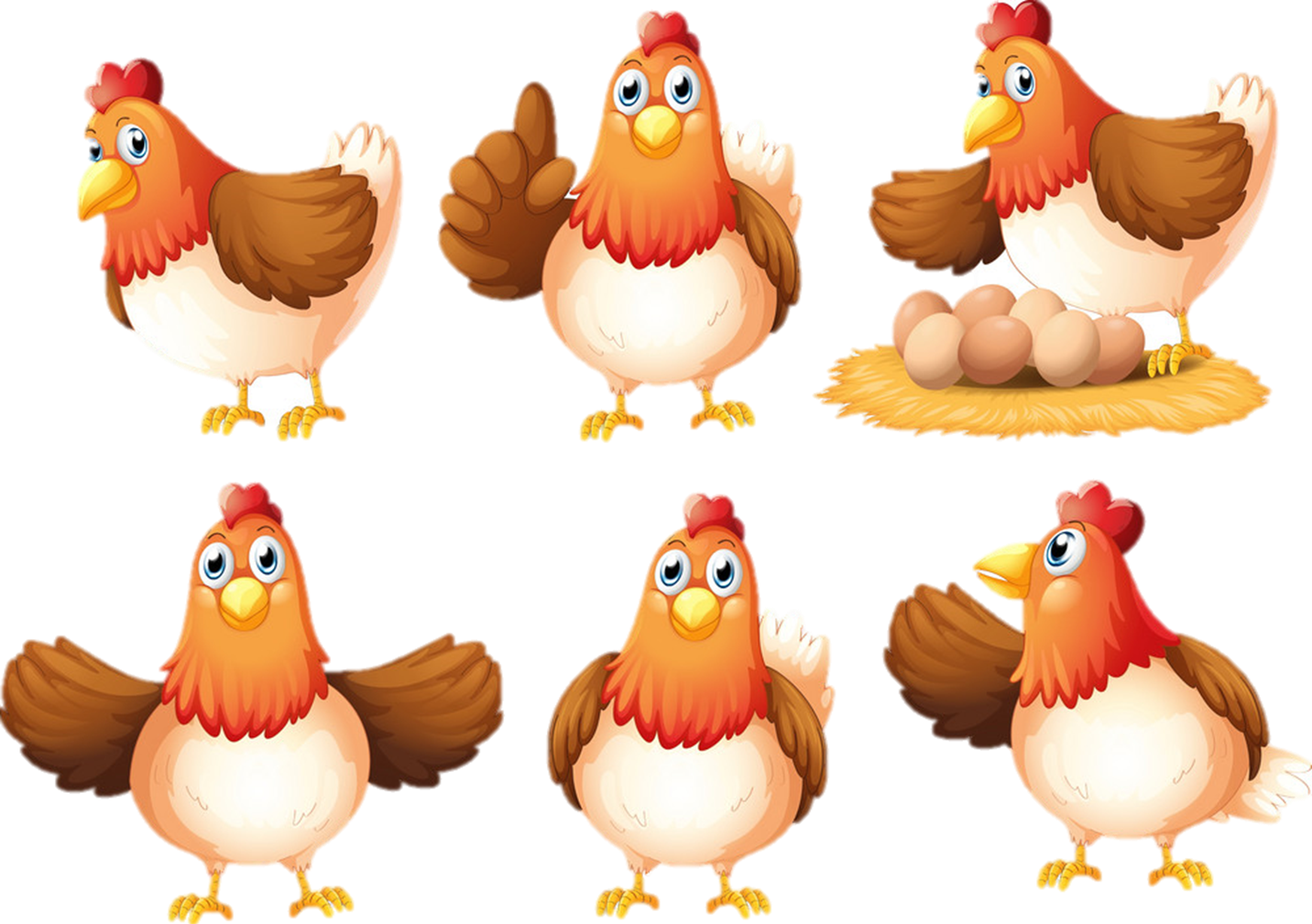 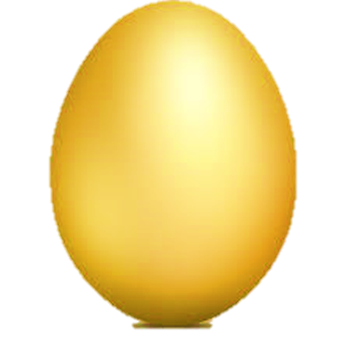 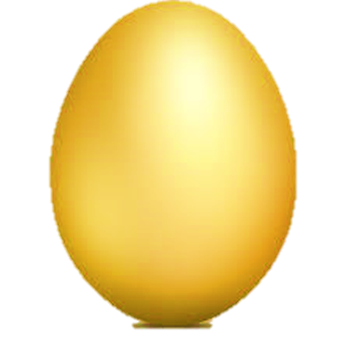 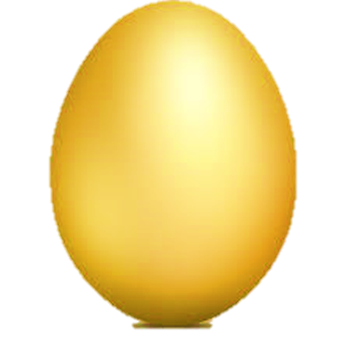 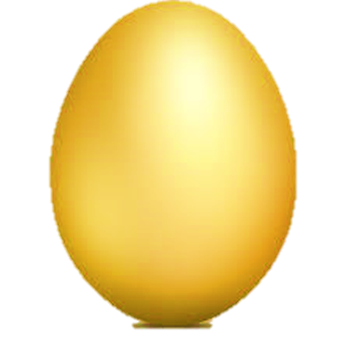 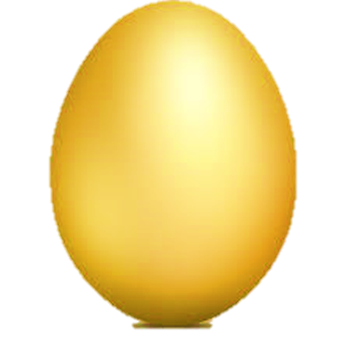 It’s time to learn …
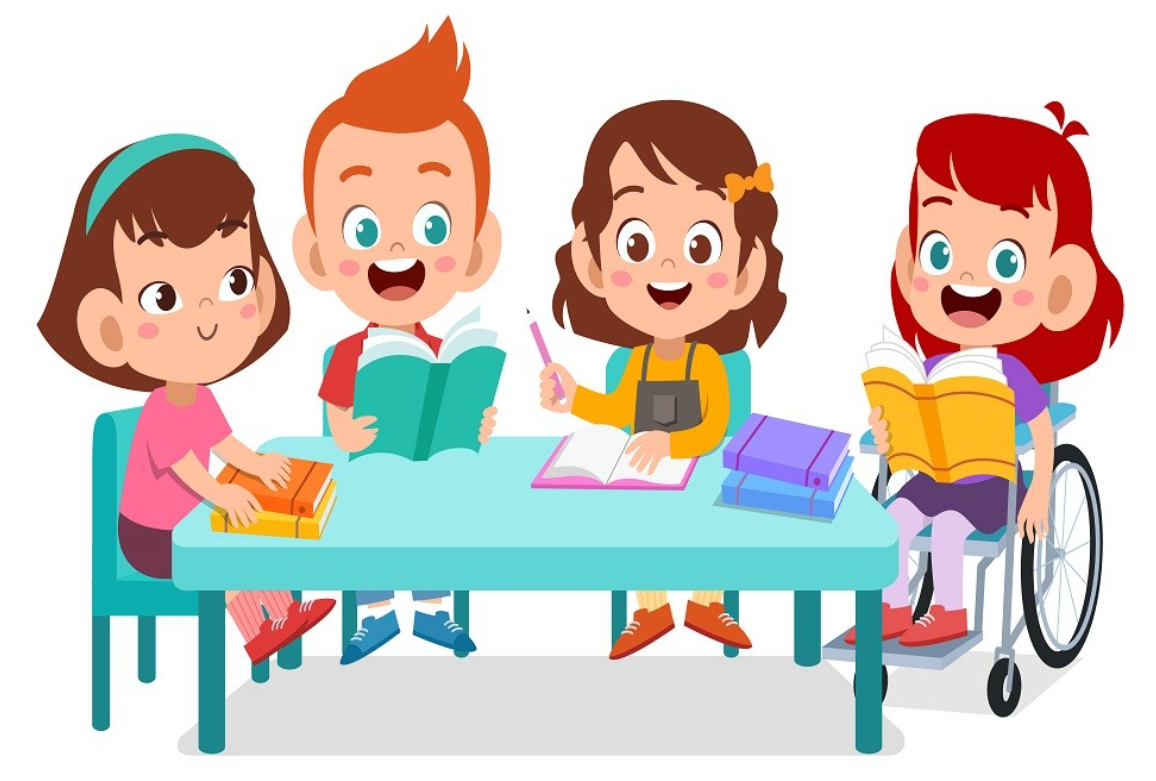 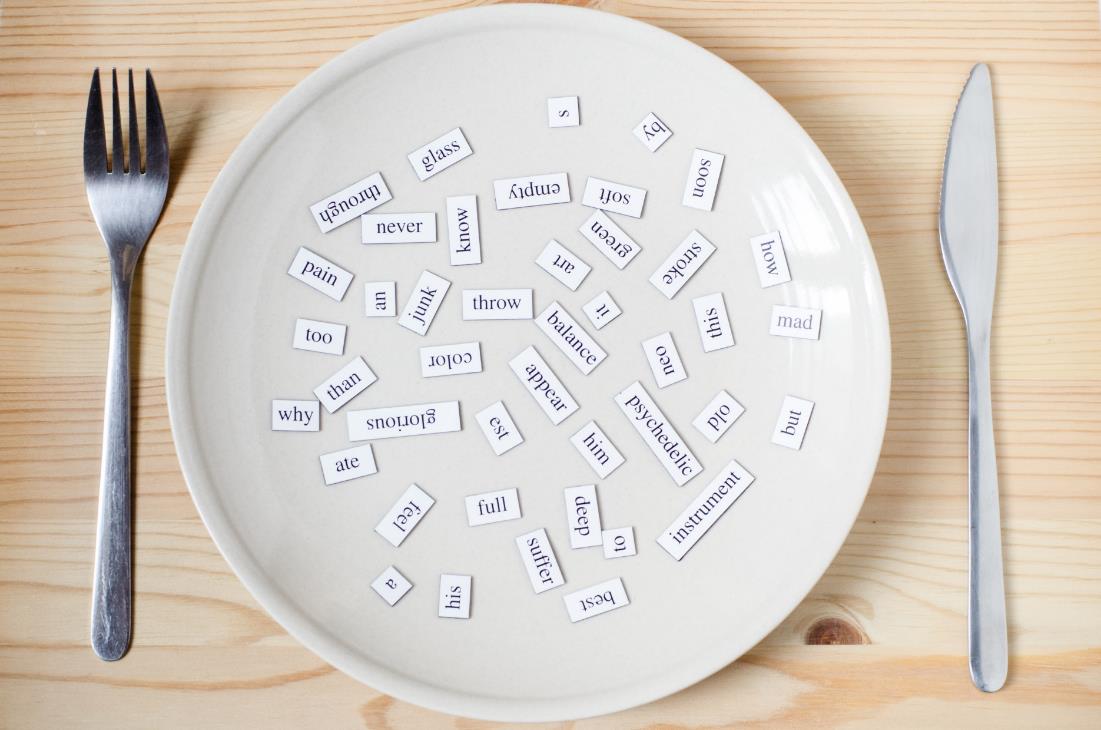 New words
ferry, minibus, plane, 
helicopter, van, speedboat
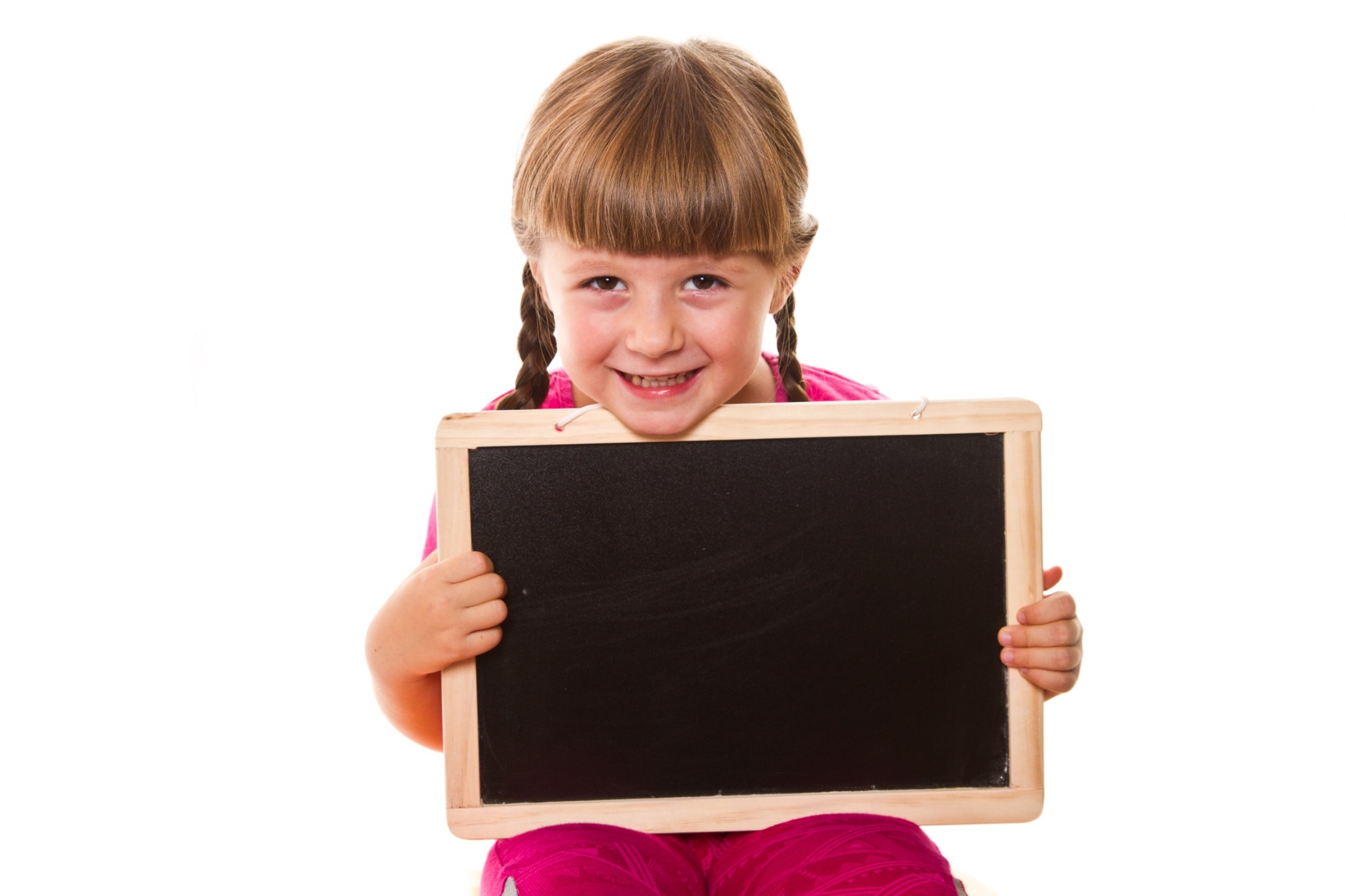 Presentation
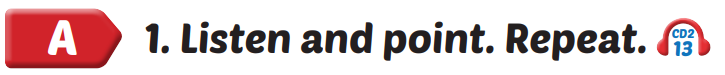 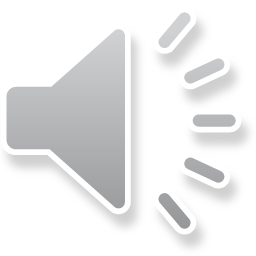 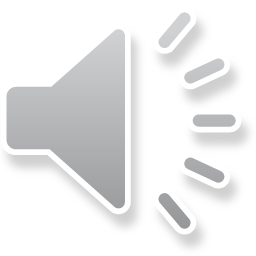 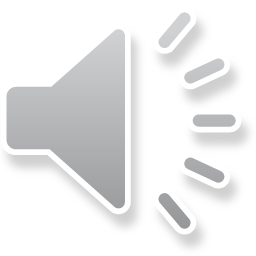 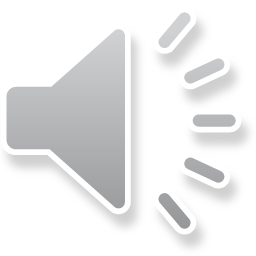 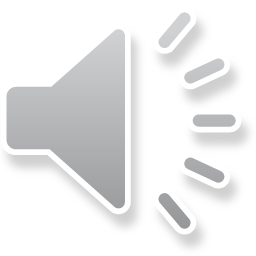 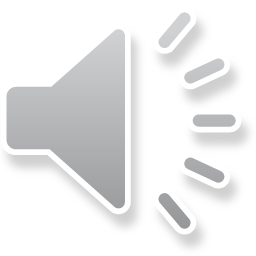 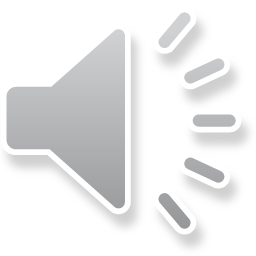 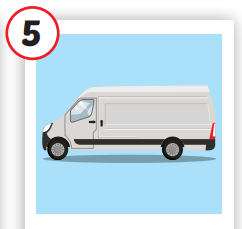 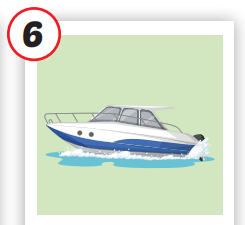 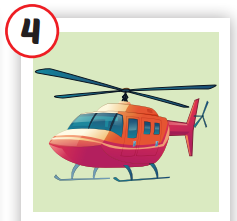 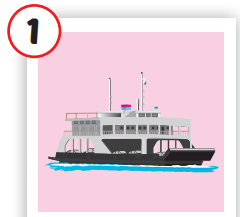 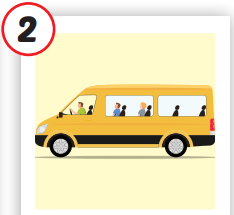 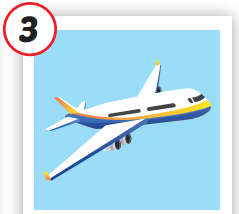 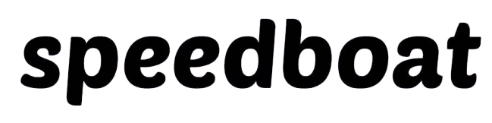 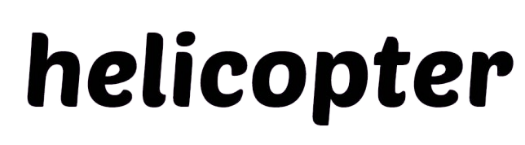 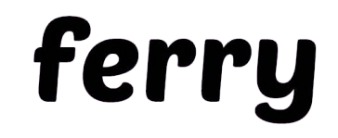 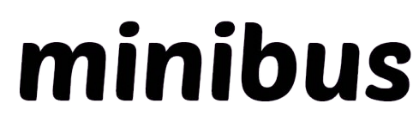 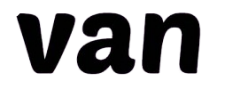 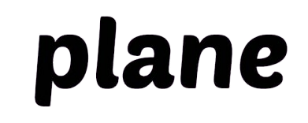 /pleɪn/
má bay
/ˈferi/
phà
/ˈmɪnibʌs/
xe buýt nhỏ
/ˈheləˌkɑːptə/
trực thăng
/ˈspiːdboʊt/ 
tàu thủy cao tốc
/væn/
xe tải nhỏ, 
có mui
[Speaker Notes: Click vào hình A. 1. Listen and point. Repeat để cho cả audio full chạy]
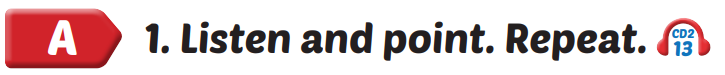 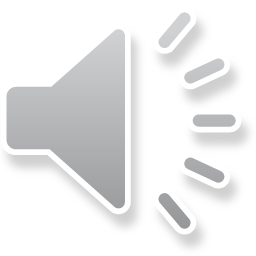 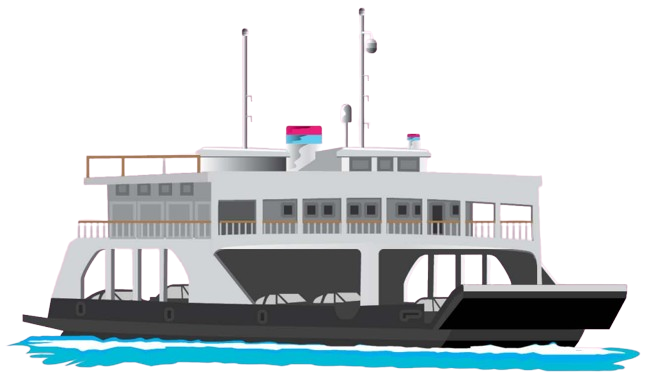 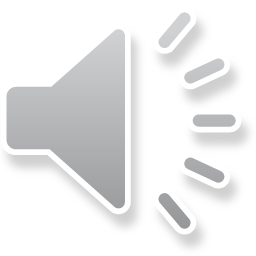 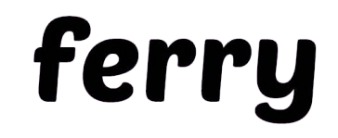 /ˈferi/
phà
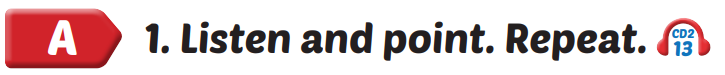 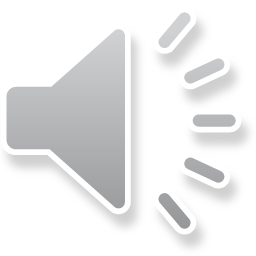 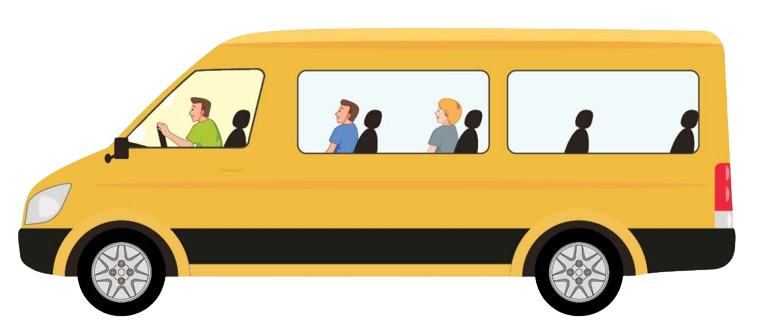 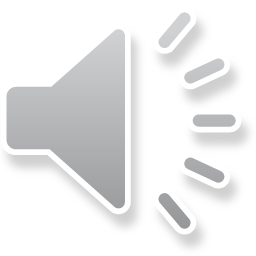 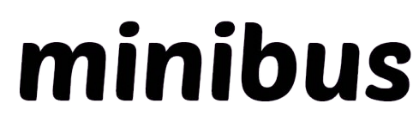 /ˈmɪnibʌs/
xe buýt nhỏ
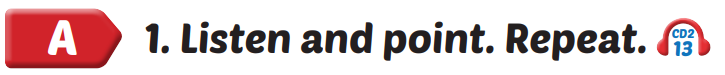 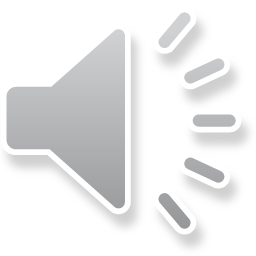 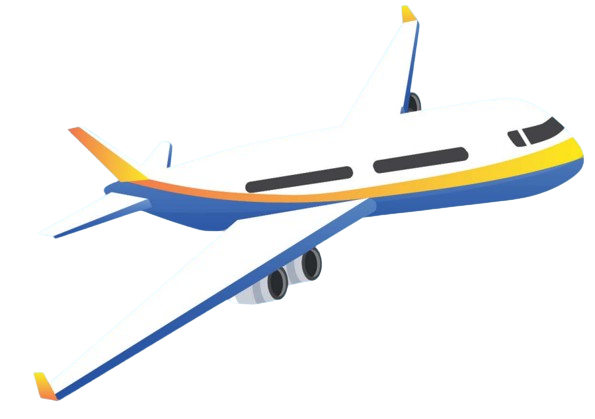 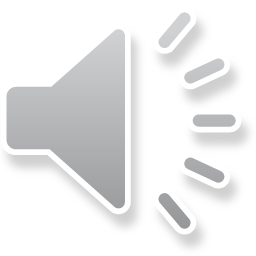 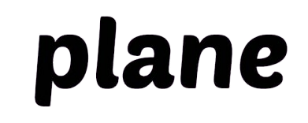 /pleɪn/
má bay
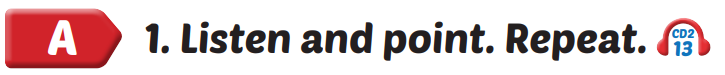 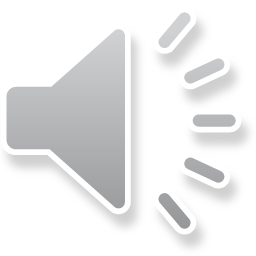 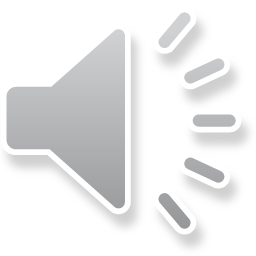 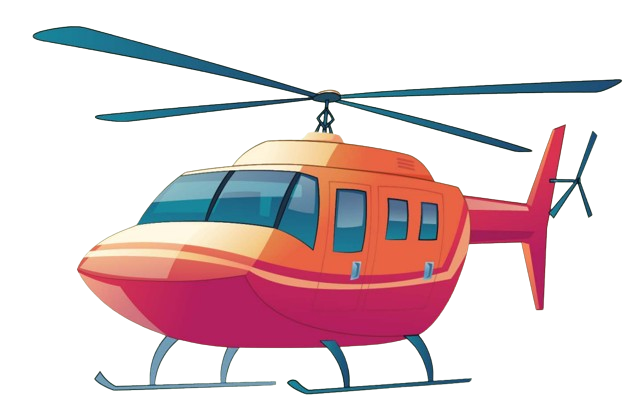 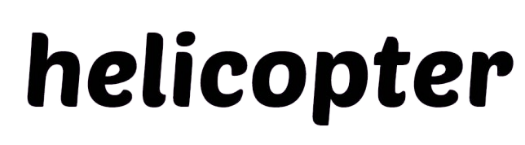 /ˈheləˌkɑːptə/
trực thăng
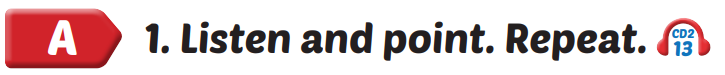 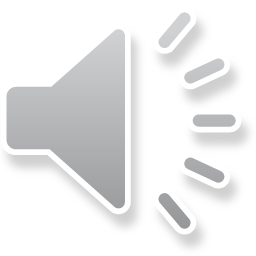 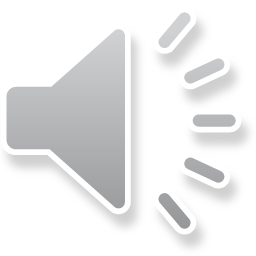 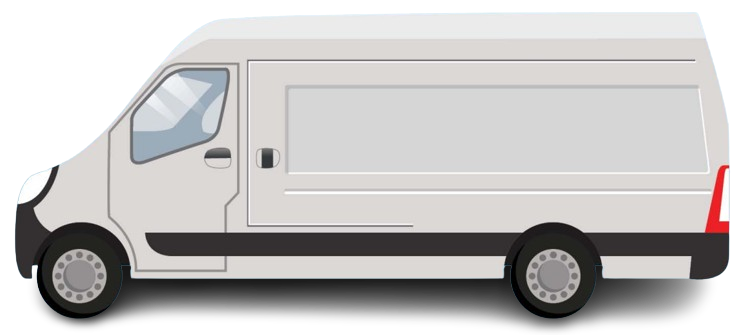 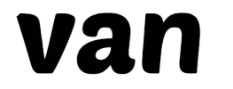 /væn/
xe tải nhỏ, 
có mui
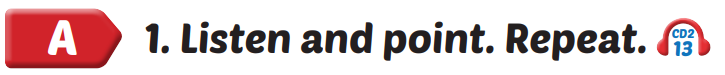 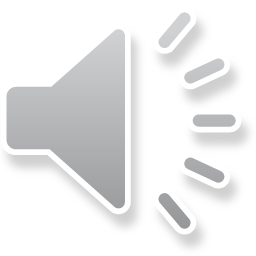 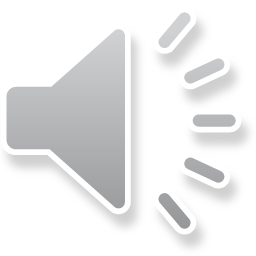 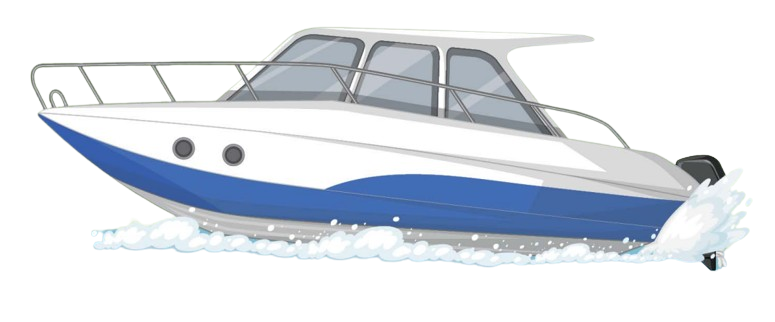 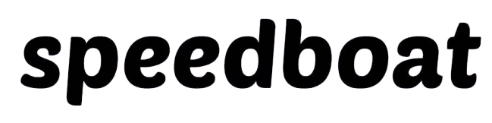 /ˈspiːdboʊt/ 
tàu thủy cao tốc
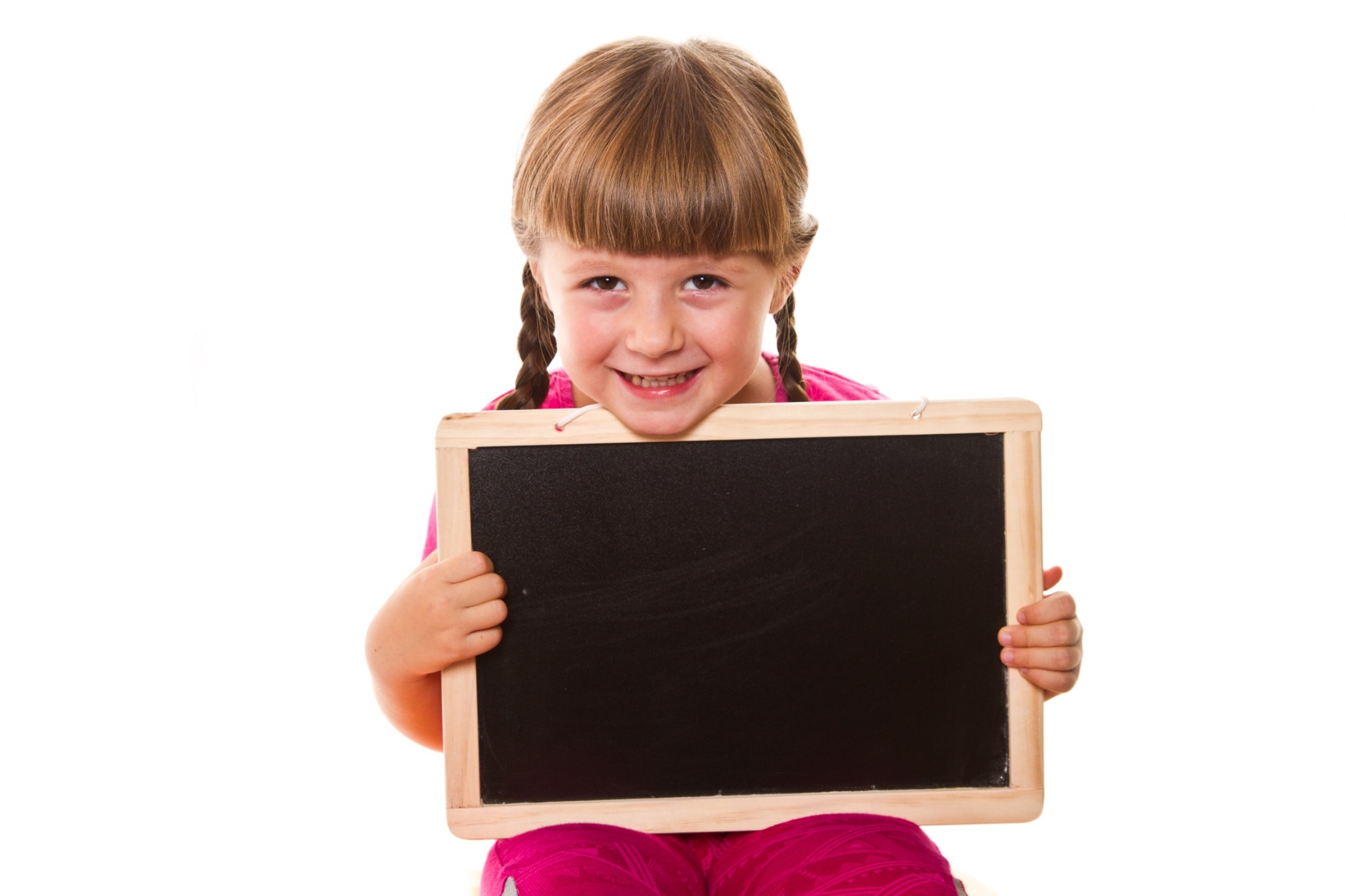 Practice
Check your memory
?
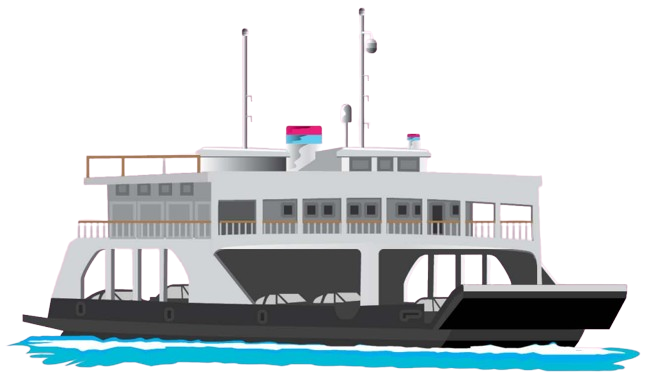 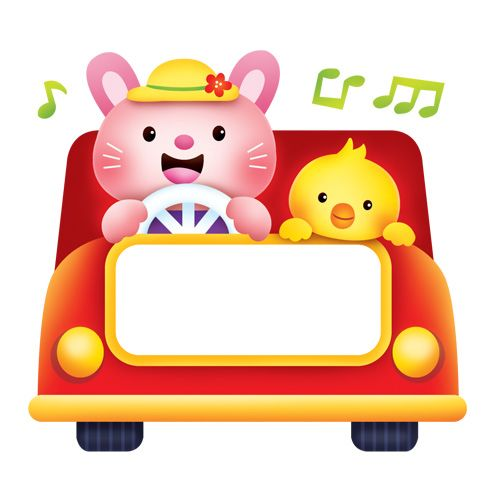 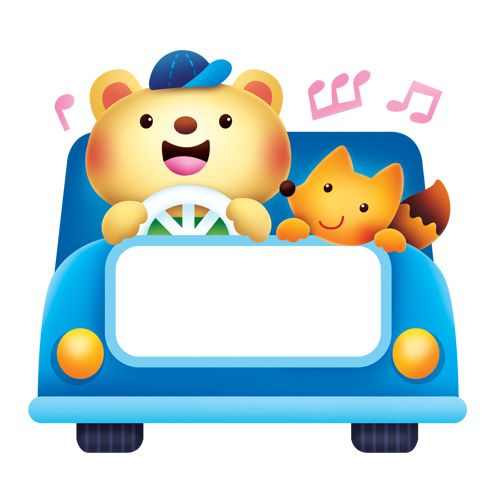 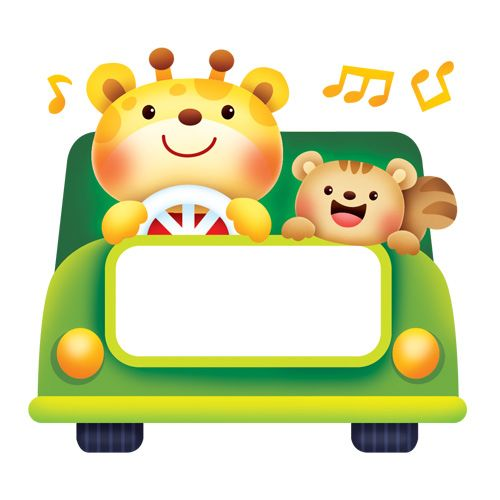 van
ferry
speedboat
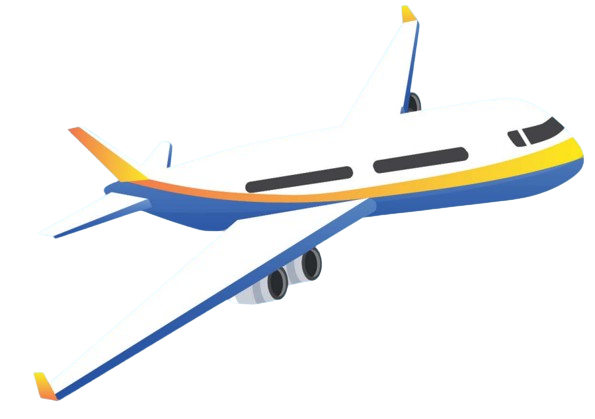 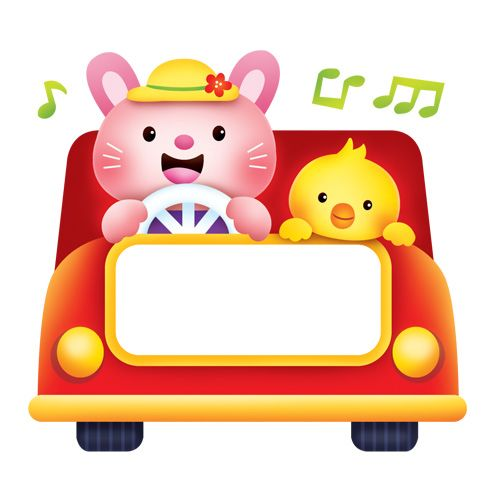 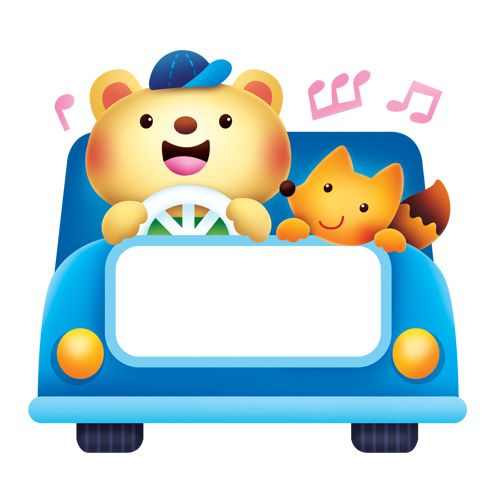 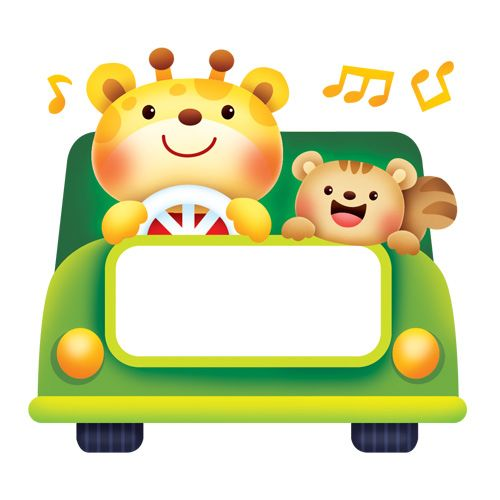 ferry
helicopter
plane
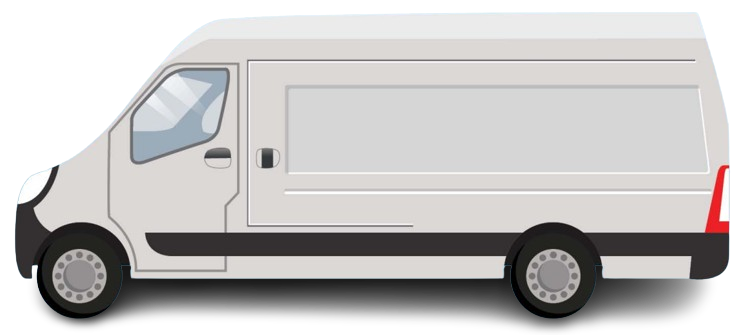 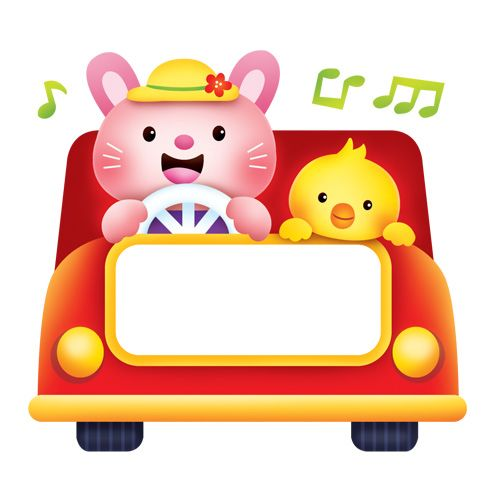 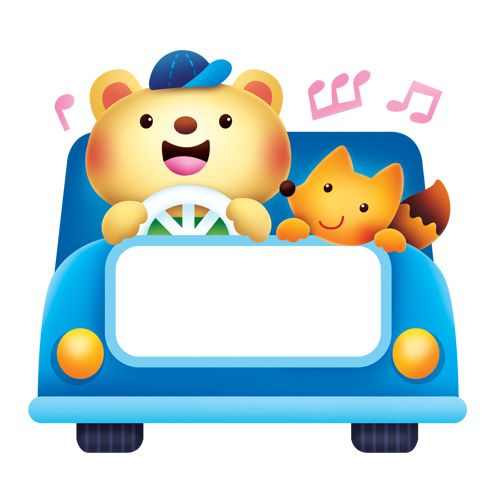 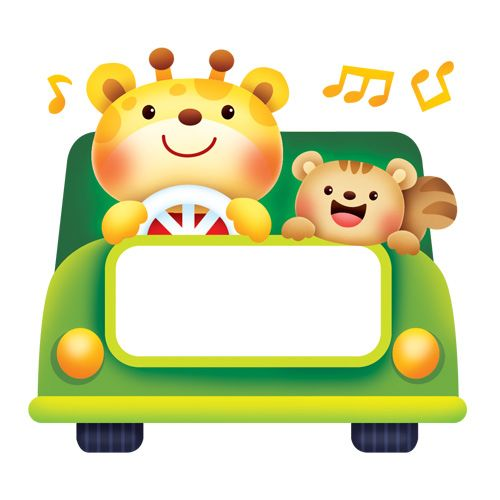 ferry
plane
van
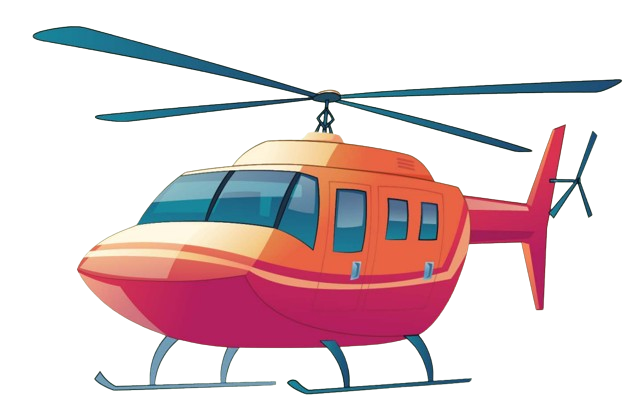 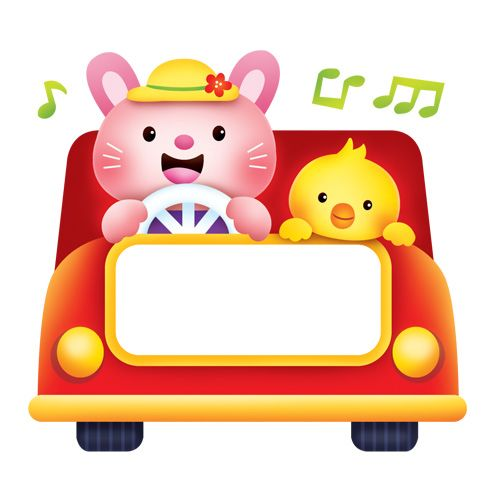 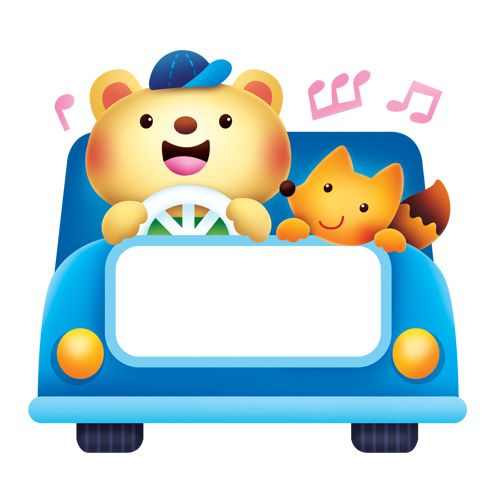 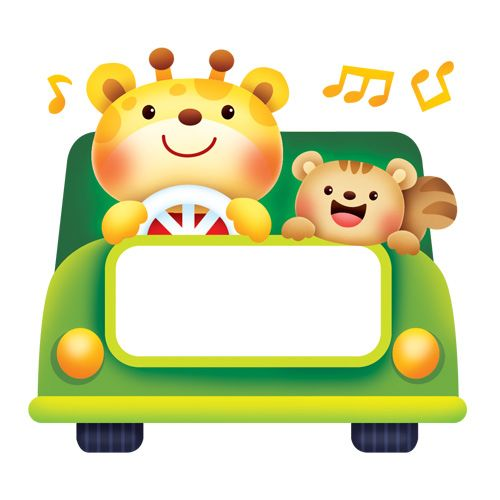 plane
helicopter
van
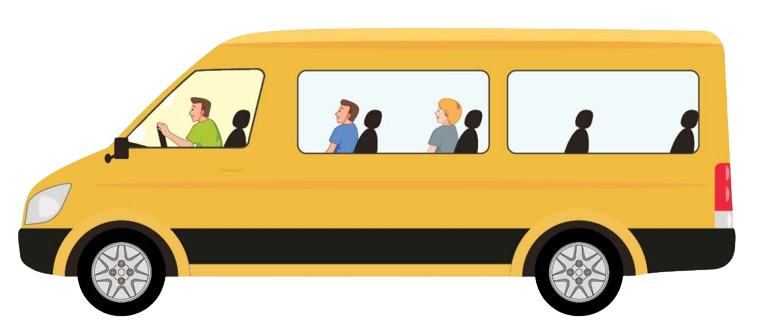 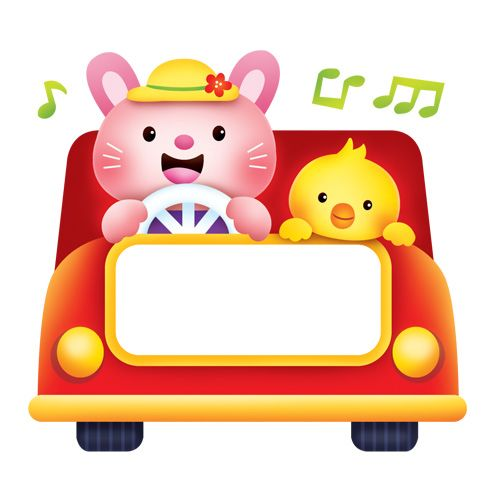 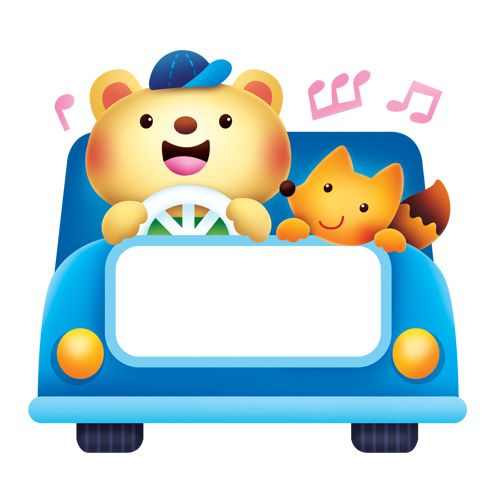 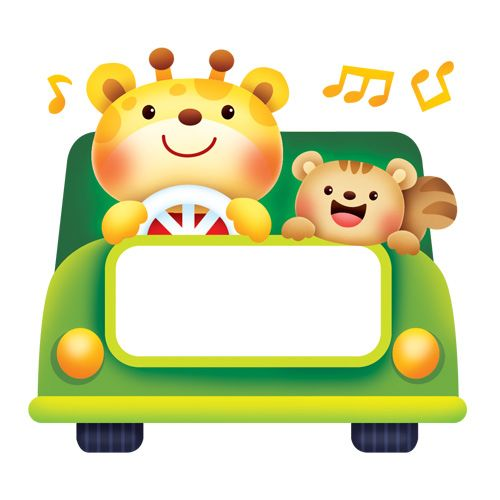 minibus
plane
van
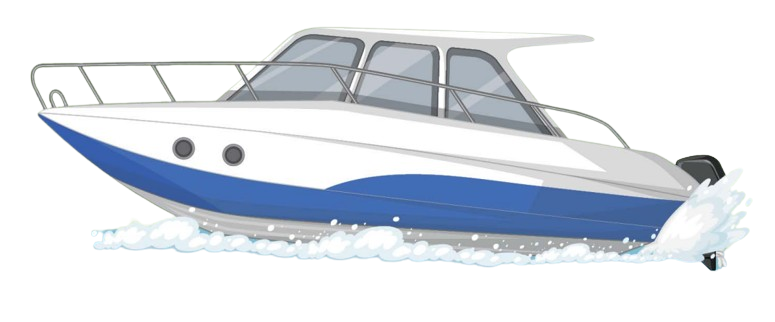 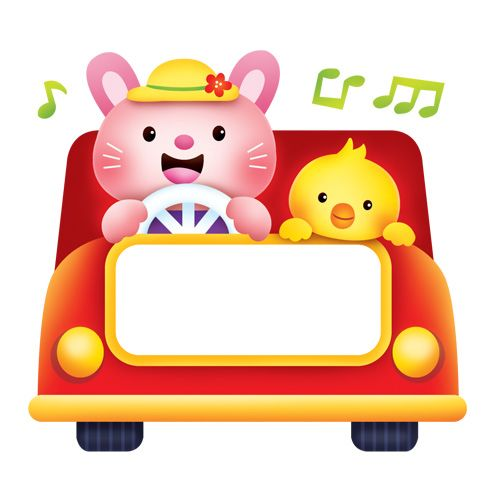 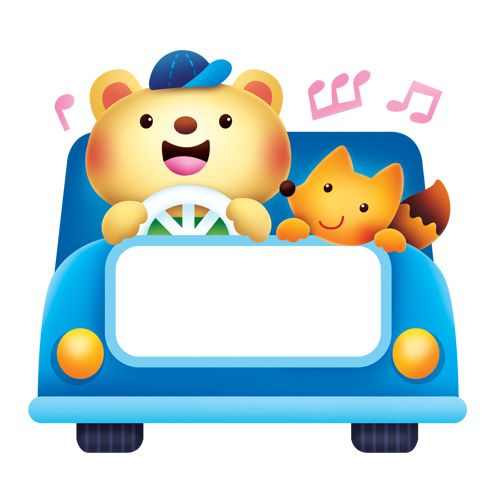 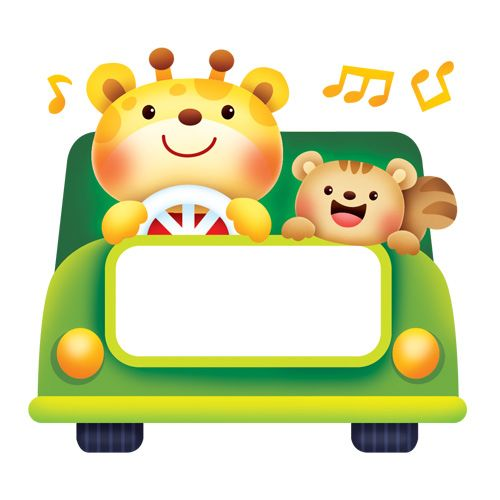 van
plane
speedboat
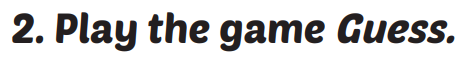 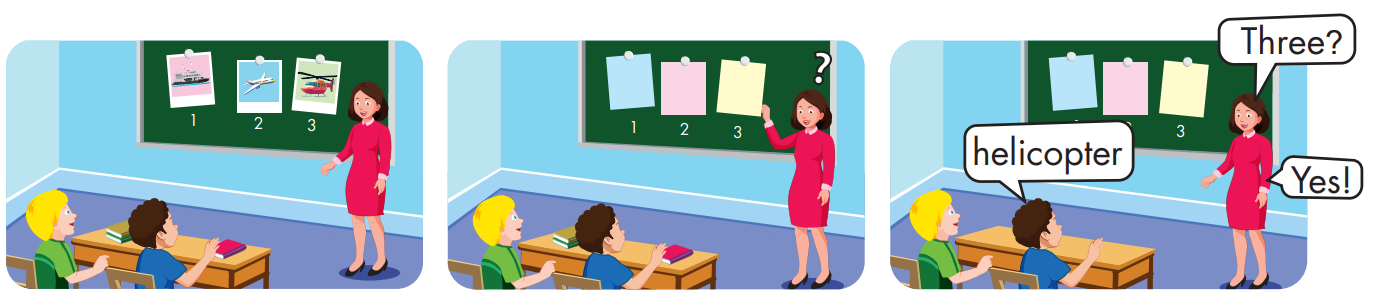 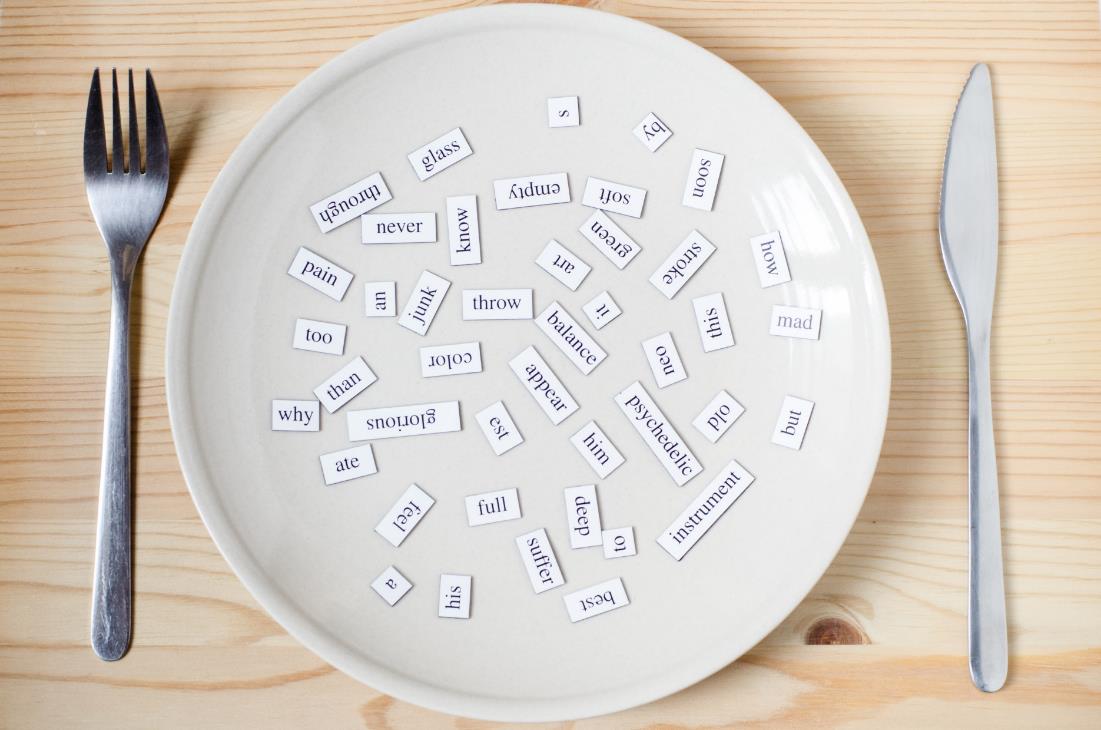 Structure
How did you get there? 
- We went by helicopter.
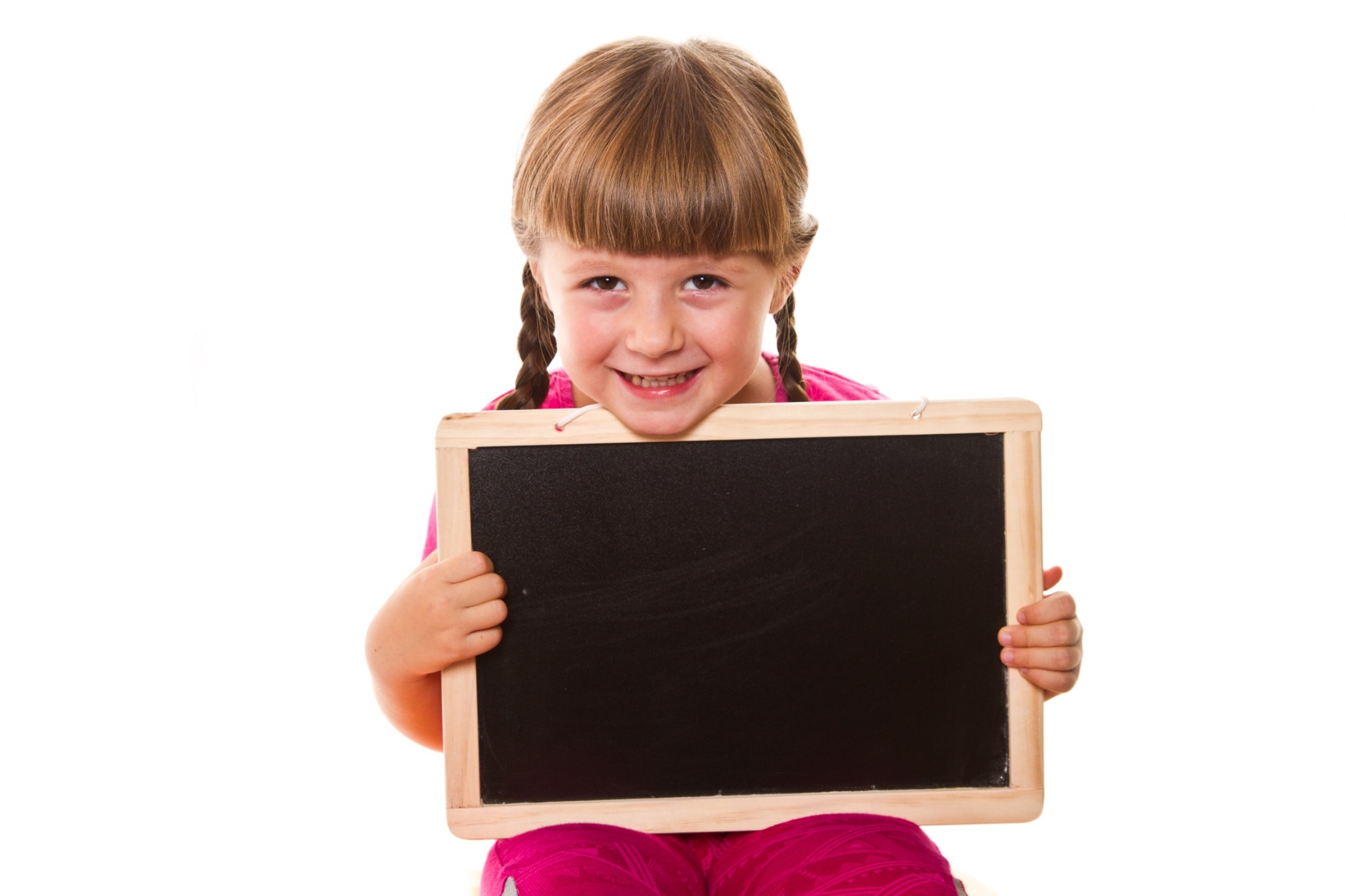 Presentation
Structure
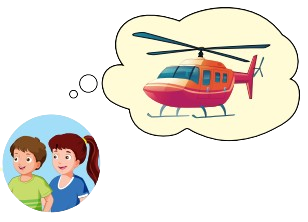 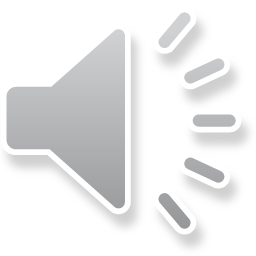 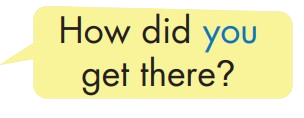 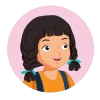 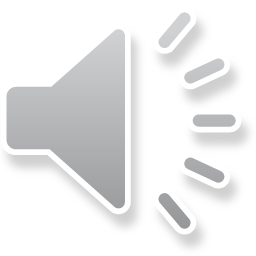 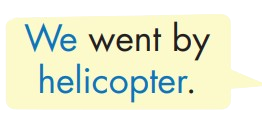 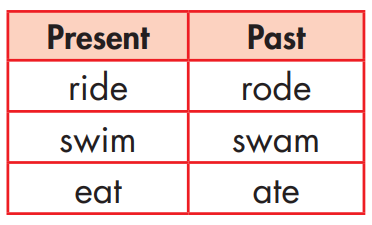 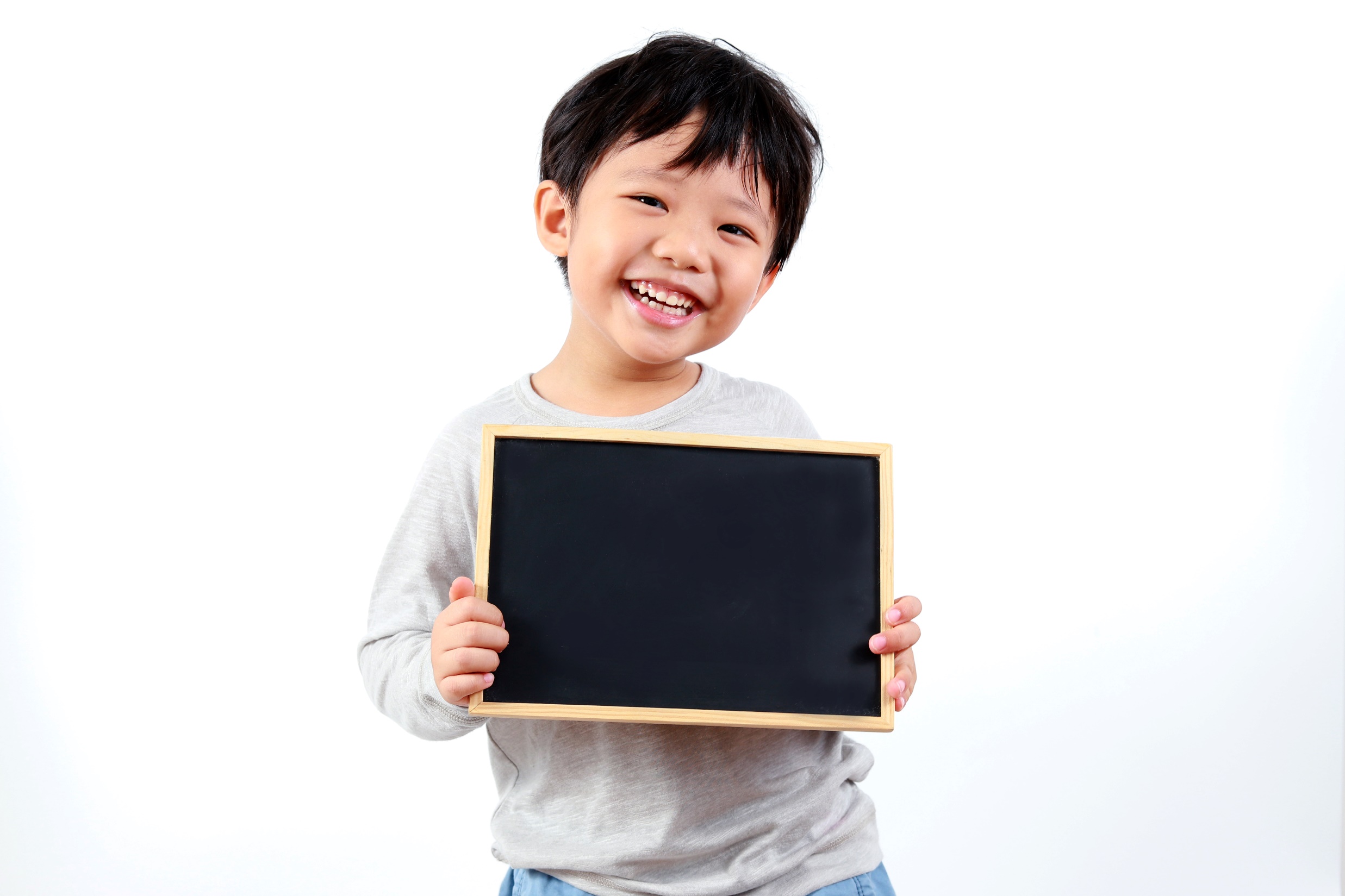 Practice
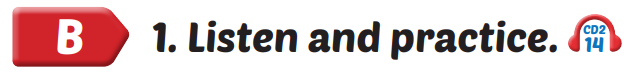 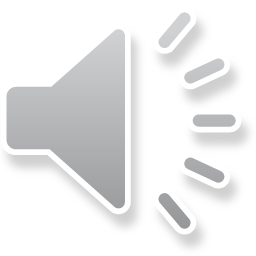 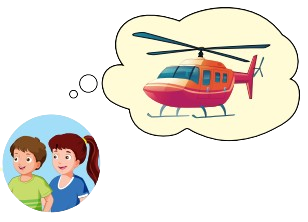 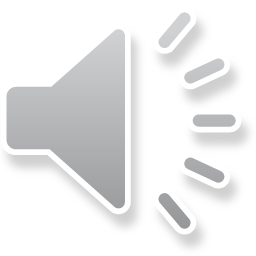 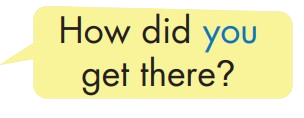 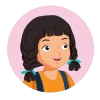 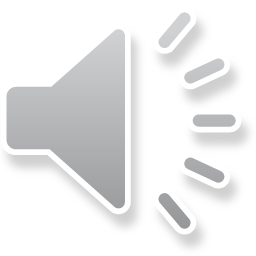 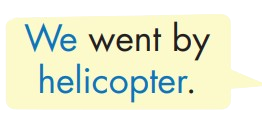 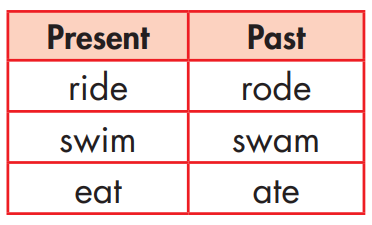 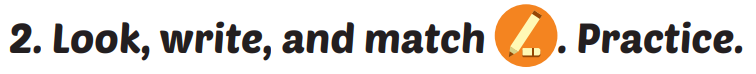 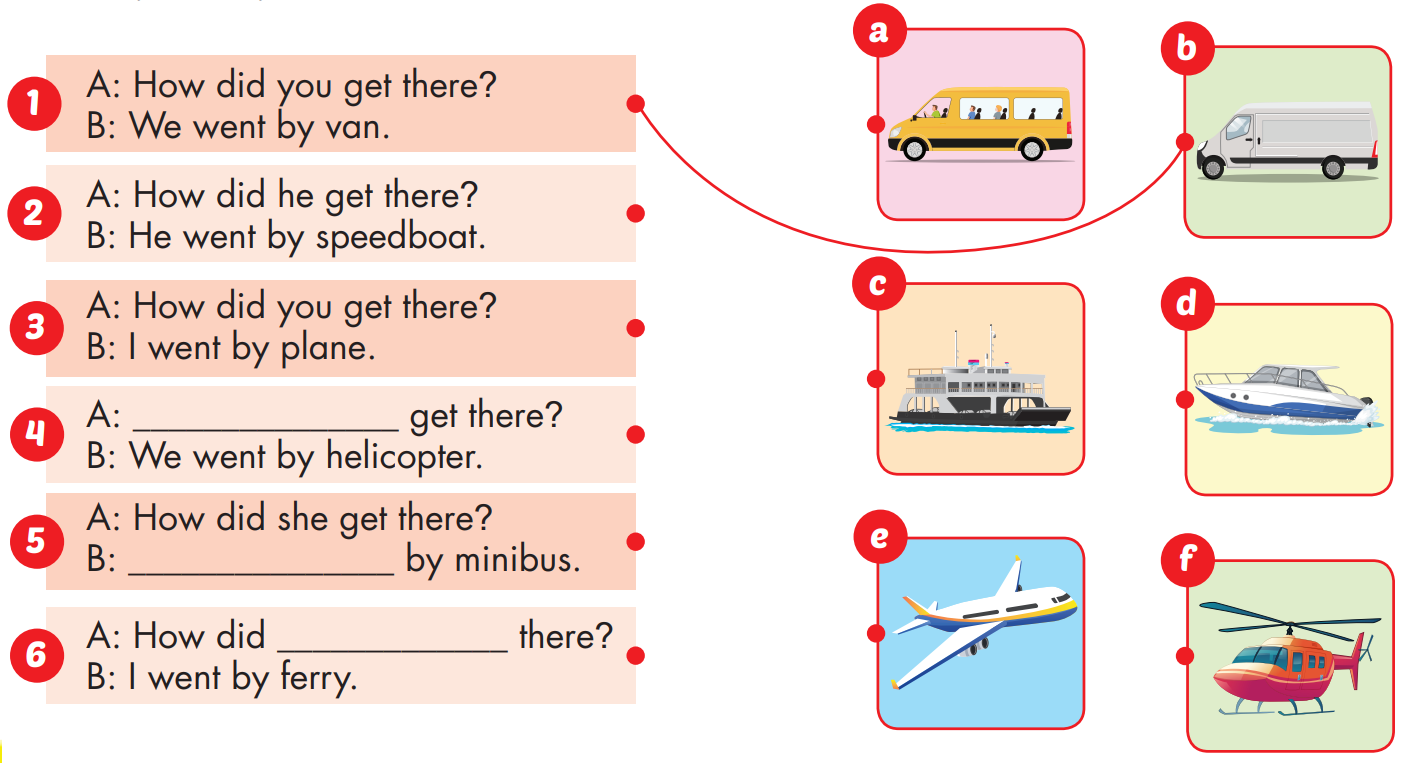 How did you
She went
you get
Extra Practice 
WB, page 36
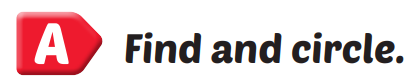 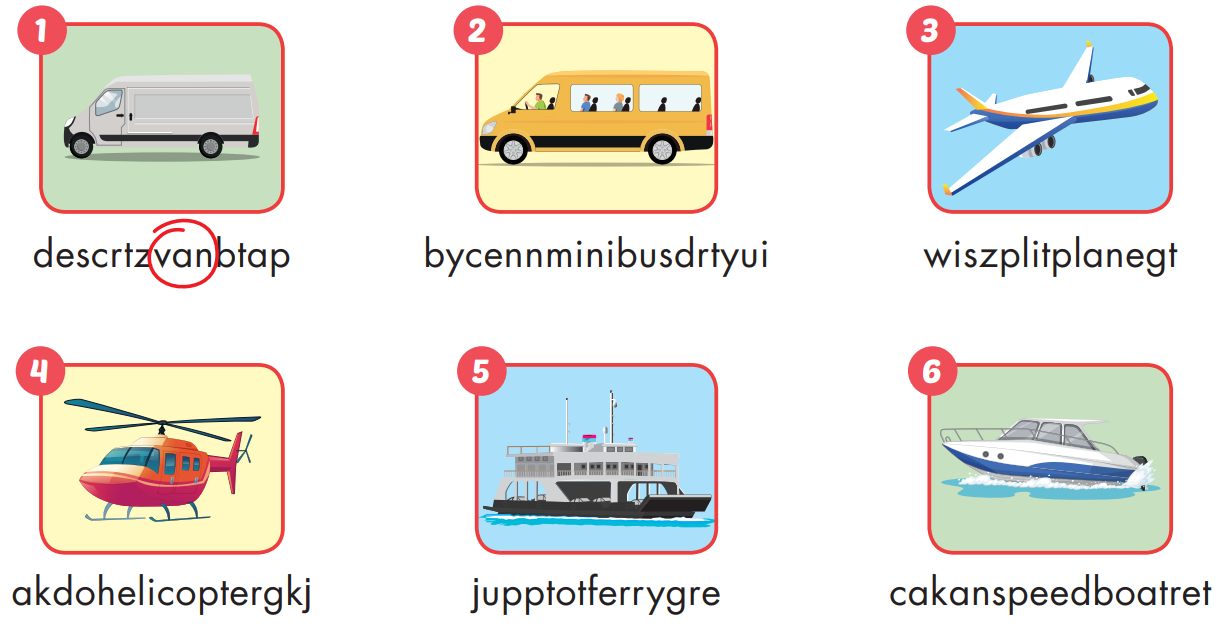 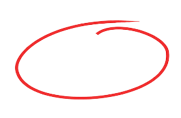 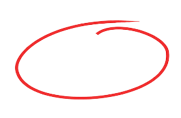 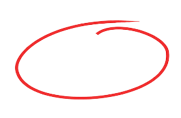 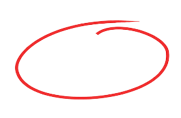 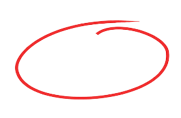 Extra Practice 
WB, page 36
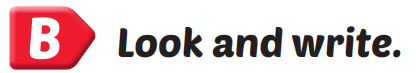 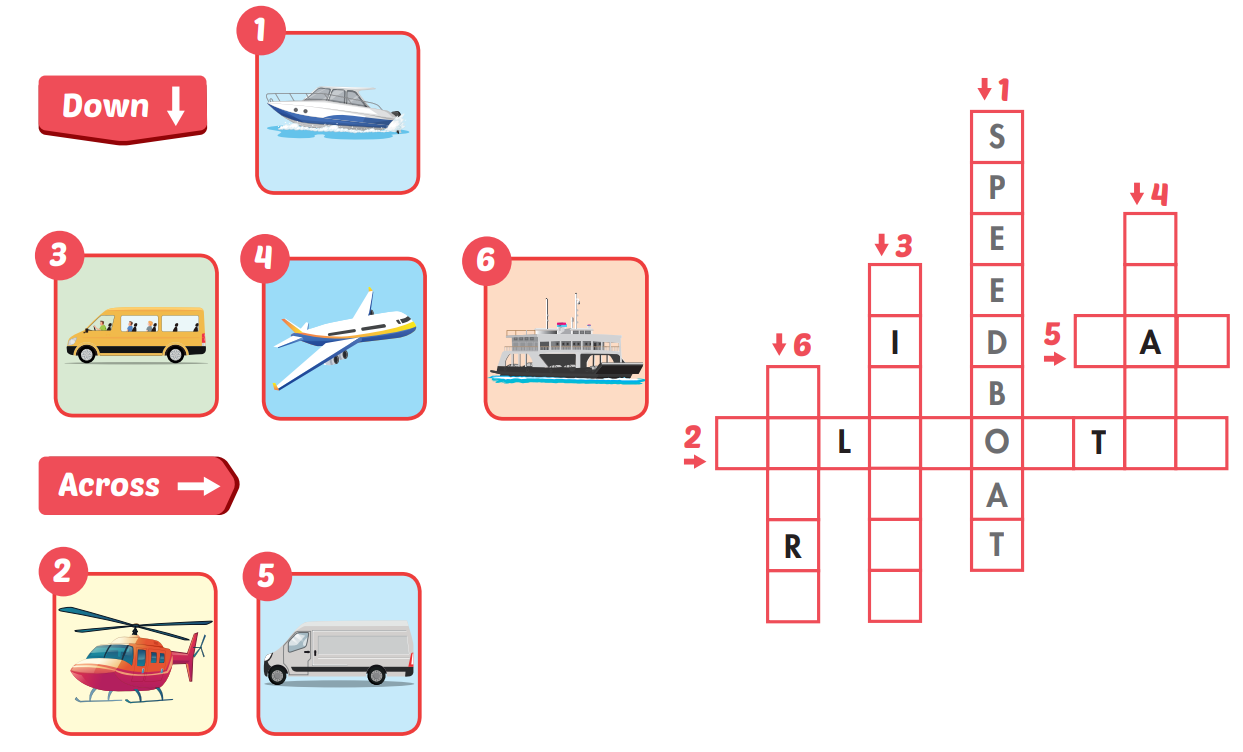 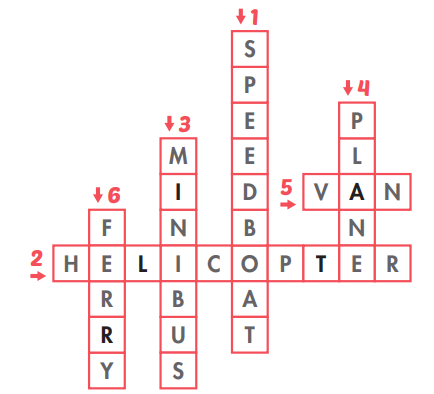 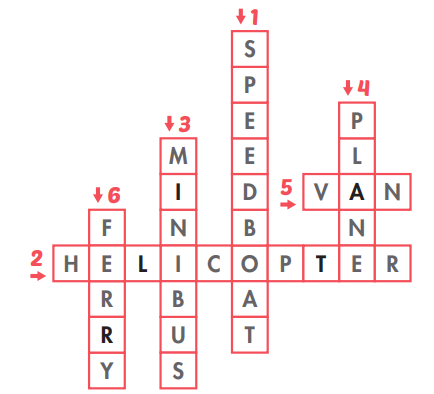 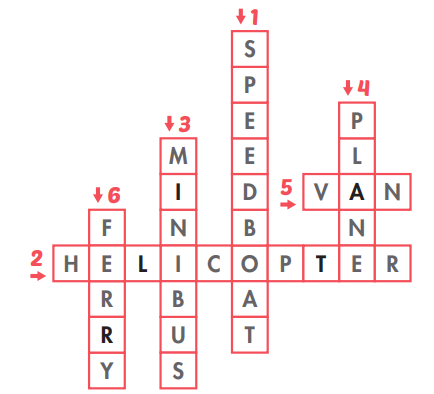 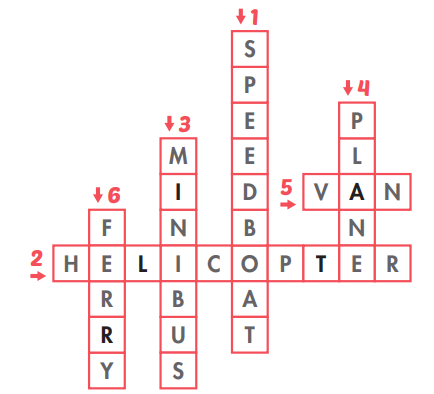 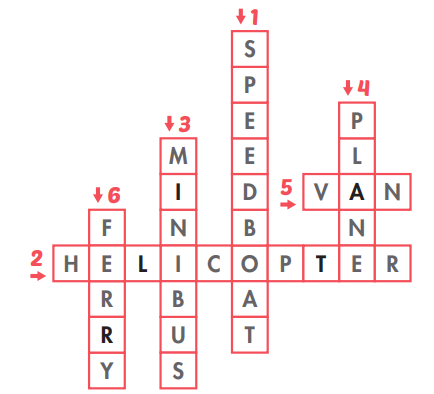 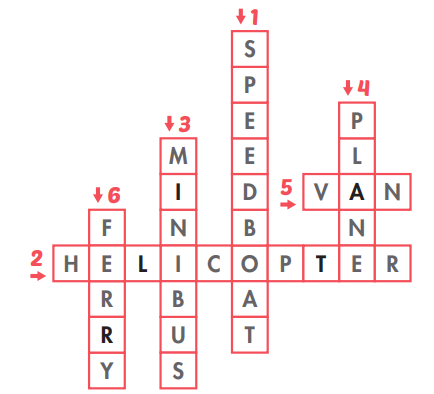 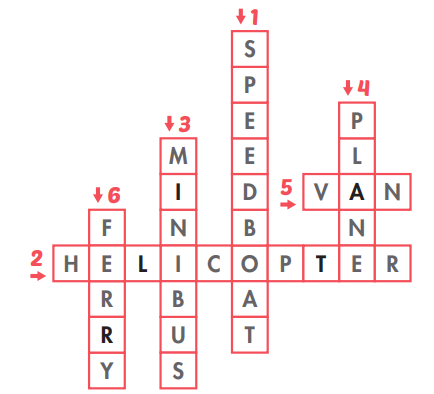 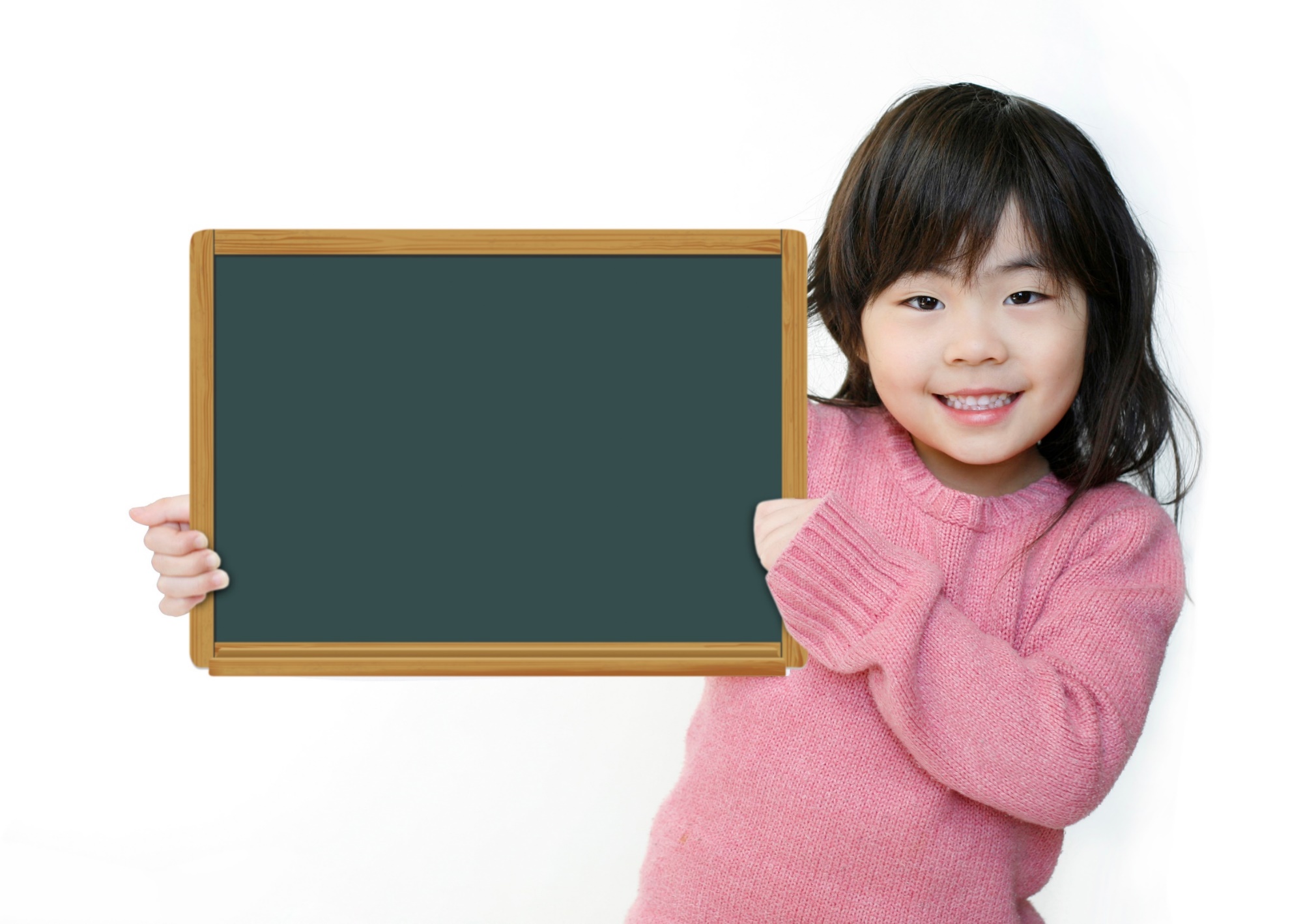 Production
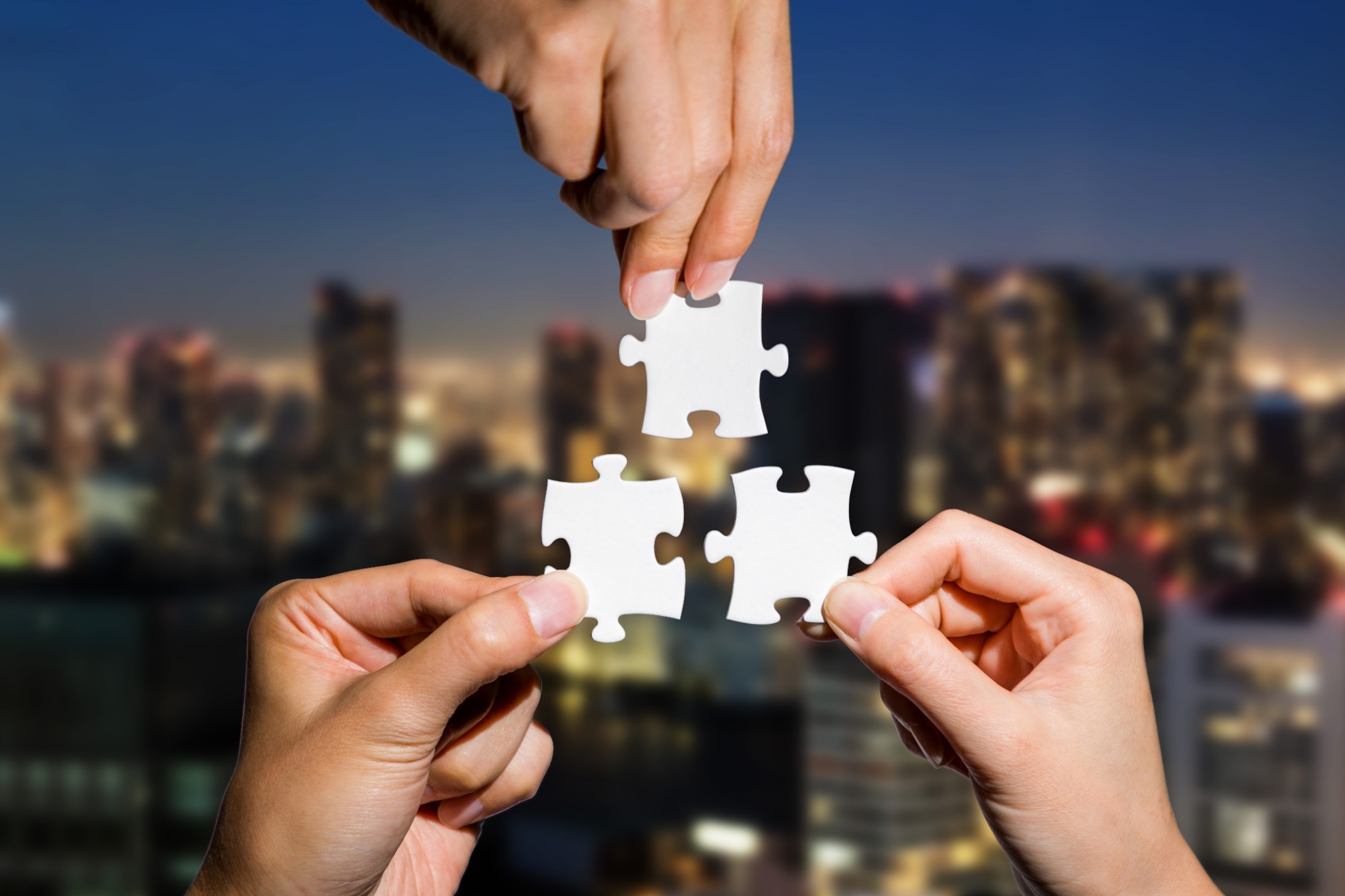 CONSOLIDATION
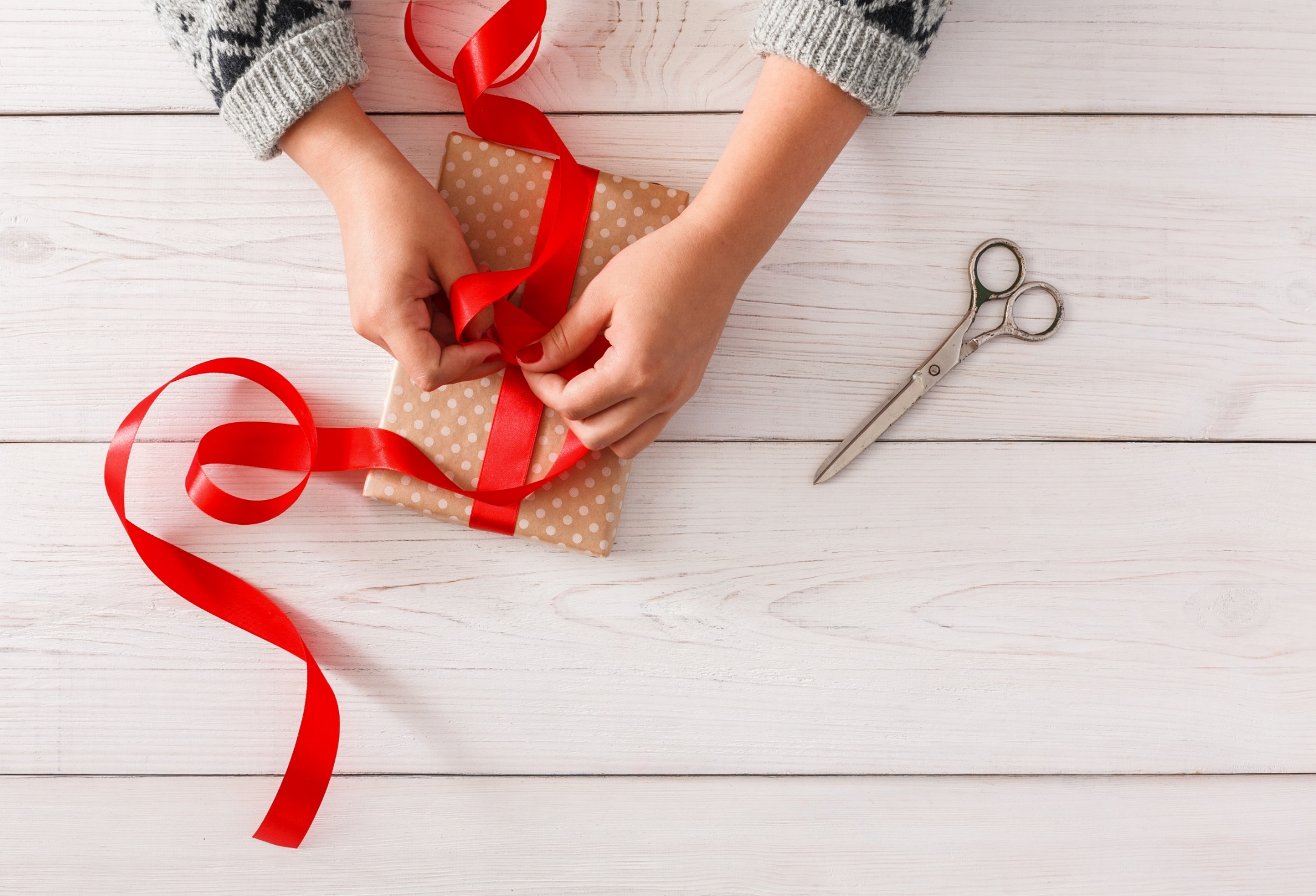 WRAP-UP
Today’s lesson
Vocabularies

ferry, minibus, plane, helicopter, van, speedboat
Structures/ Sentence patterns

How did you get there? 
- We went by helicopter.
Homework
Practice the vocabularies and structure, and make sentences using them. 
Do the exercises in Tiếng Anh 5 i-Learn Smart Start WB (page 36)
Do the exercises in Tiếng Anh 5 i-Learn Smart Start Notebook (page 24)
Prepare the next lesson (page 55 SB)
Play the consolidation games in Tiếng Anh 5 i-Learn Smart Start DHA App on www.eduhome.com.vn
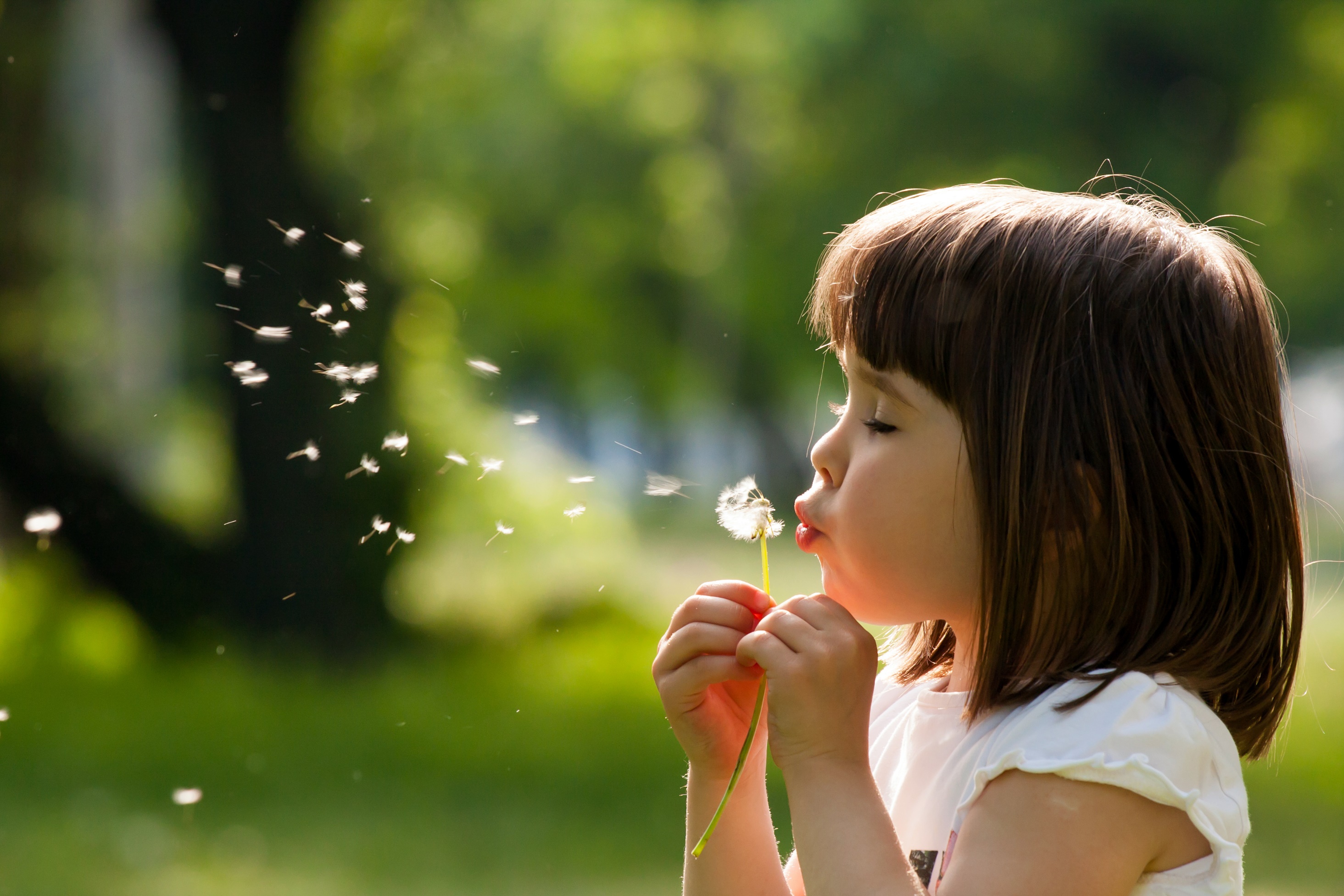 Enjoy your day!
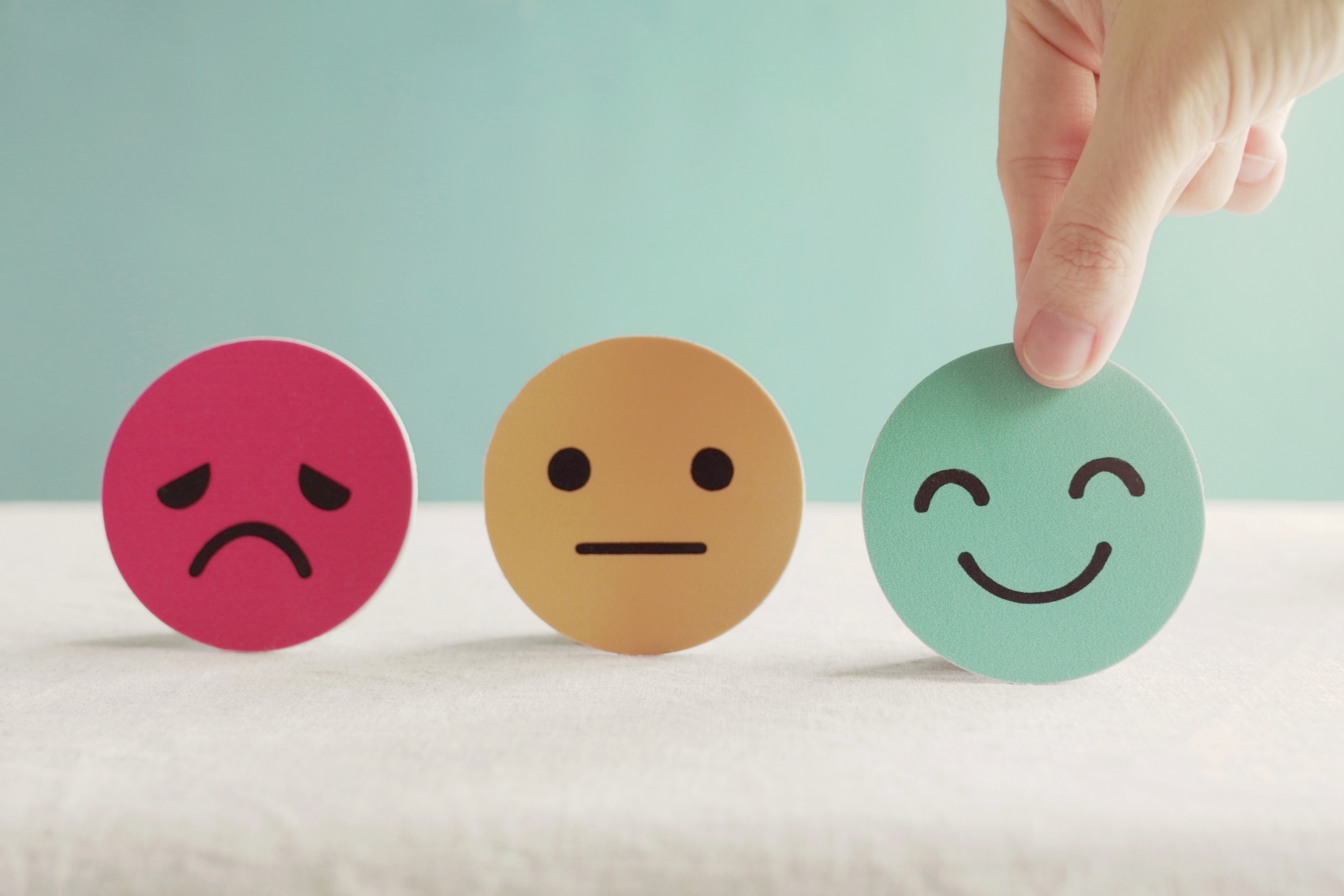 Lesson 3
Stay positive and have a nice day!